Talking about things and things to do
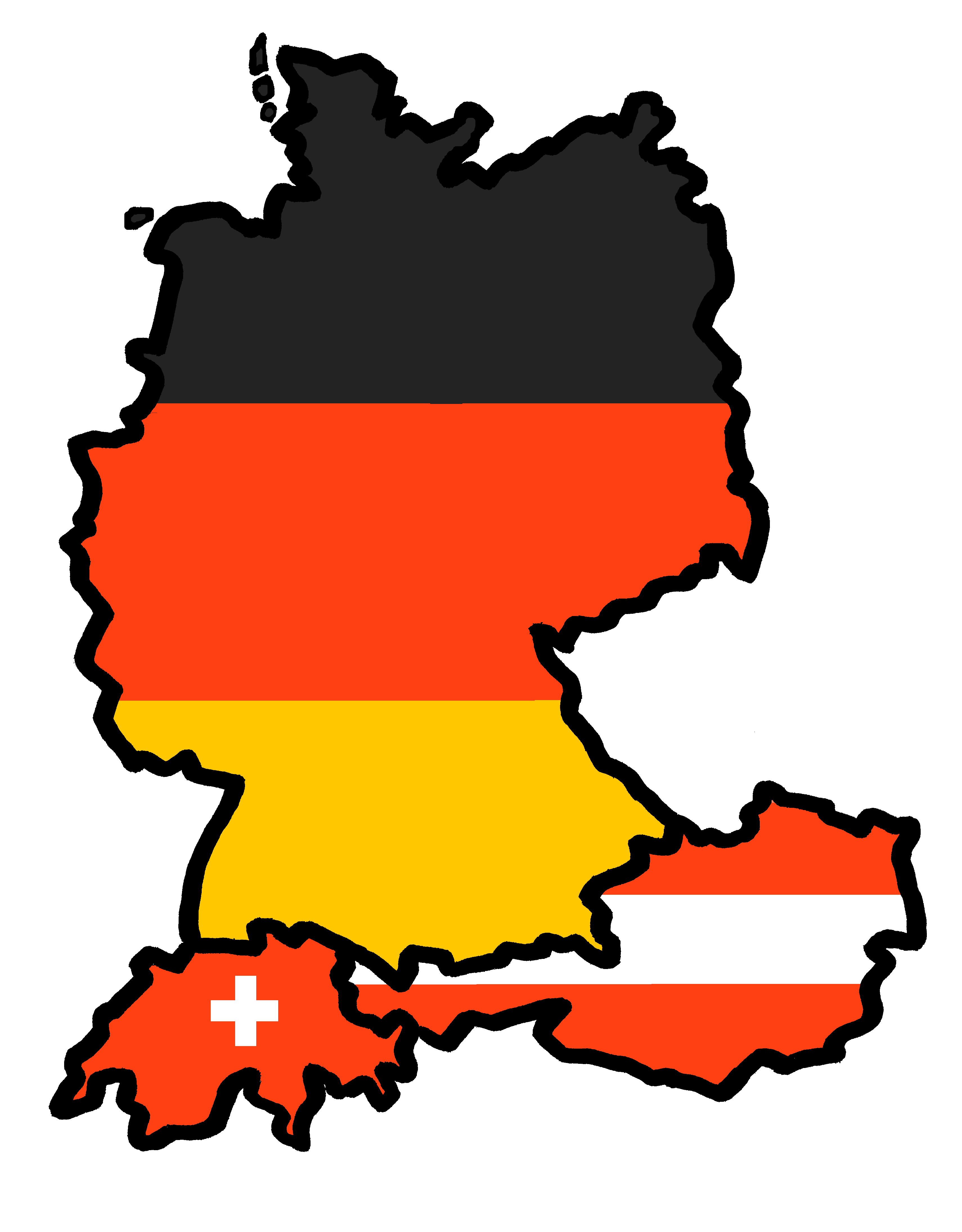 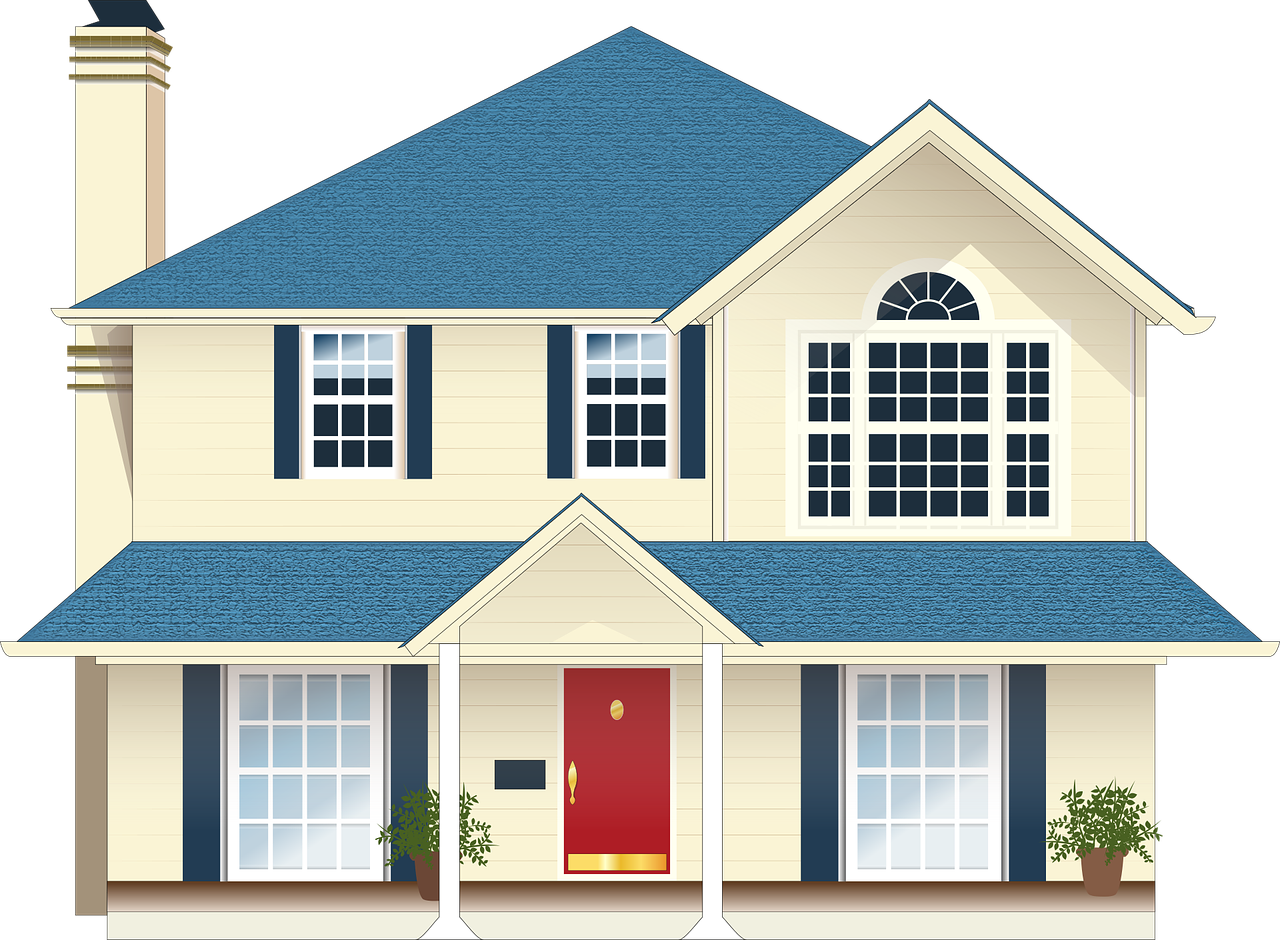 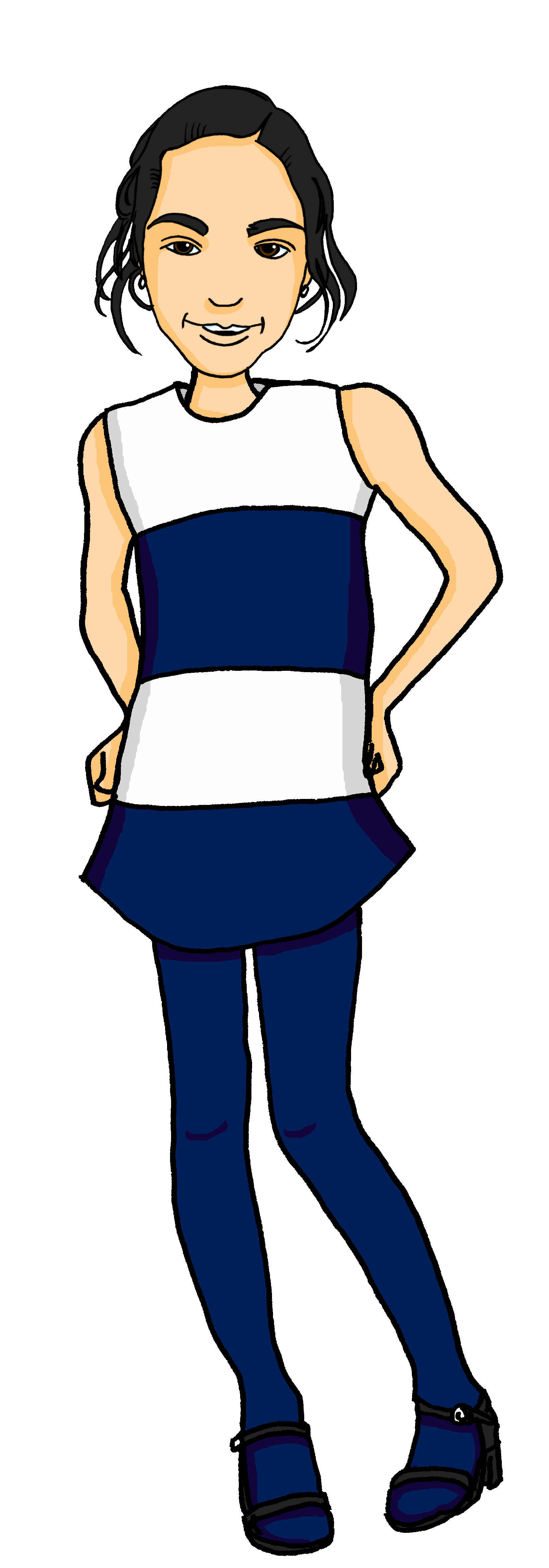 gelb
Follow ups 1-5
Term 2 Week 4
[Speaker Notes: Artwork by Steve Clarke. Pronoun pictures from NCELP (www.ncelp.org). All additional pictures selected from Pixabay and are available under a Creative Commons license, no attribution required.

Phonics:  SSC [au] Haus [147] blau [948] laufen [252]; SSC [eu] Deutschland [140] Freund [273] heute [116]

Vocabulary: du hast [7]
Revisit 1: kein, keine, kein [46] Fehler [861] Haus [147]  Katze [2235] Schule [359] 
Revisit 2: schlecht [327] aber [31] auch [18] nicht [11] wie [25] wie geht's? [n/a] 
Jones, R.L & Tschirner, E. (2019). A frequency dictionary of German: Core vocabulary for learners. London: Routledge.

The frequency rankings for words that occur in this PowerPoint which have been previously introduced in these resources are given in the SOW and in the resources that first
introduced and formally re-visited those words. 
For any other words that occur incidentally in this PowerPoint, frequency rankings will be provided in the notes field wherever possible.]
[au]
…
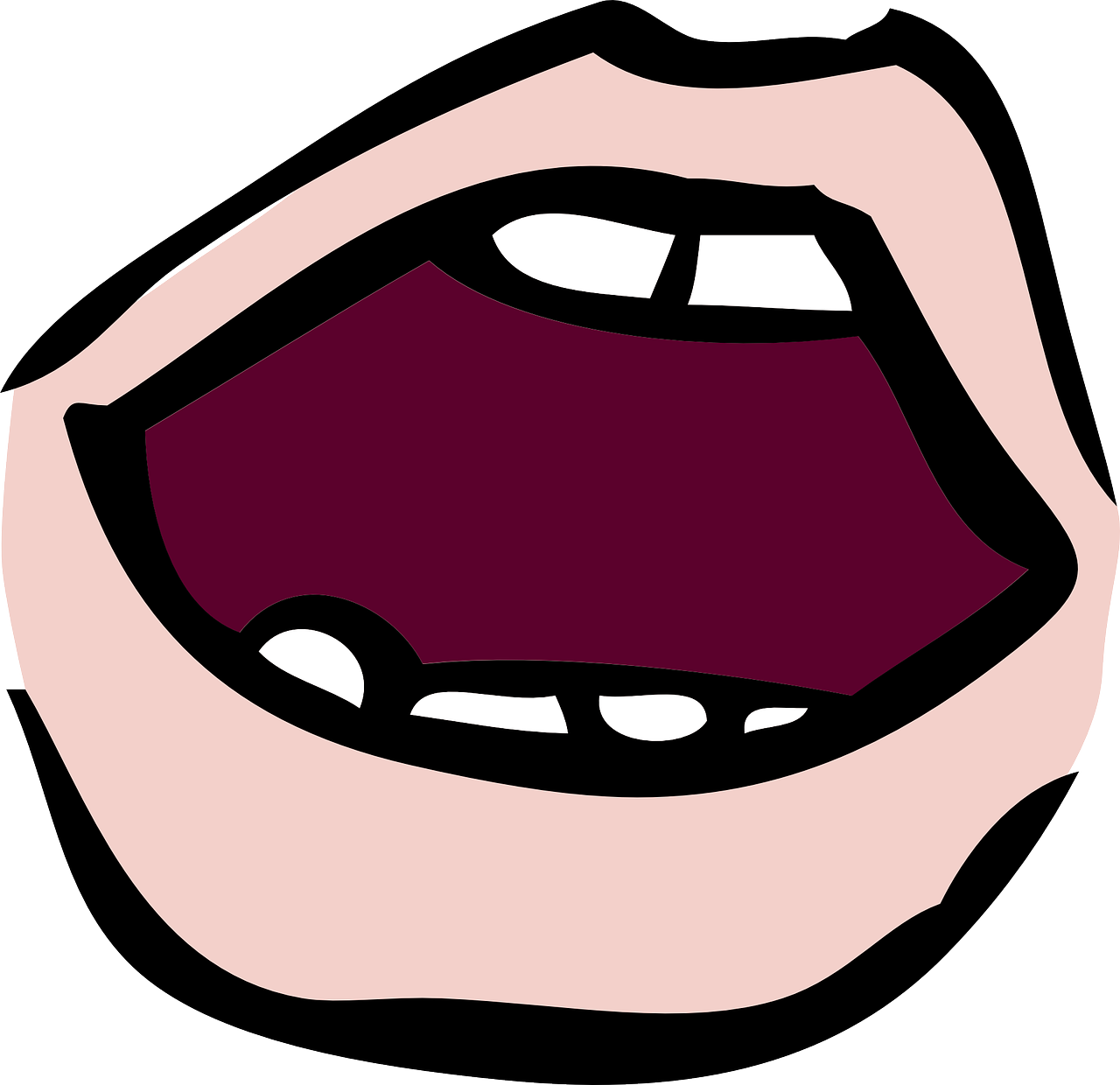 aussprechen
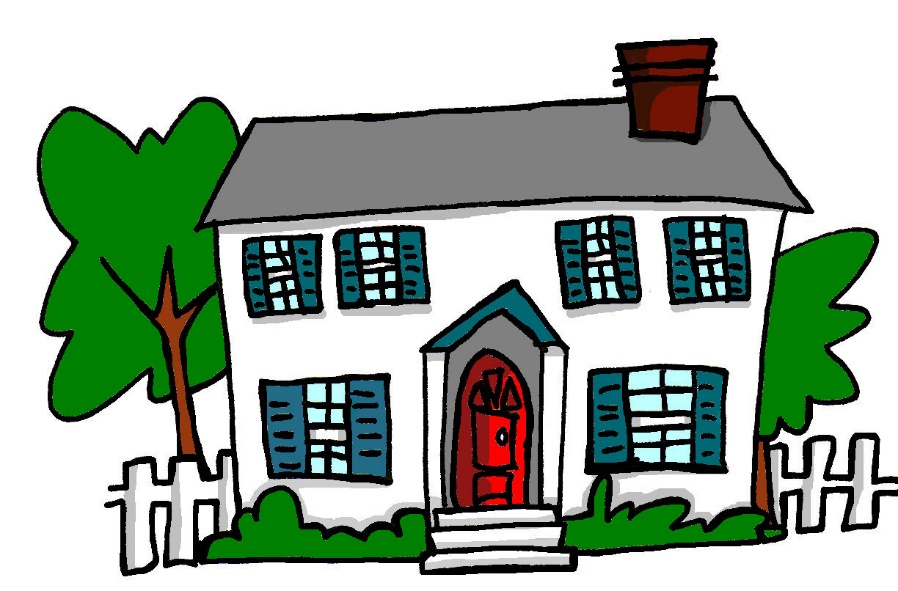 Haus
[Speaker Notes: Timing: 1 minute

Aim: to introduce the SSC [au].

Procedure:
Introduce the SSC and present the source word ‘Haus’ (with gesture, if using).
Click to bring on the picture and get pupils to repeat the word ‘Haus’ (with gesture, if using).

Note: 
a gesture for ‘Haus’ might be to make a roof above your head with two hands.]
[au]
…
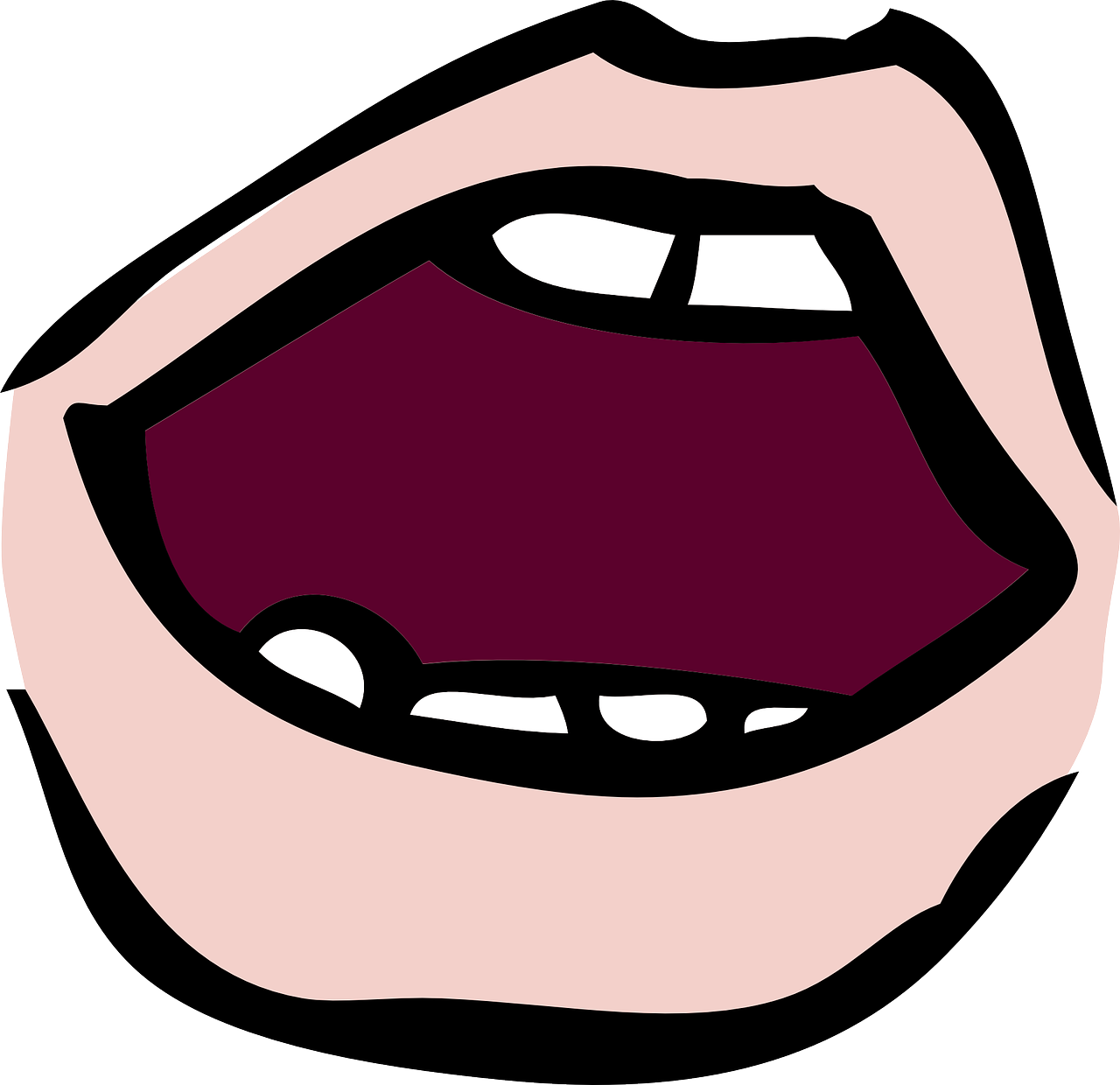 aussprechen
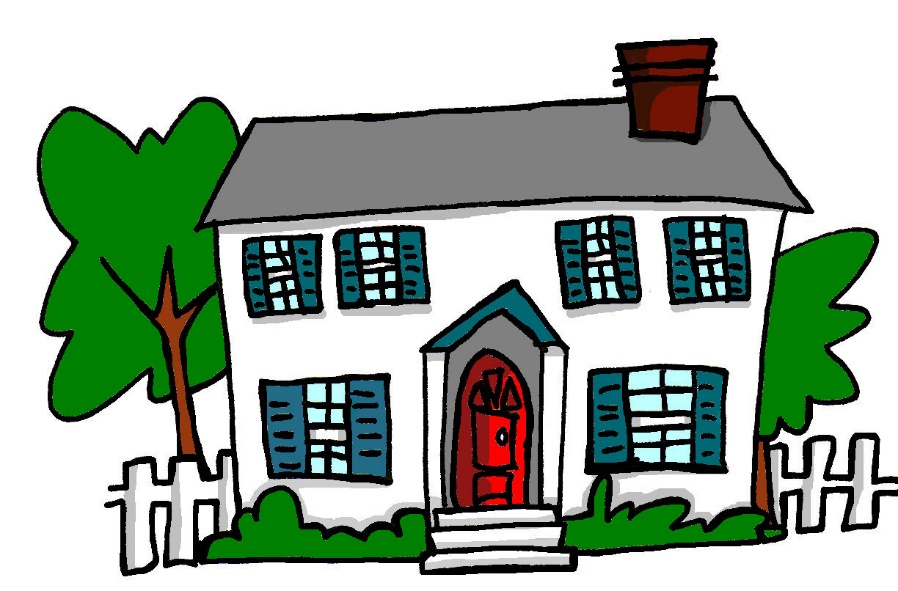 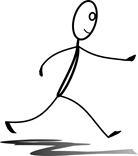 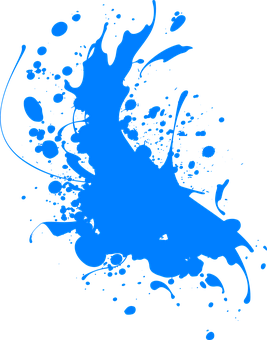 Haus
[to run, running]
blau
laufen
[Speaker Notes: Timing: 1 minute

Aim: to consolidate the SSC [au].

Procedure:
Re-present the SSC and the source word ‘Haus’ (with gesture, if using).
Click to bring on the picture and get pupils to repeat the word ‘Haus’ (with gesture, if using).
Present the cluster words in the same way, bringing on the picture and getting pupils to pronounce the words.]
[eu]
…
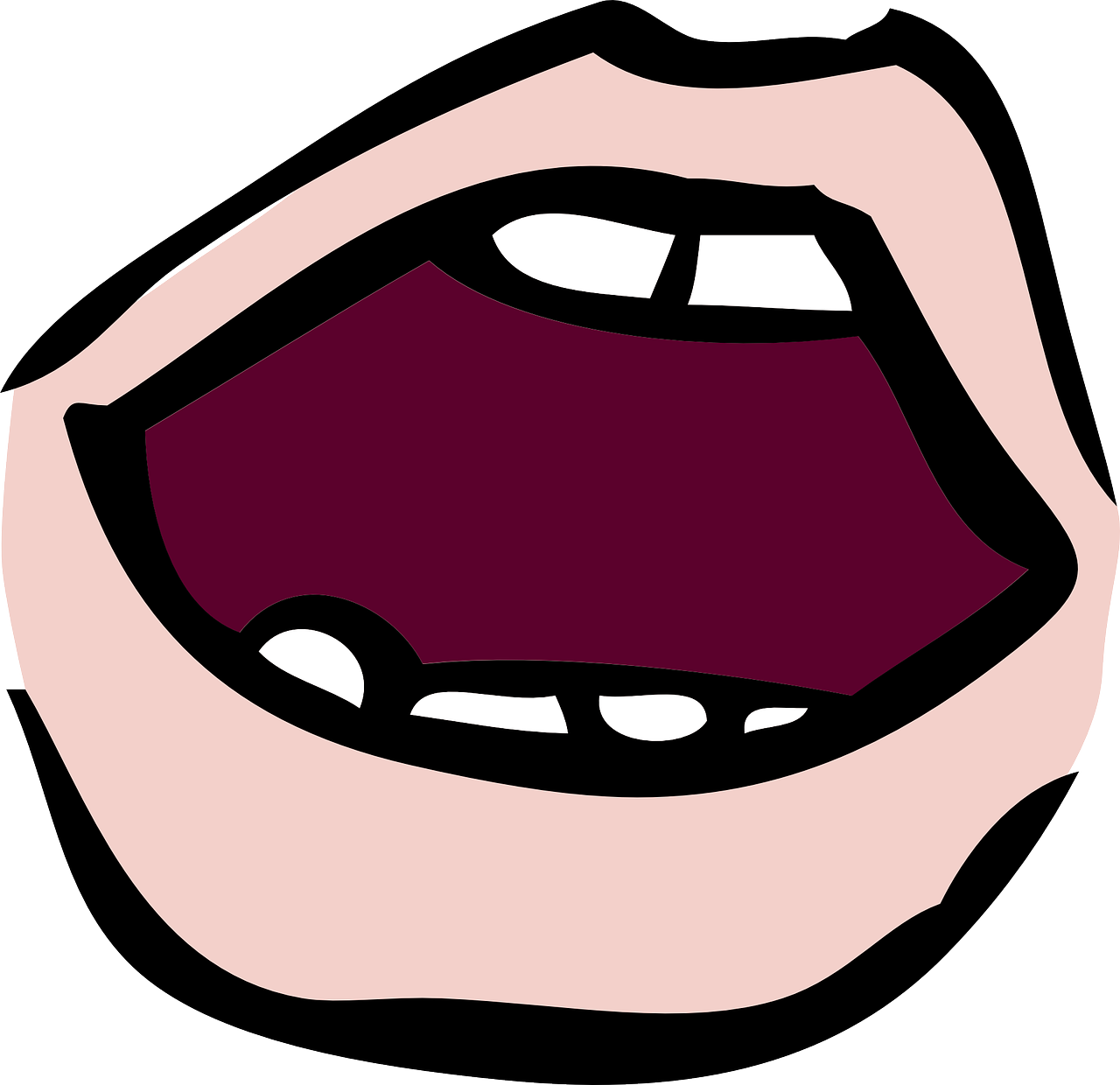 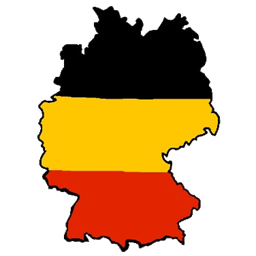 aussprechen
Deutschland
[Speaker Notes: Timing: 1 minute

Aim: to introduce the SSC [eu].

Procedure:
Re-present the SSC and the source word ‘Deutschland’
Click to bring on the picture and get pupils to repeat the word ’Deutschland’]
[eu]
…
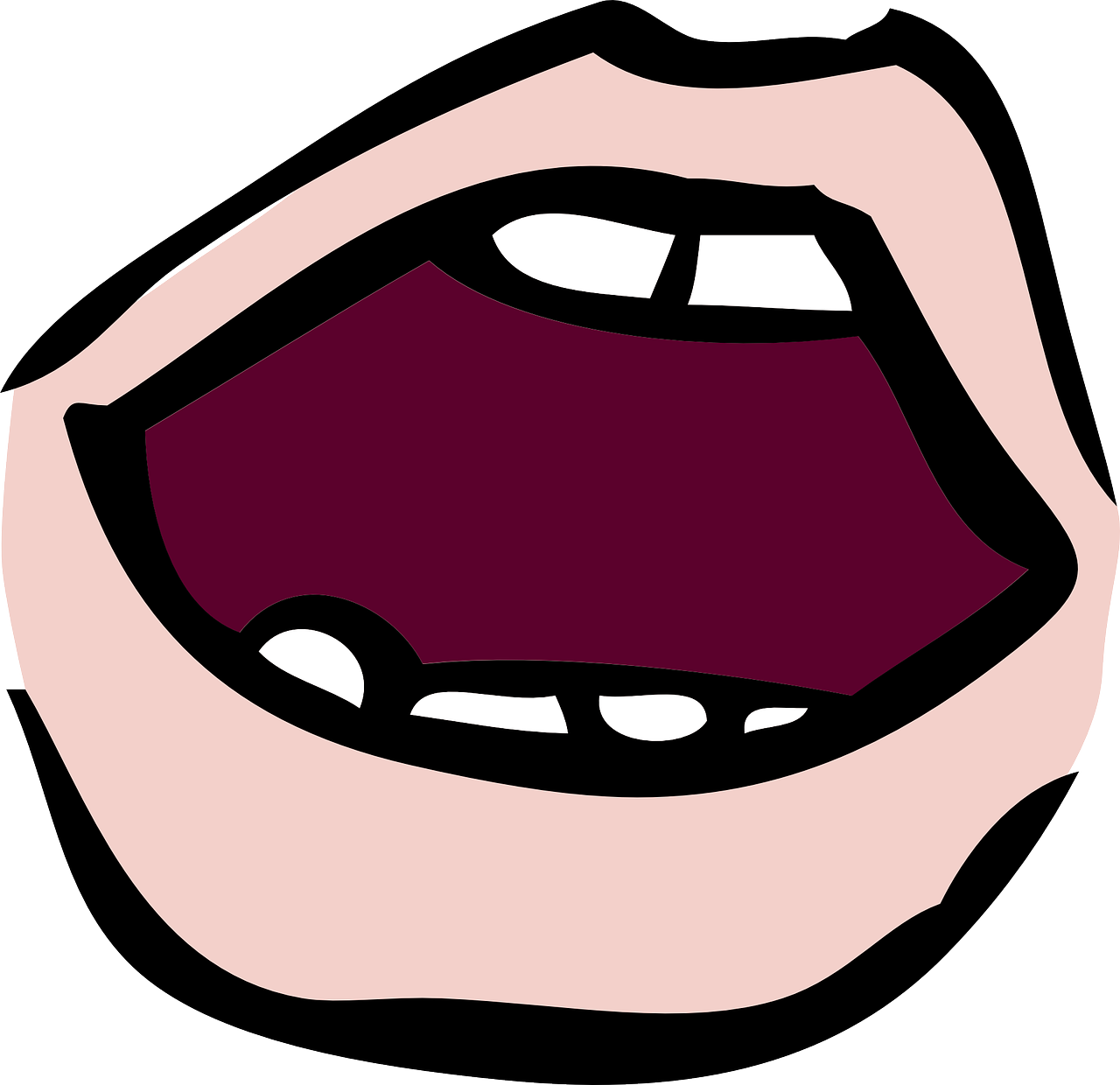 aussprechen
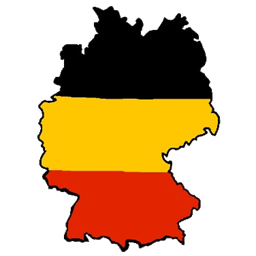 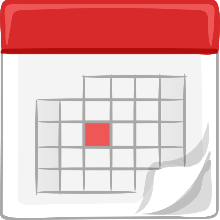 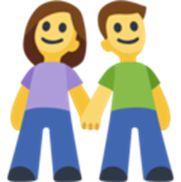 [today]
[friend]
heute
Freund
Deutschland
[Speaker Notes: Timing: 1 minute

Aim: to consolidate the SSC [eu].

Procedure:
Re-present the SSC and the source word ‘Deutschland’
Click to bring on the picture and get pupils to repeat the word ’Deutschland’ 
Present the cluster words in the same way, bringing on the picture and getting pupils to pronounce the words.]
[au]
[eu]
Follow up 1
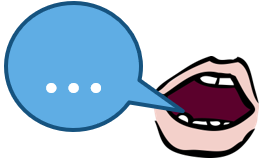 Hallo Jana, mein Haus ist neu!
aussprechen
aussprechen
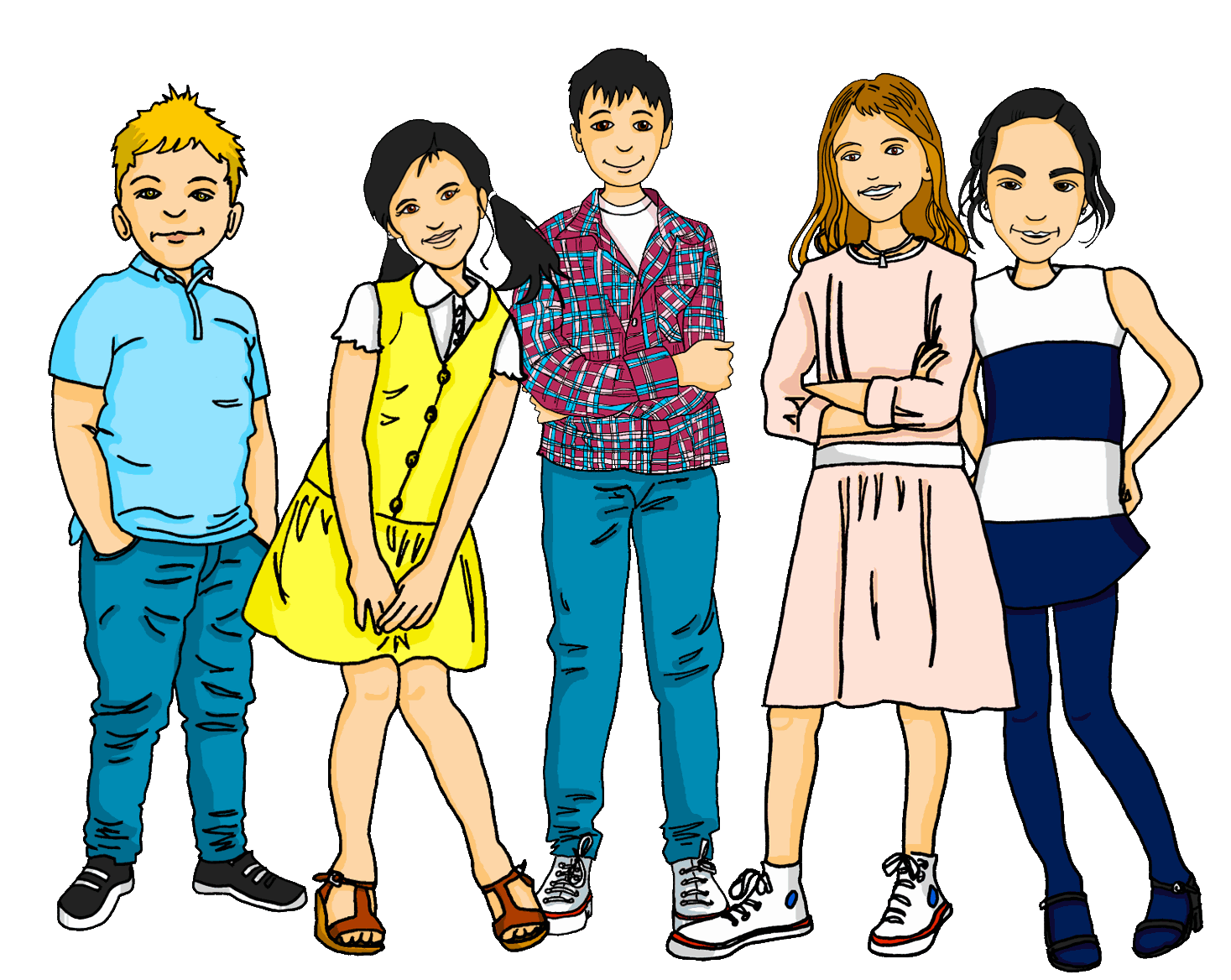 Hallo Mariem, du bist meine Freundin!
Das ist mein Haus. Schau! Ich habe ein Baumhaus. Es hat eine Leuchte        hier.
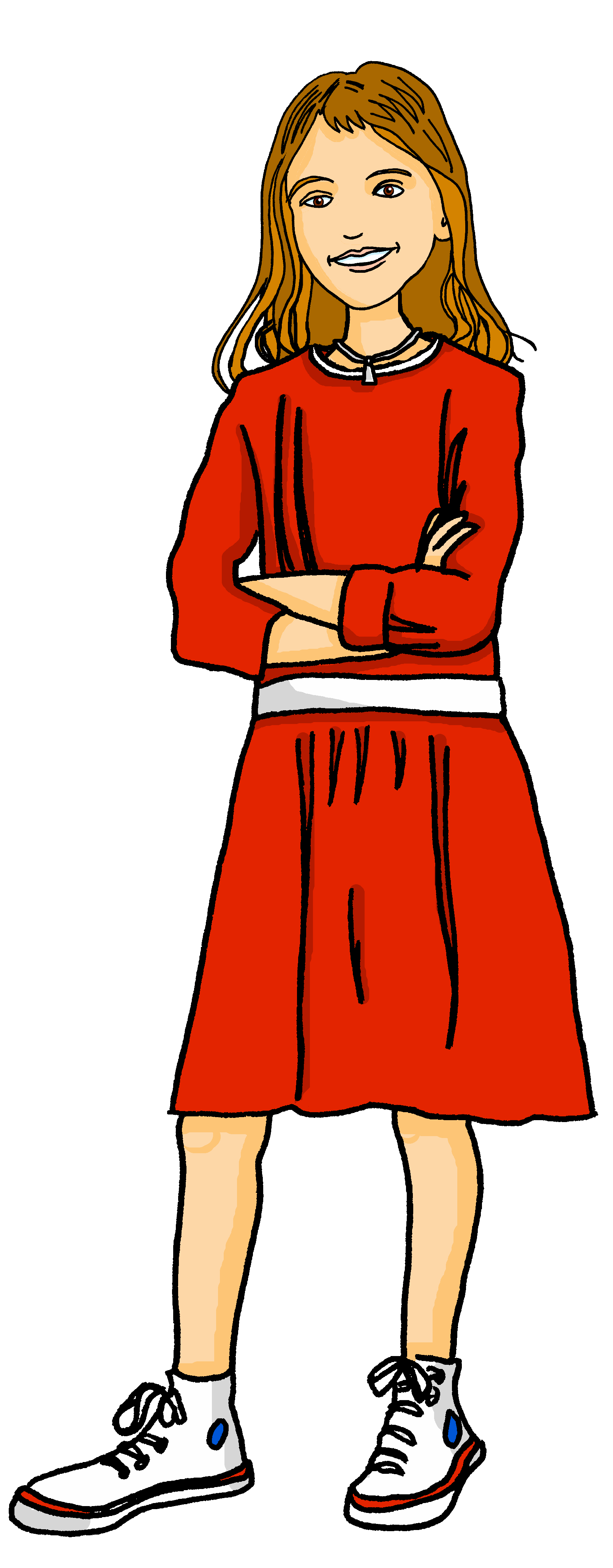 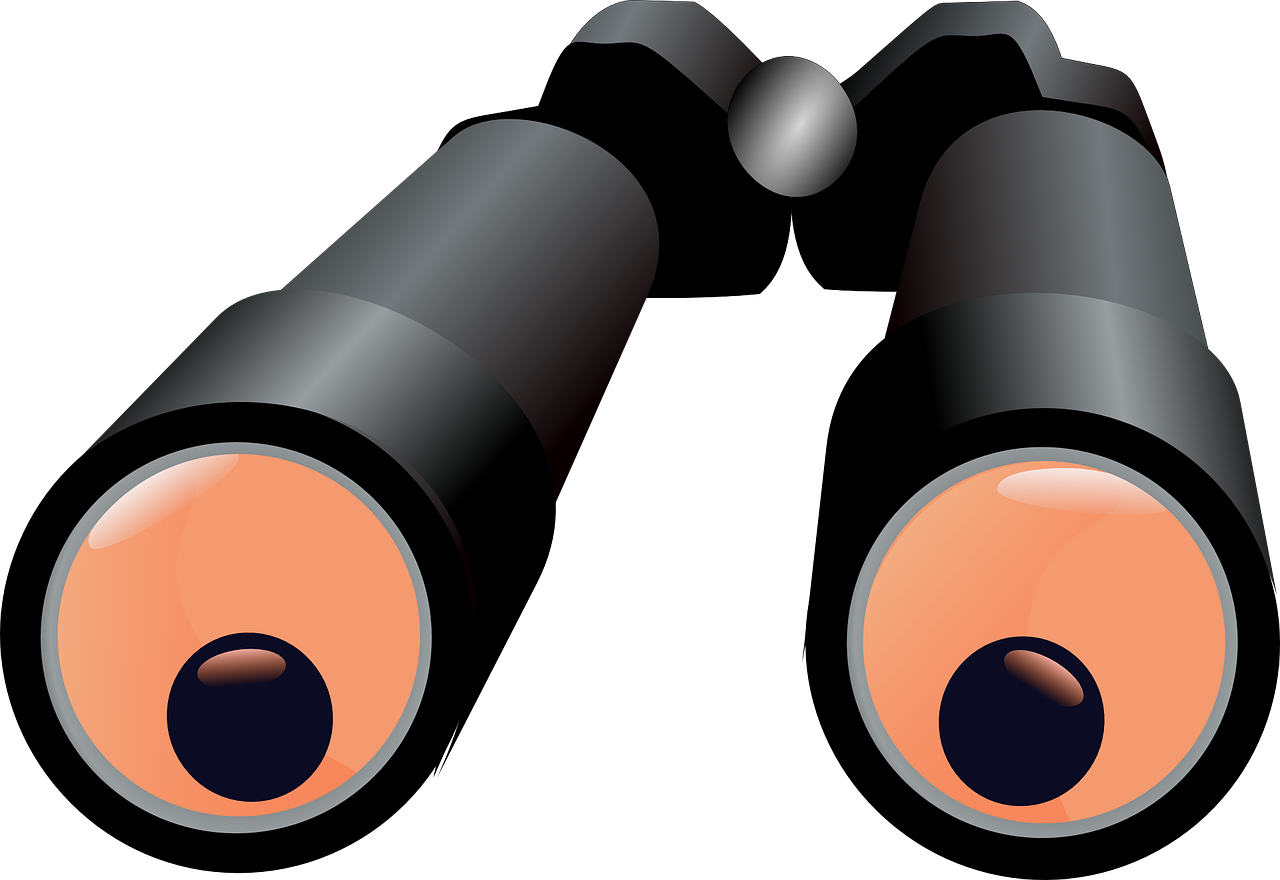 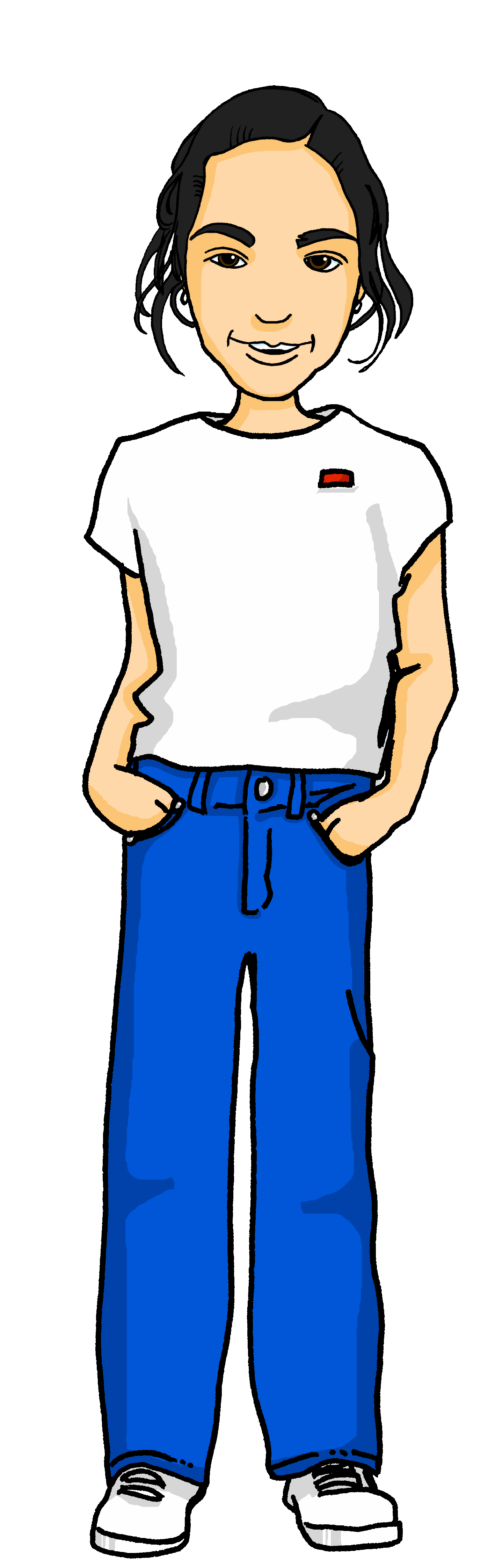 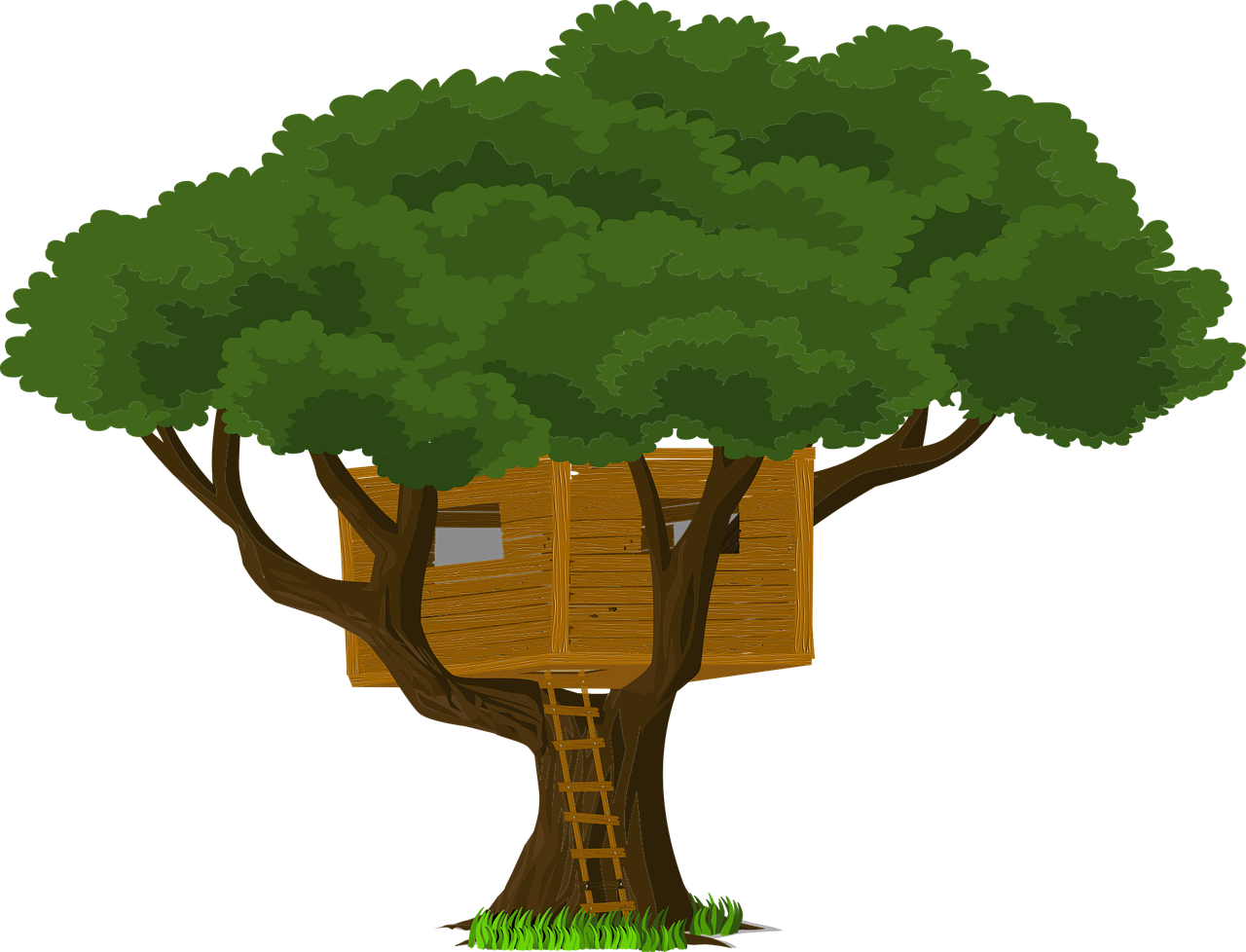 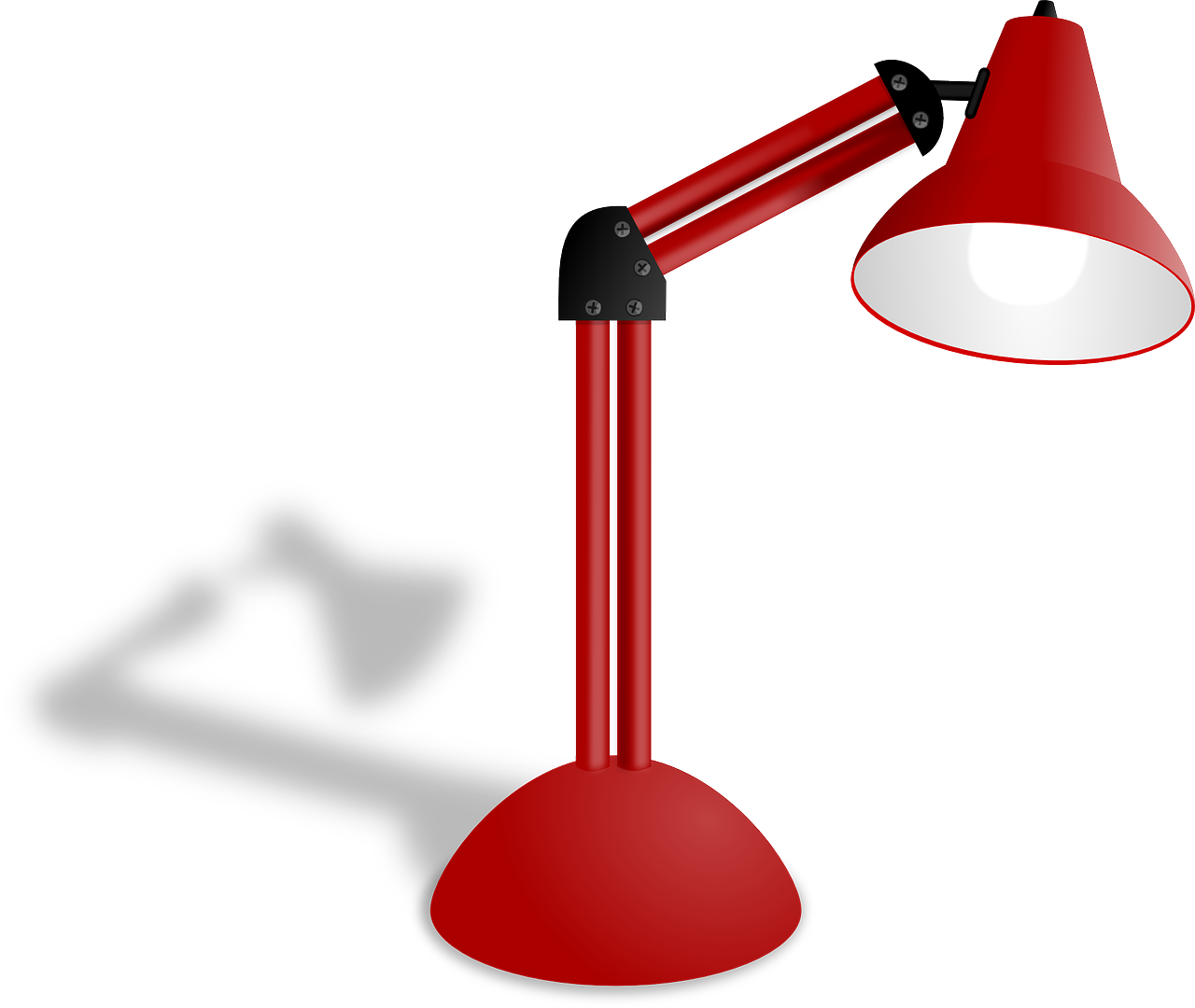 Wunderbar! Dein Spielzeug        da ist auch toll.
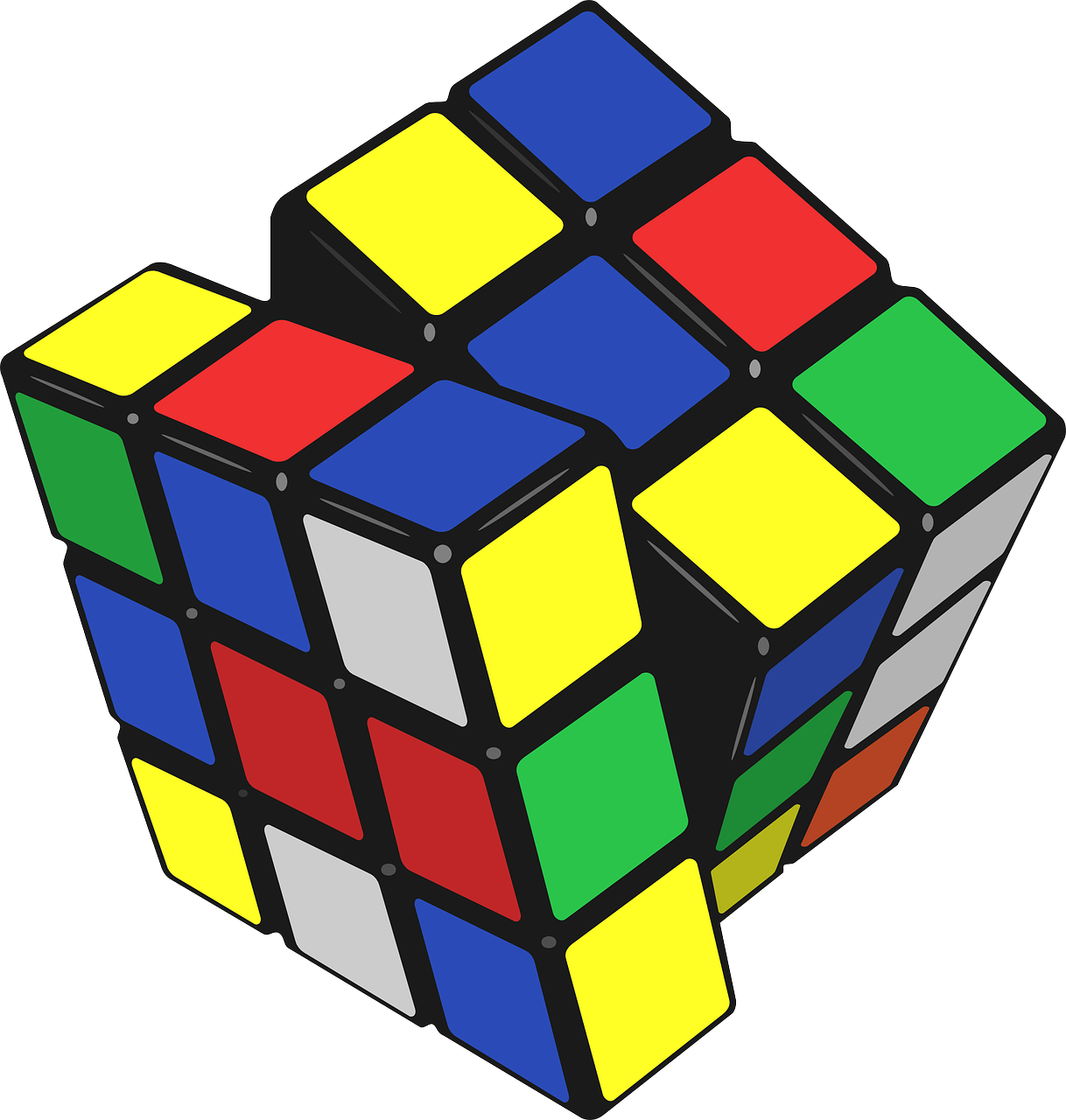 Danke! Und hier ist Frauke, meine Maus.
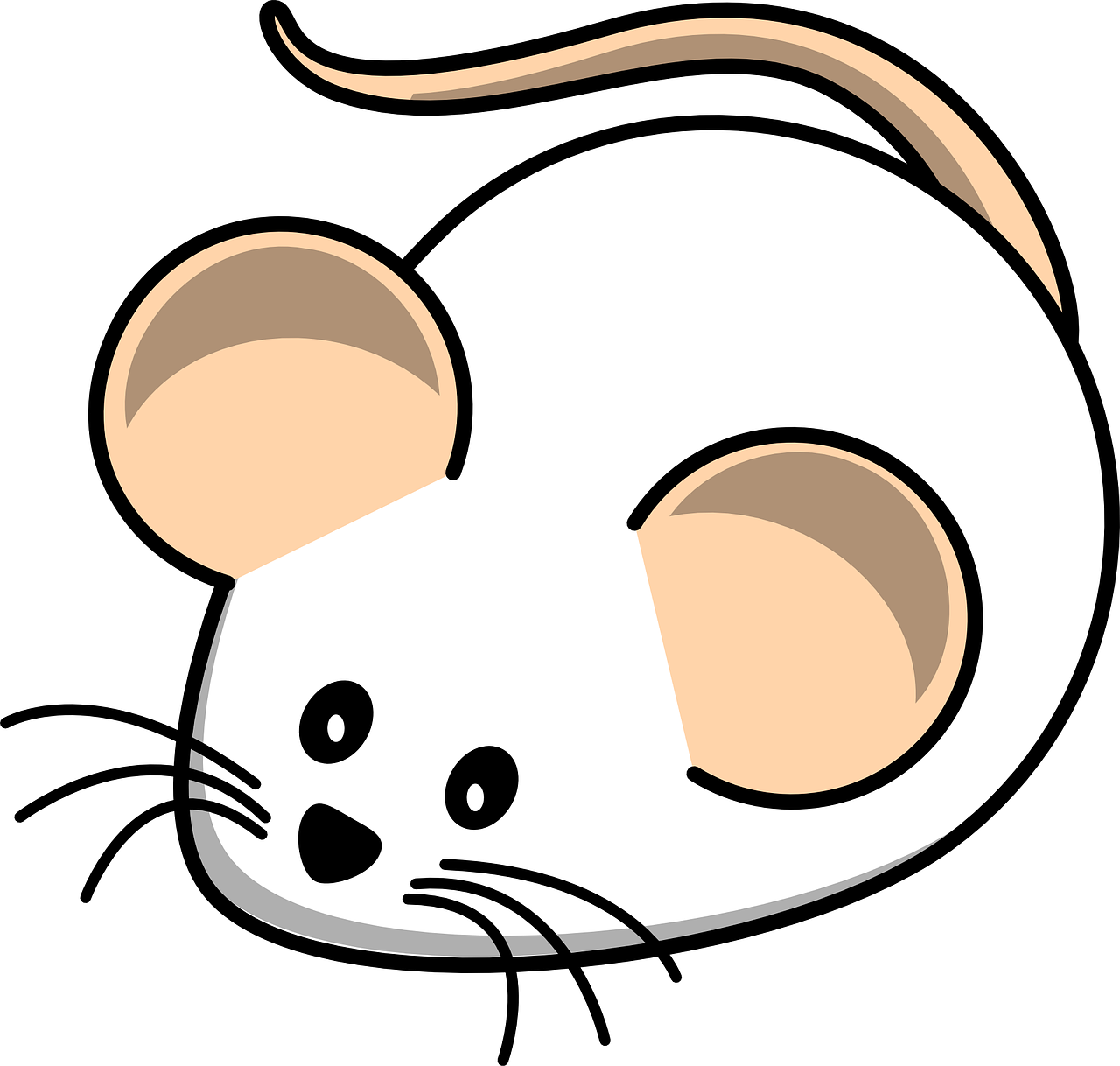 [Speaker Notes: Timing: 5 minutes

Aim: to practise SSC word recognition and spoken production of the SSC [au] and [eu]. 

Procedure:
Explain the task. Jana is showing Mariem around her house.
Pupils work in pairs. Partner A reads out Mariem’s speech bubbles, and partner B reads out Jana’s. Pupils then swap roles.
Click on the speech bubbles to check pronunciation.
 
Word frequency (1 is the most frequent word in German): Baumhaus [>5000] Freundin [273] Leuchte [>5000] Maus [3463] schauen [510] Spielzeug [>5000]Source:  Jones, R.L. & Tschirner, E. (2019). A frequency dictionary of German: core vocabulary for learners. Routledge]
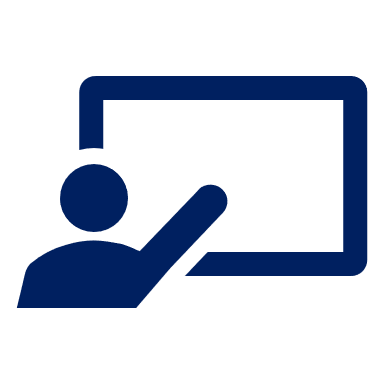 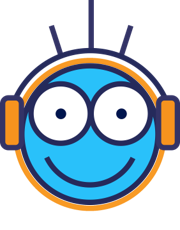 Follow up 2a
Hör zu. Was sagt Mariem?
Write the words that are mentioned.
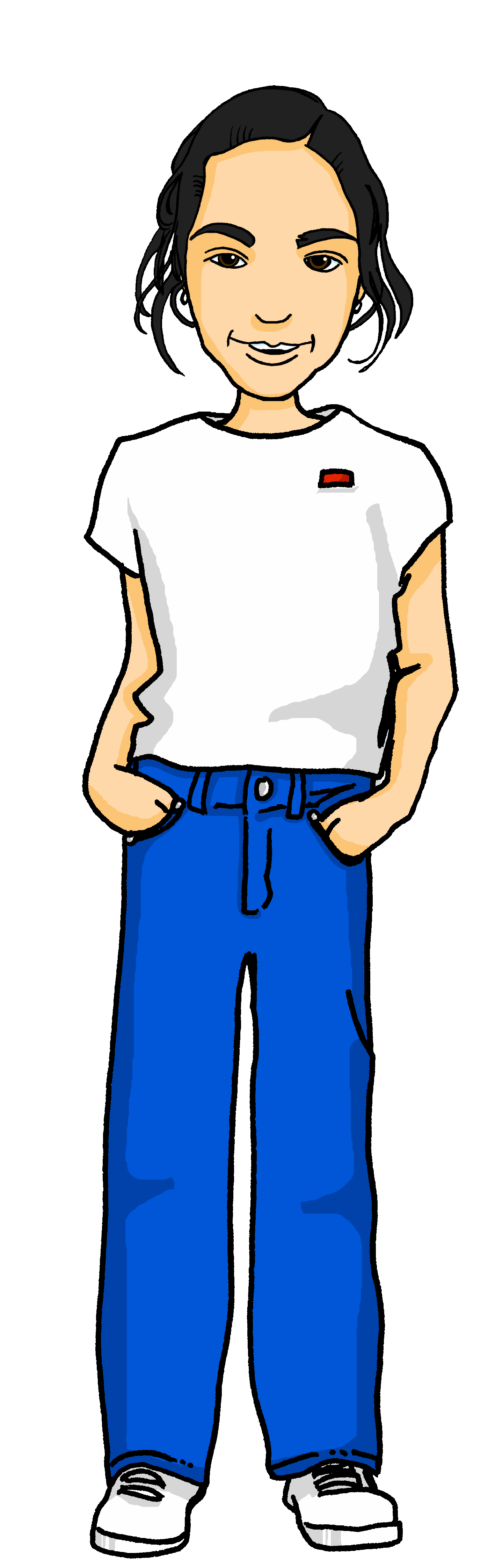 hören
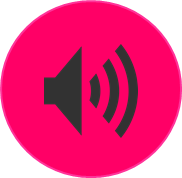 1
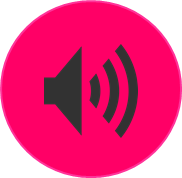 2
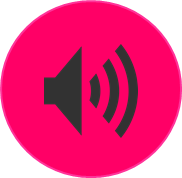 3
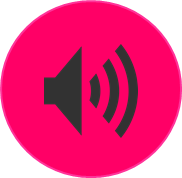 4
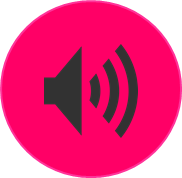 5
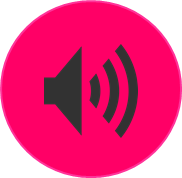 6
[Speaker Notes: Timing: 5 minutes
Aim: to practise aural comprehension of this week’s new and revisited vocabulary

Procedure:
Click the sound buttons to listen to each sentence. Pupils need to identify and write down the English words they hear from the 3 options given. 
Click to reveal answers.

Transcript:
Wie geht’s? Toll?
Das ist kein Fehler.
Wie ist die Schule?
Die Schule ist nicht schlecht.
Du hast ein Haus.
Ronja hat eine Katze aber du hast keine Katze.]
Follow up 2b
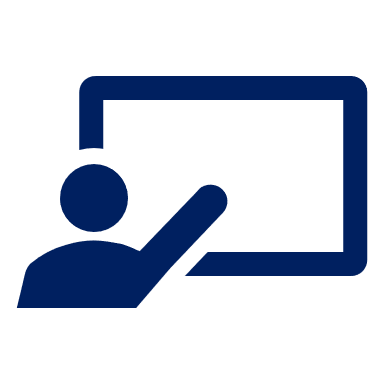 Which word is the odd one out?
This word has the negative ‘not a/no’ instead of ‘a’
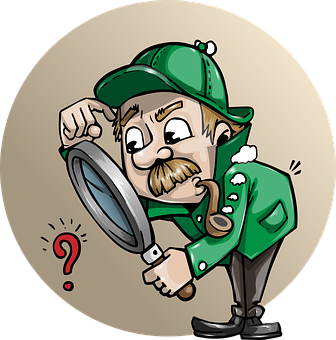 This is the only neuter word here. The others are feminine.
This is part of the verb ‘to be’ and not ‘to have’
This word is not a question!
Nicht and kein are both negatives.
This verb is in the ‘you’ form, not the ‘I’ form.
Did you have other good ideas?
[Speaker Notes: Timing: 5 minutes
Aim: to practise written comprehension of this week’s new and revisited vocabulary.

Procedure:
Ask pupils to look at the 3 words in row A. Which one is the odd one out? Click to circle ‘schlecht’ (the other two are questions). Click again for a justification of this choice. 
Click to display the rest of the Odd One Out words. Pupils could discuss in pairs or as a class which word/phrase is the odd one out in each of groups B, C and D. There are several correct answers to some of these e.g. C- du hast could be the OOO as the other verbs are in the ‘I’ form OR ich bin could be the OOO as the other two are both parts of the verb haben. 
Click to show example answers with reasons. Pupils might have other valid answers. The important thing here is the discussion and justification for the word they choose.]
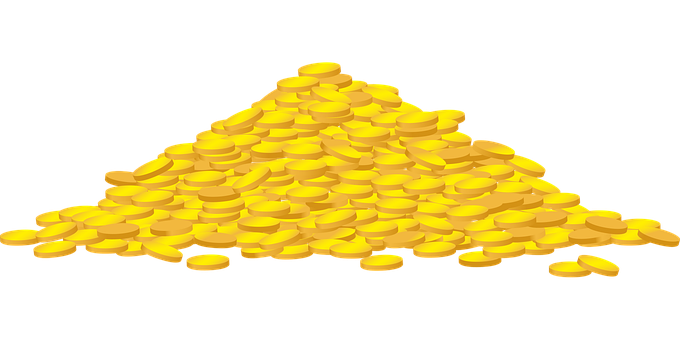 Wo ist das Gold?
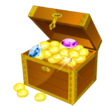 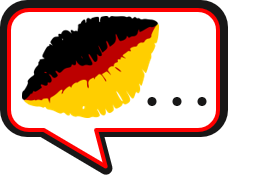 Follow up 3
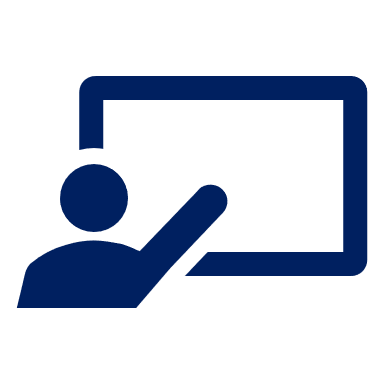 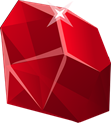 Make sentences to find gold and jewels!
sprechen
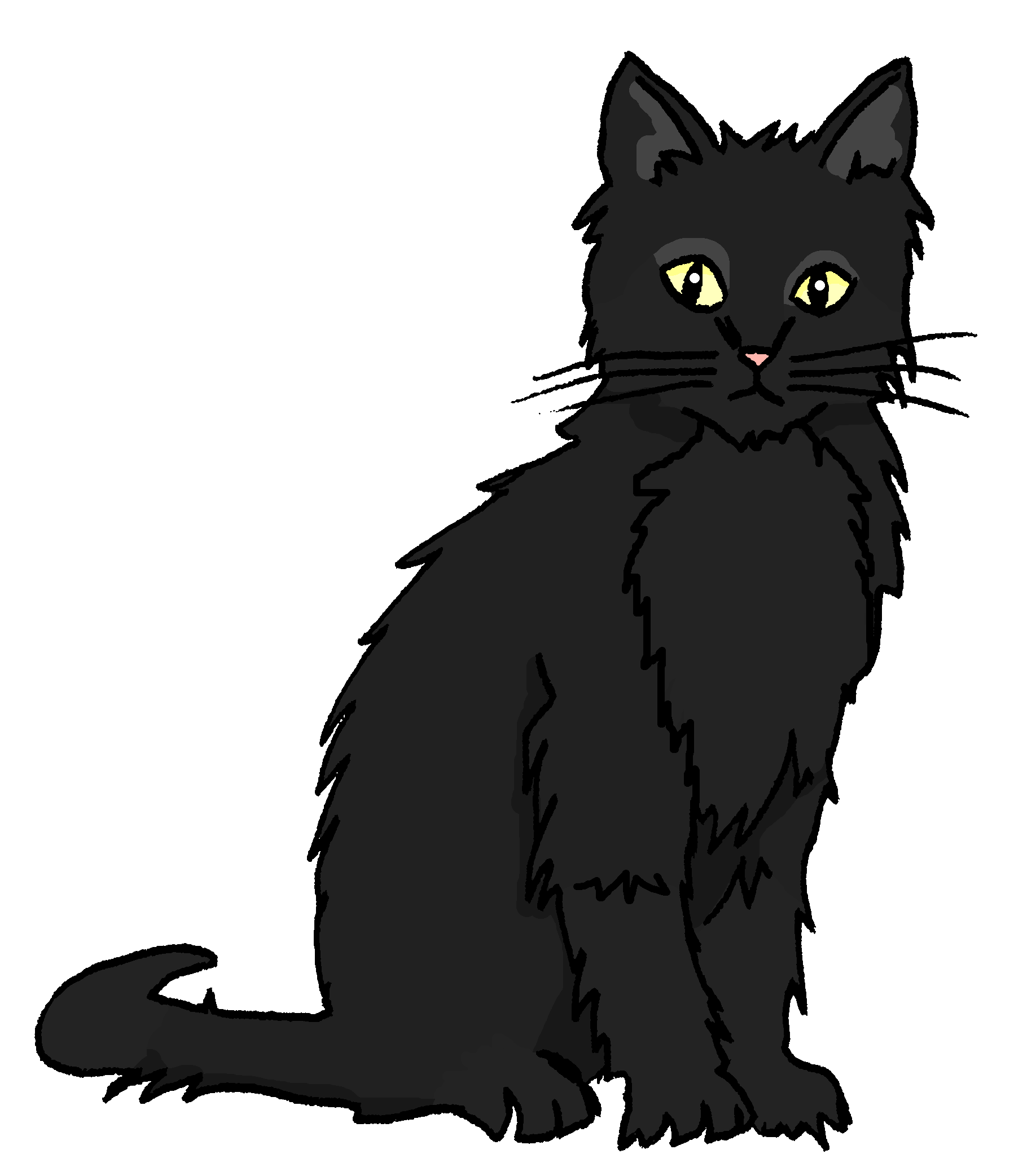 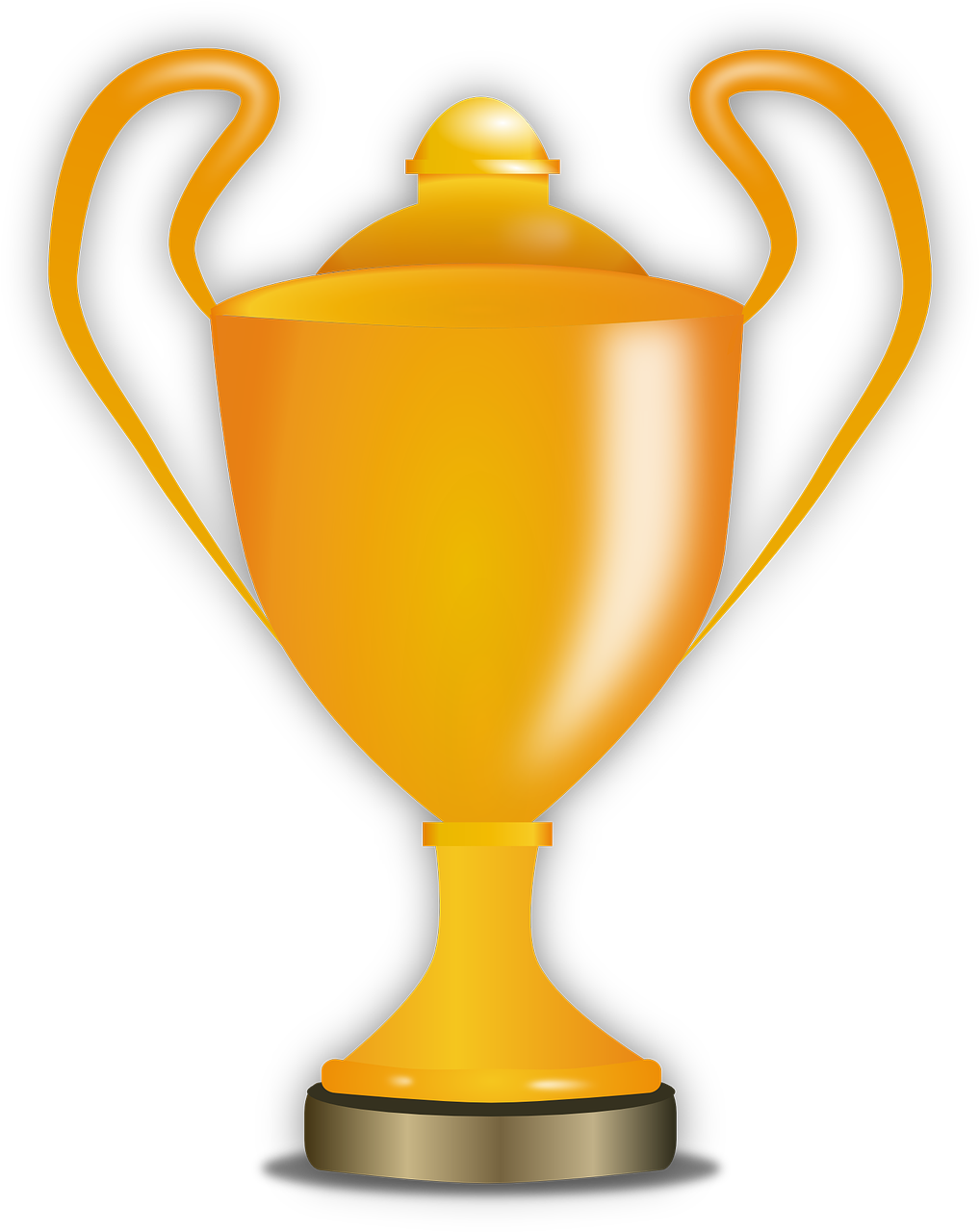 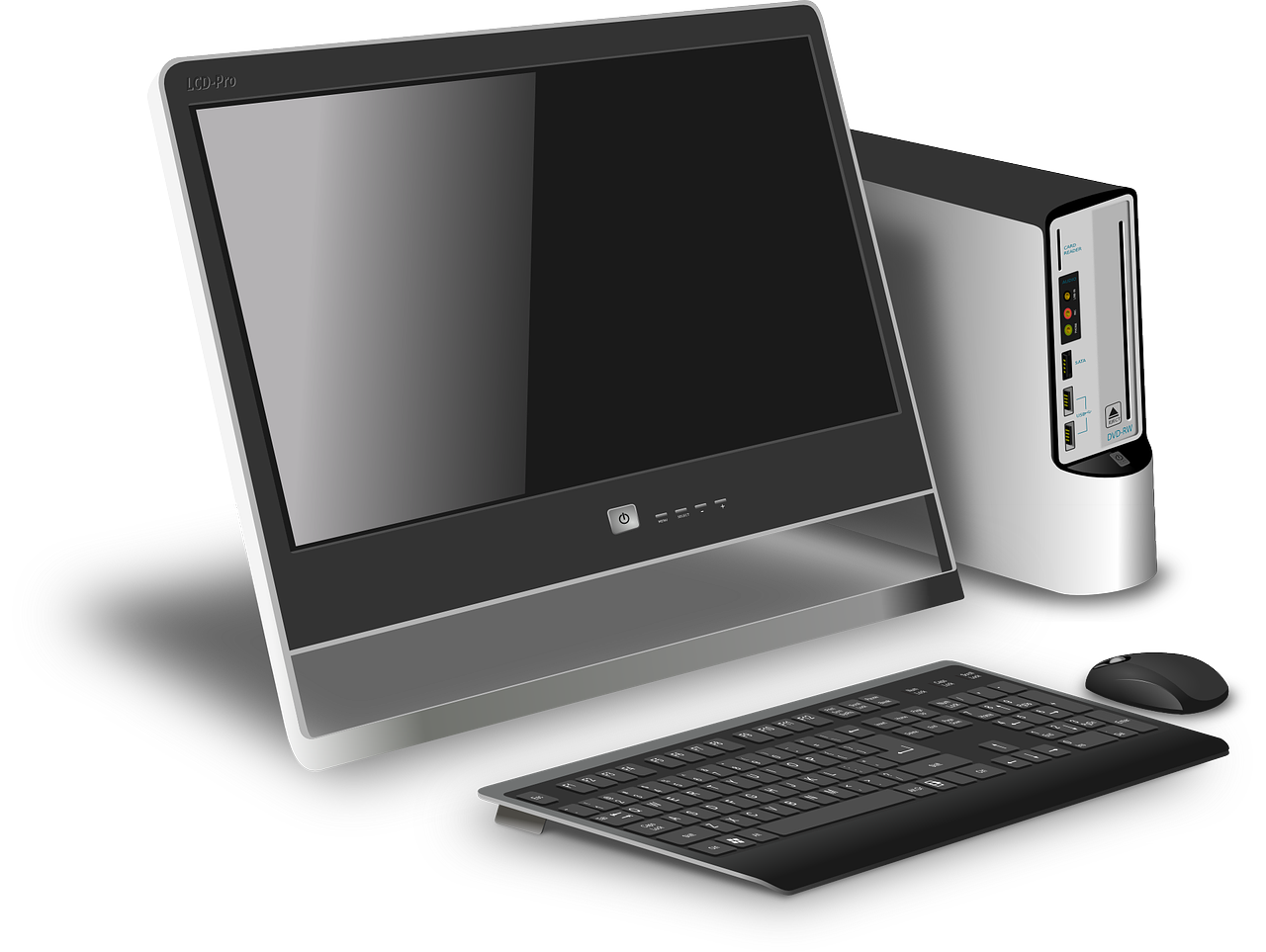 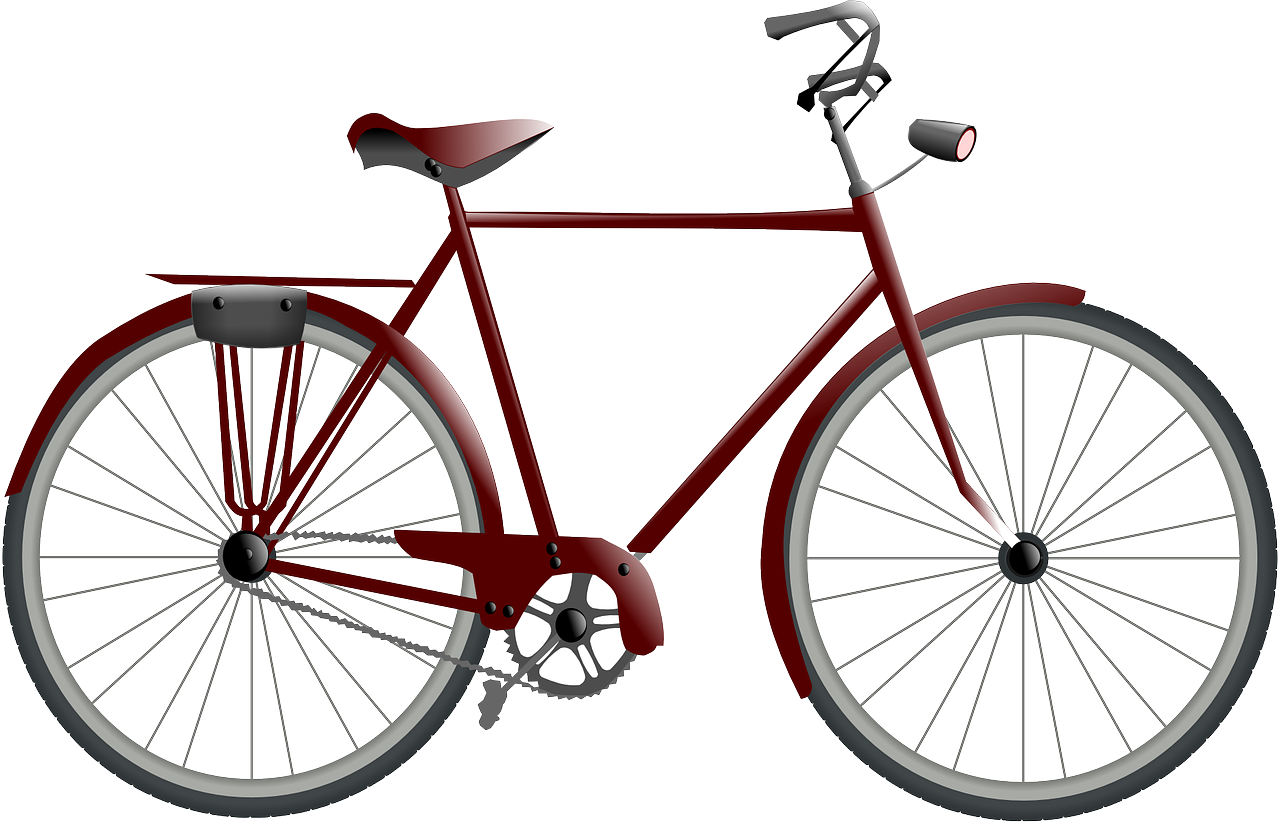 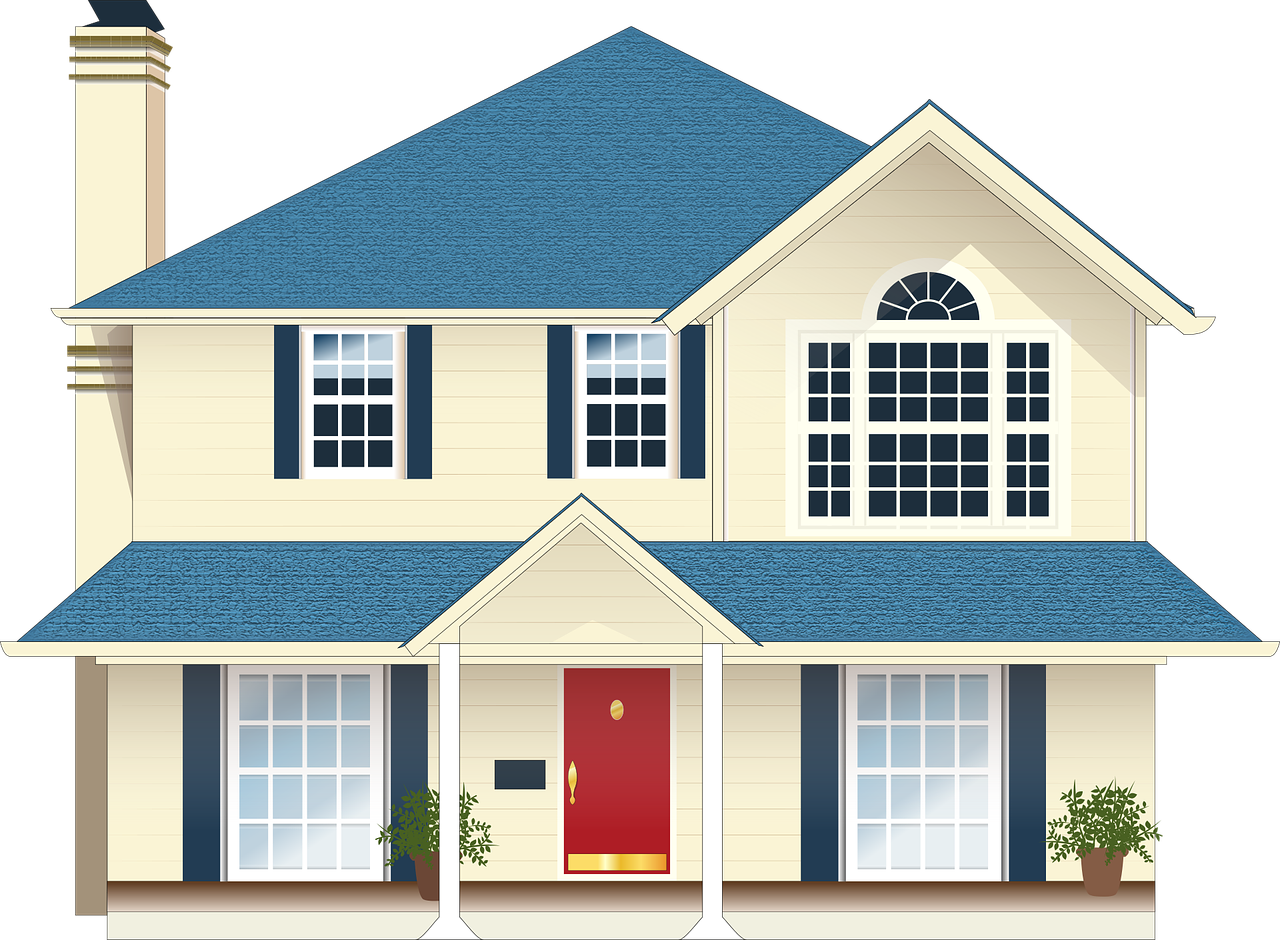 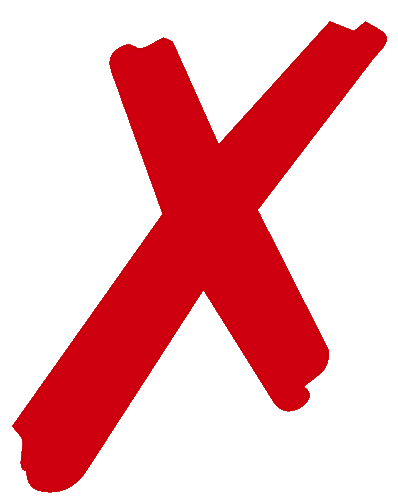 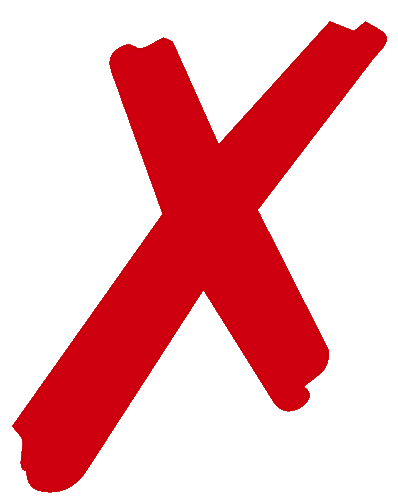 m
f
nt
nt
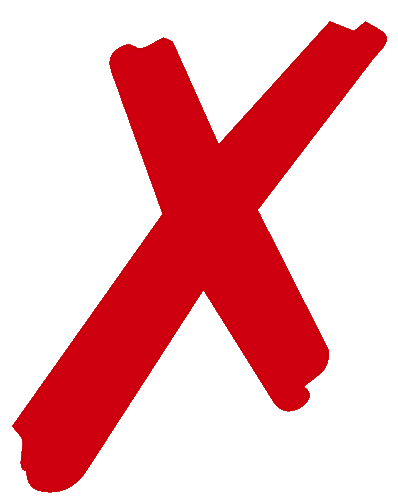 m
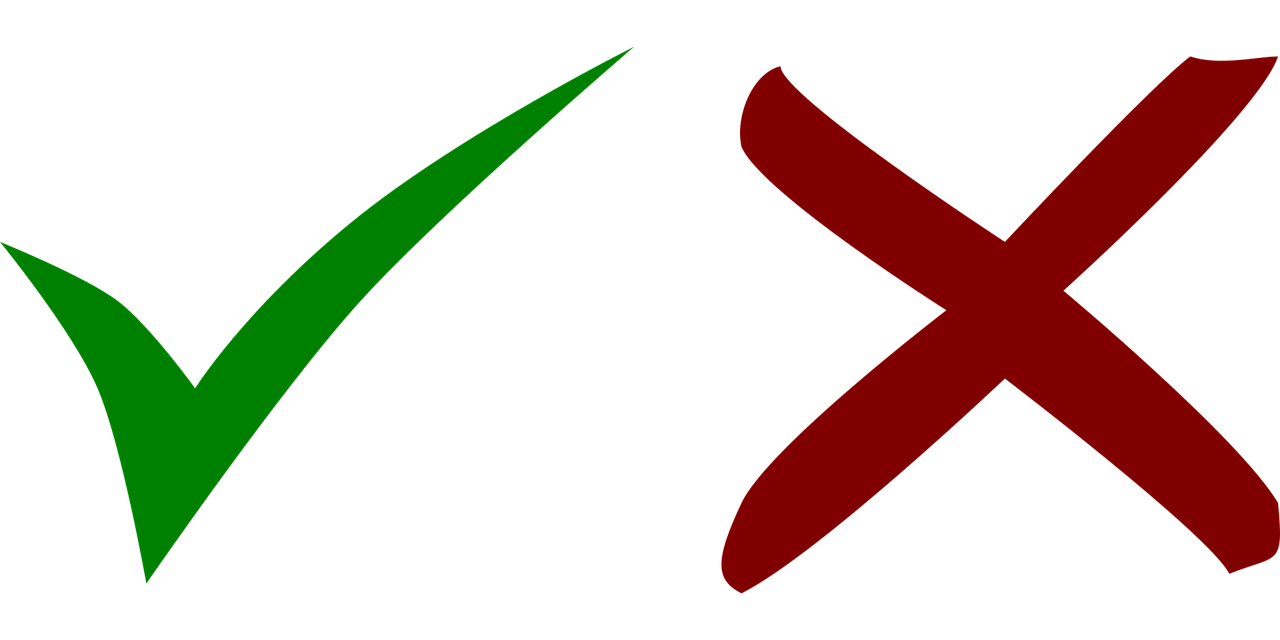 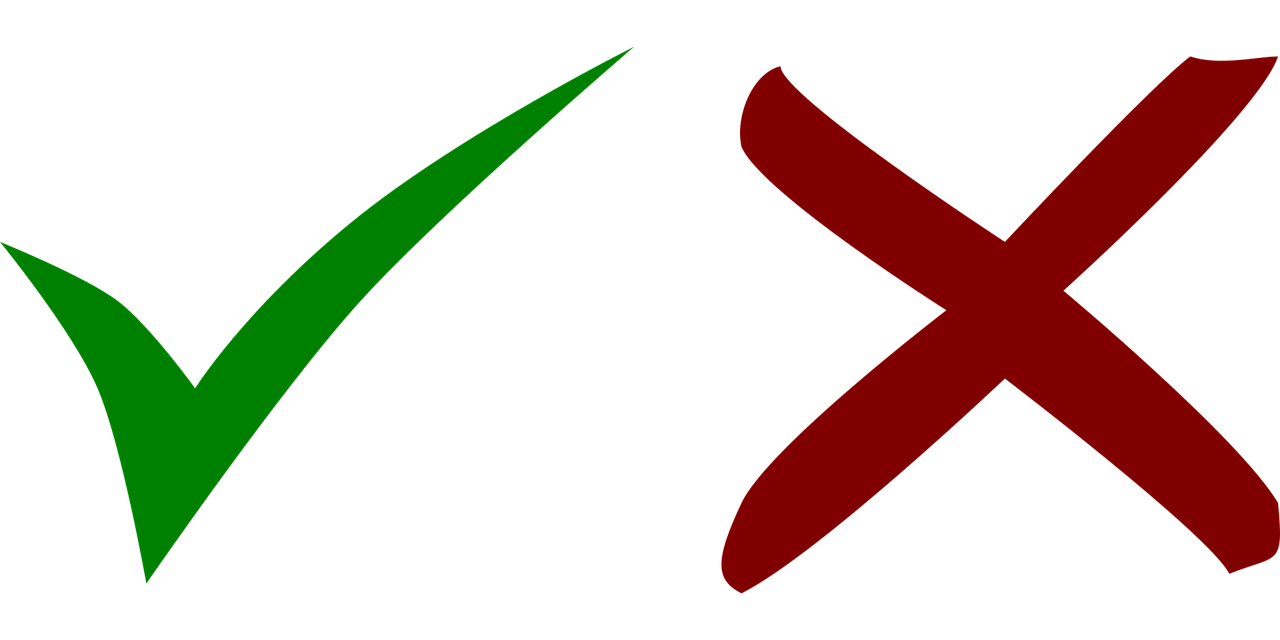 f
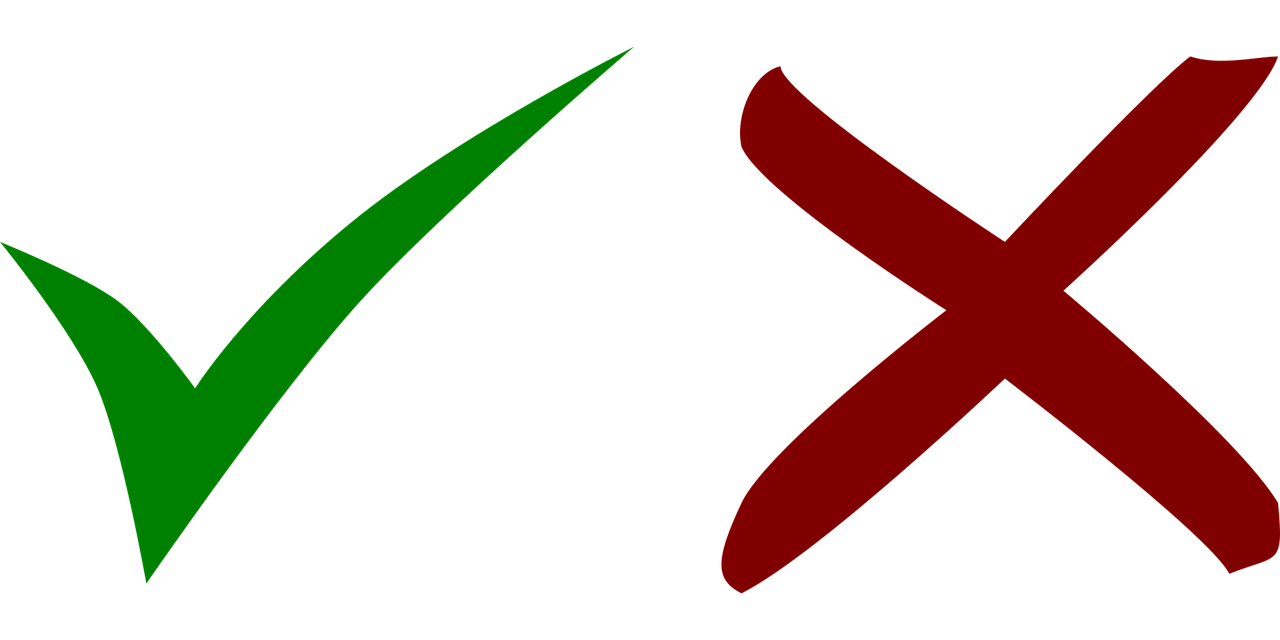 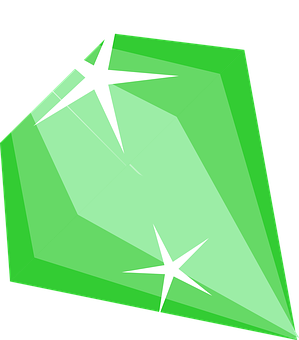 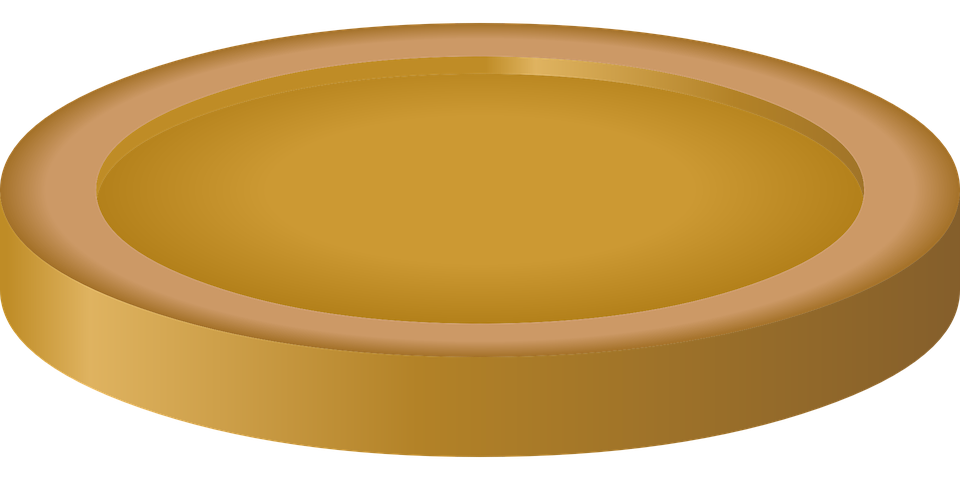 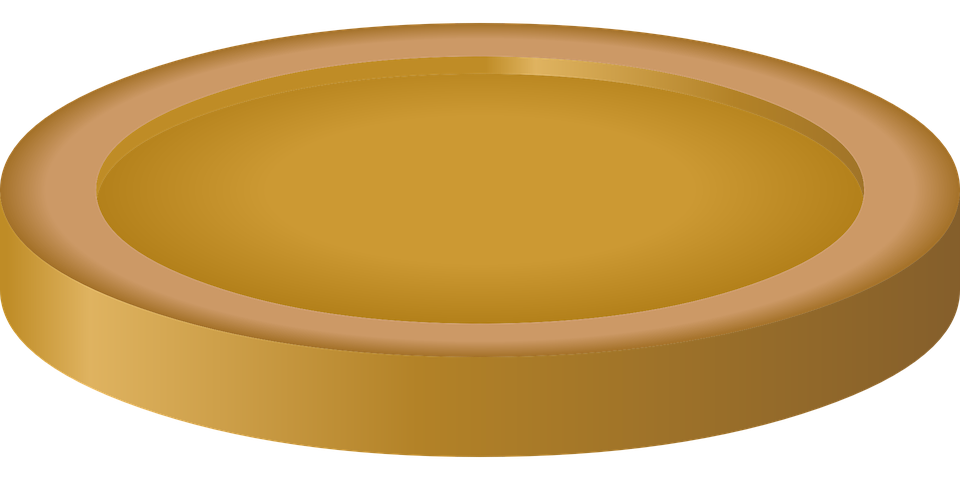 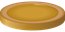 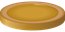 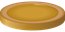 Das ist
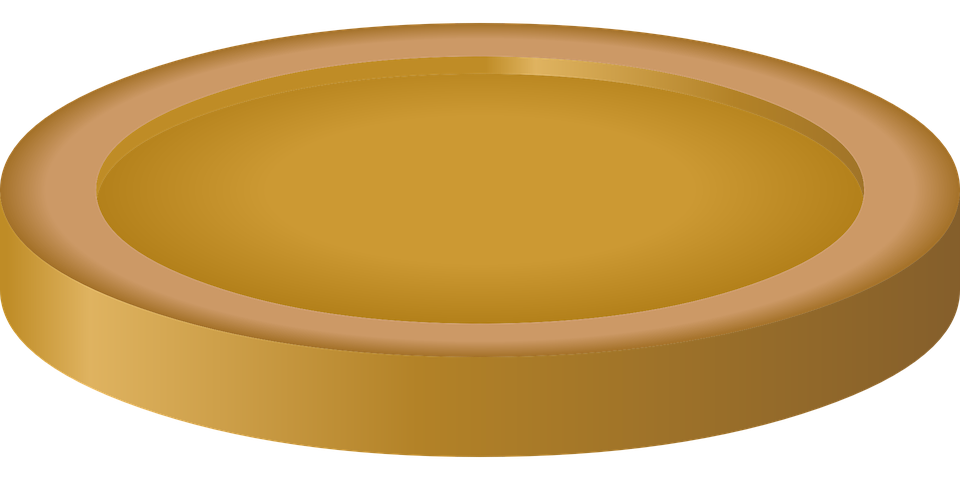 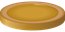 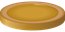 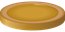 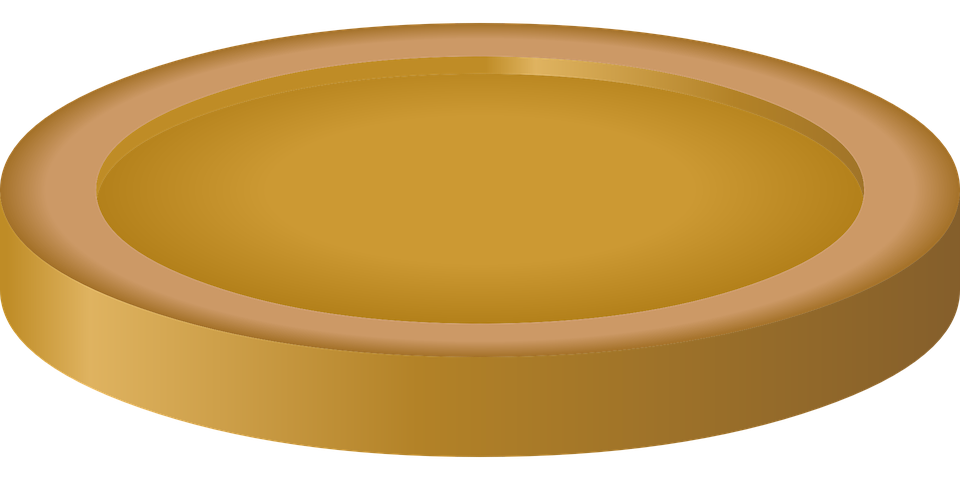 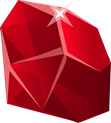 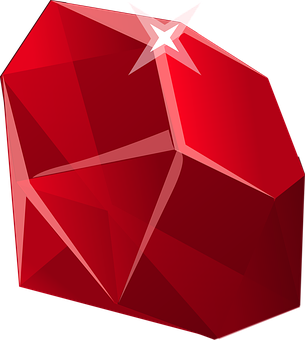 Ich habe
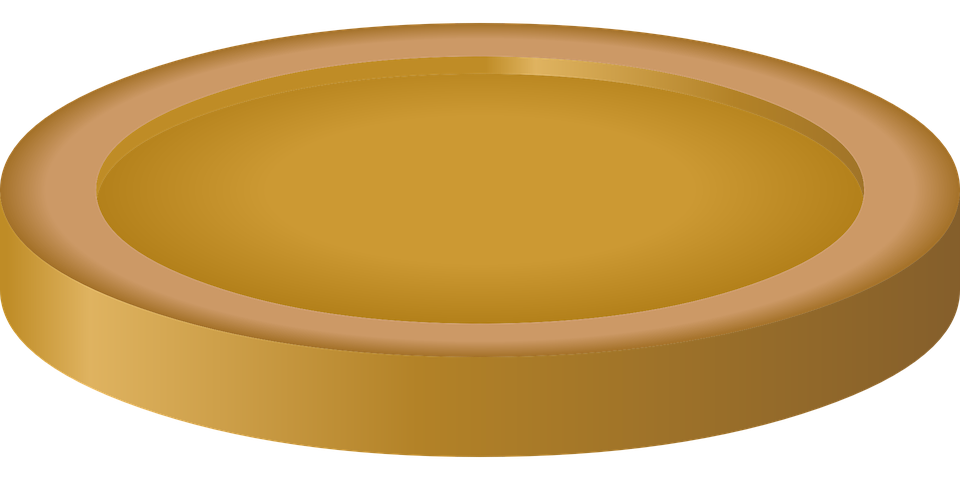 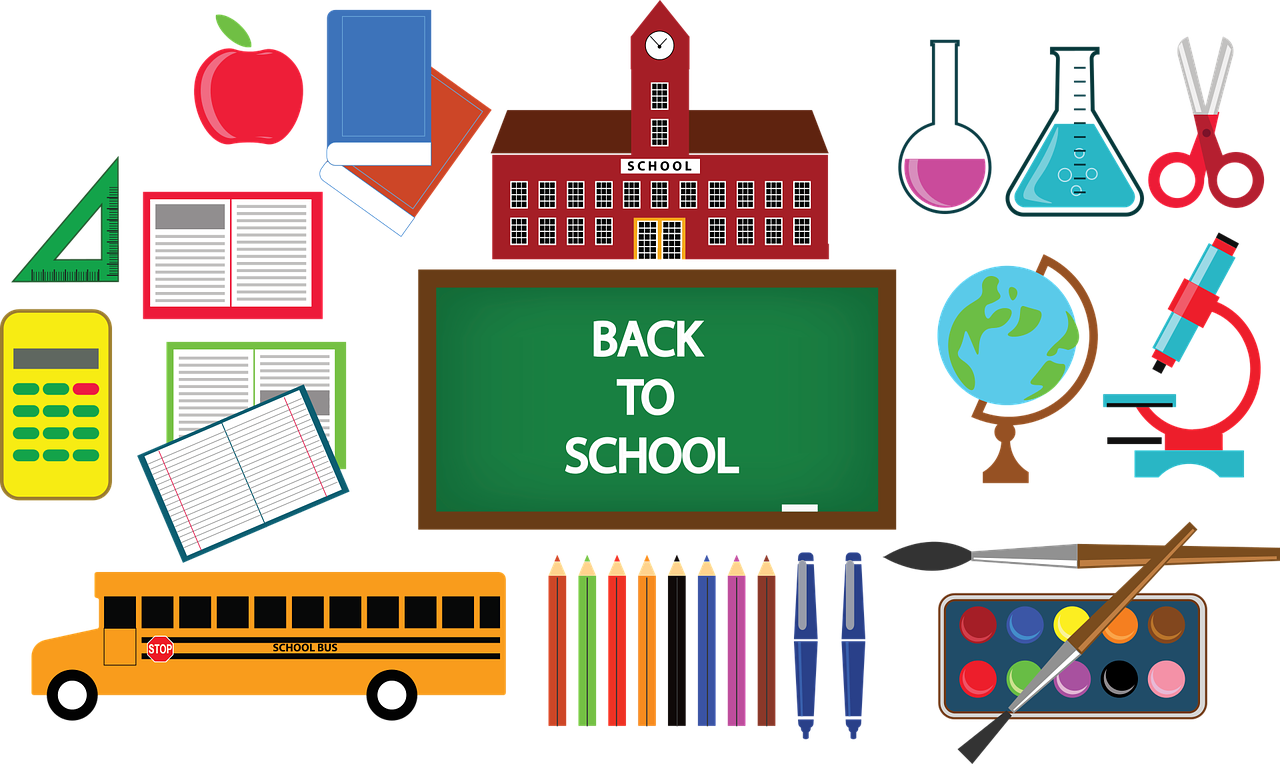 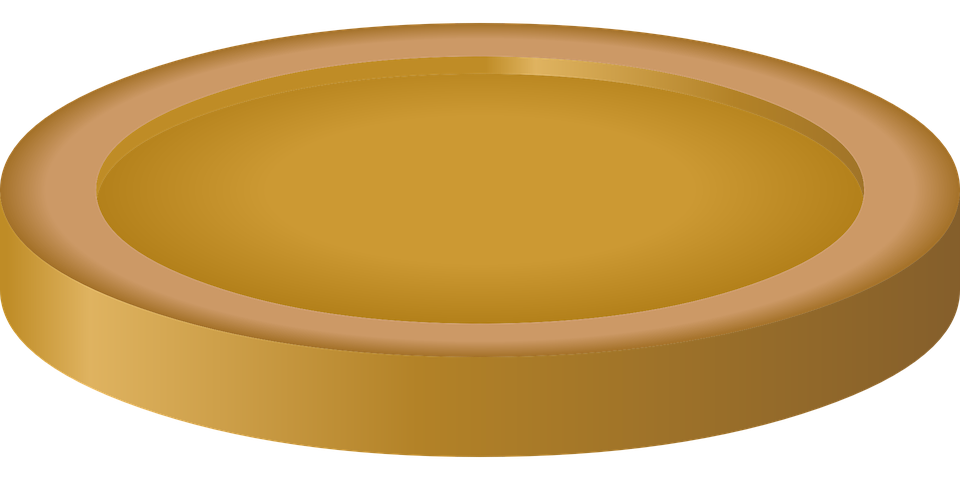 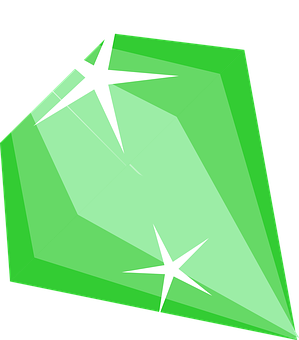 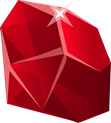 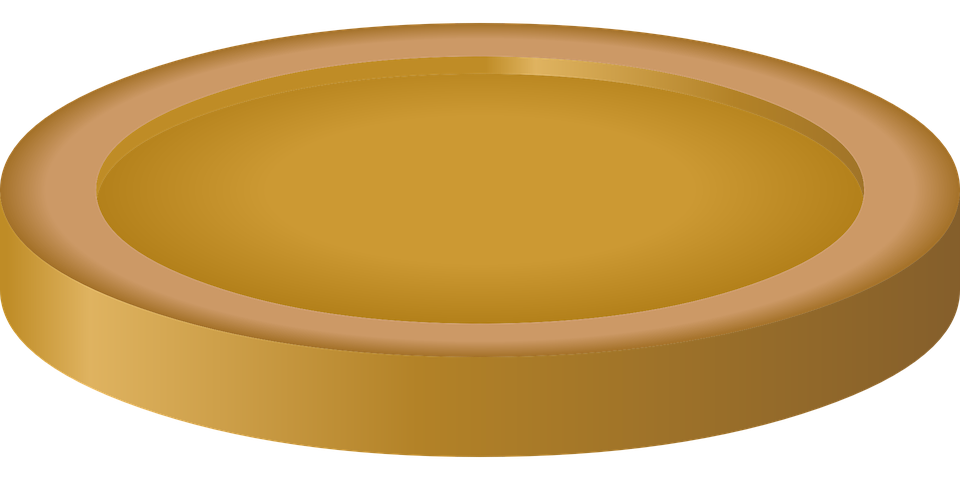 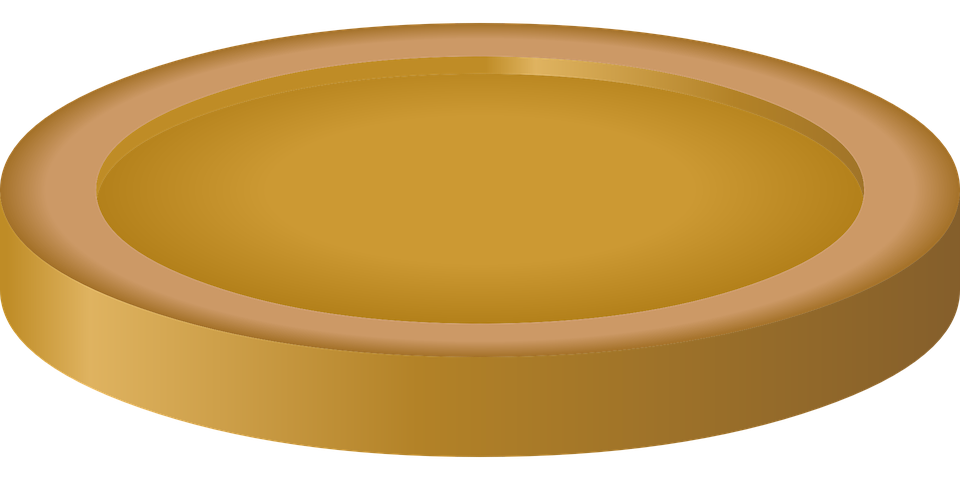 Du hast
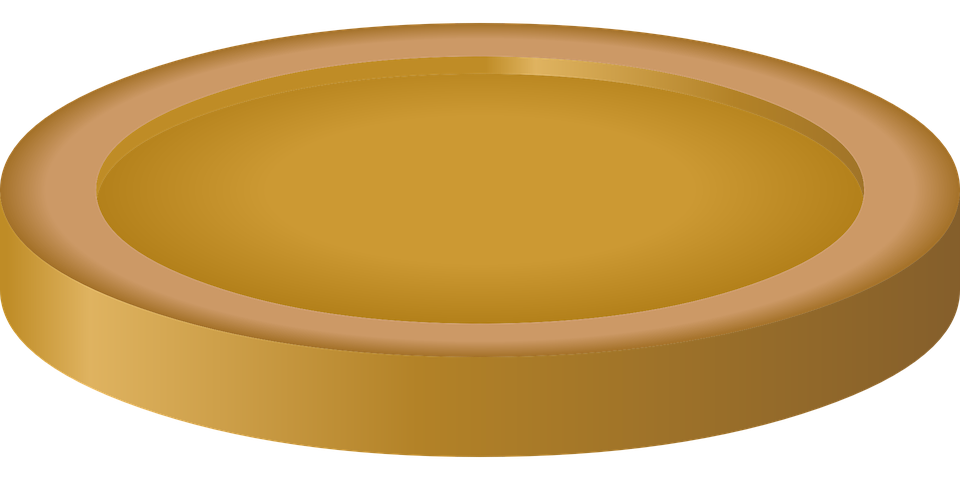 [Speaker Notes: Timing: 5 minutes
Slide 1/2 

Aim: to practise oral production of sentences with haben/sein plus ein/kein words and revisited vocabulary. 

Procedure:
Explain that as a class pupils need to find all the treasure by saying correct sentences to reveal the squares. In total there are 15 gold coins and 5 jewels to collect. Allocate 1 pupil to keep track of the gold/jewels as they collect them. 
A pupil selects a sentence starter from the vertical axis and a noun from the horizontal axis and makes a sentence e.g. das ist ein Computer; Ich habe einen Computer, du hast einen Computer. If there is a cross, they need to use kein instead of ein. The genders of the nouns are given next to the pictures. 
Hover over the chosen square and click to reveal what is beneath. 
Repeat with different pupils selecting different squares until they have found all the gold coins and jewels. 

Note: The next slide is the same game but with treasure hidden in different places, to be used if pupils find all the treasure on this one quickly!Transcript:Das ist ein Computer.Das ist eine Katze.Das ist ein Haus.Das ist kein Preis.
Das ist keine Schule.
Das ist kein Fahrrad.Ich habe einen Computer.Ich habe eine Katze.Ich habe ein Haus.Ich habe keinen Preis.
Ich habe keine Schule.
Ich habe kein Fahrrad.
Du hast einen Computer.Du hast eine Katze.Du hast ein Haus.Du hast keinen Preis.
Du hast keine Schule.
Du hast kein Fahrrad.]
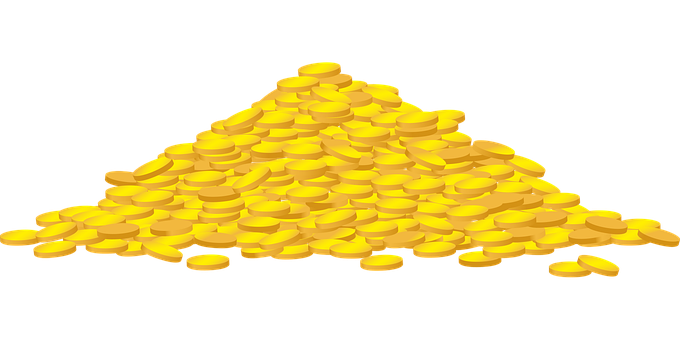 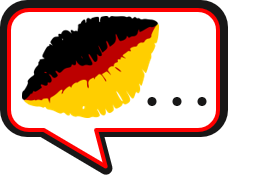 Follow up 3
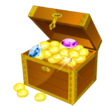 Wo ist das Gold?
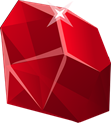 sprechen
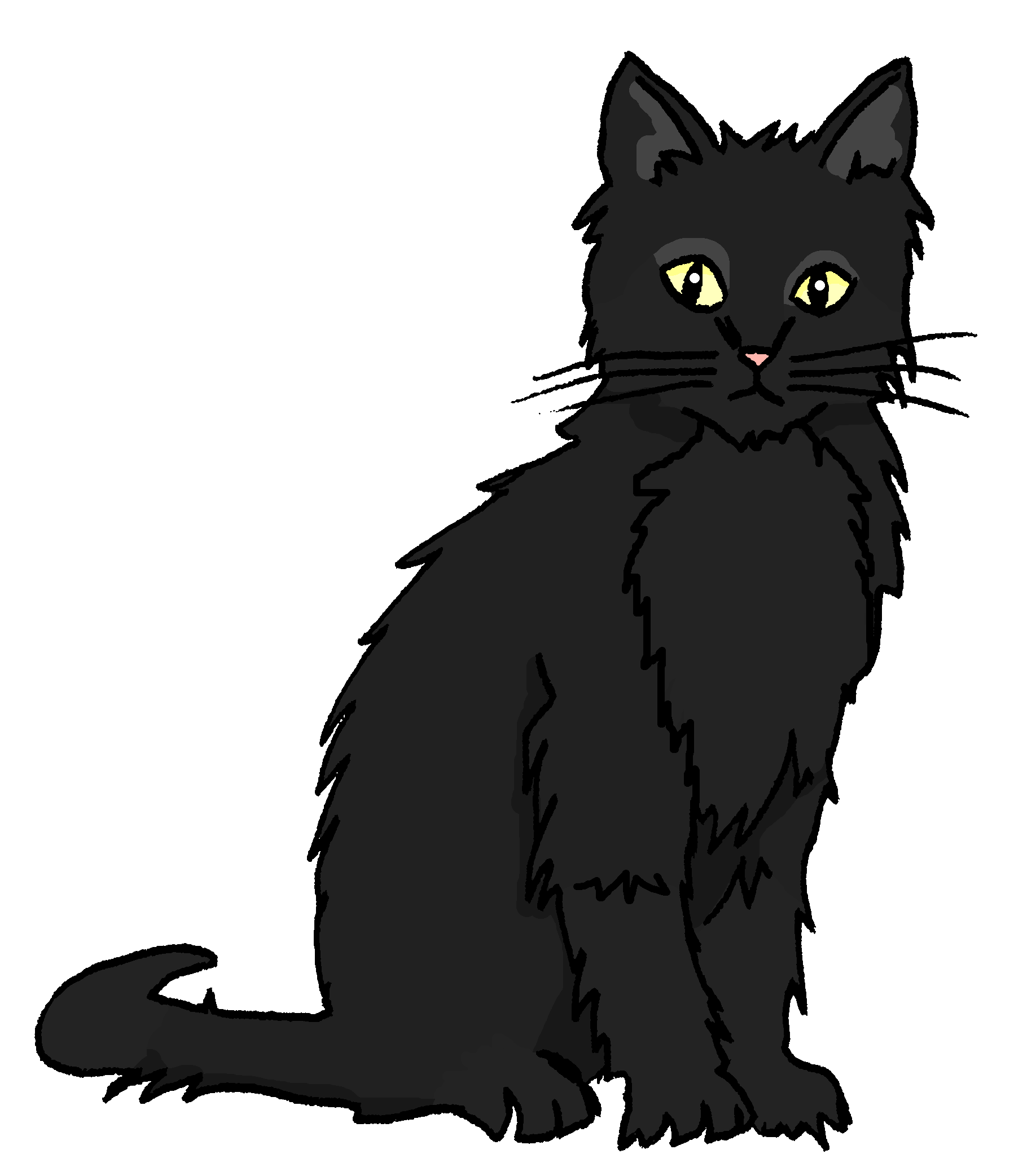 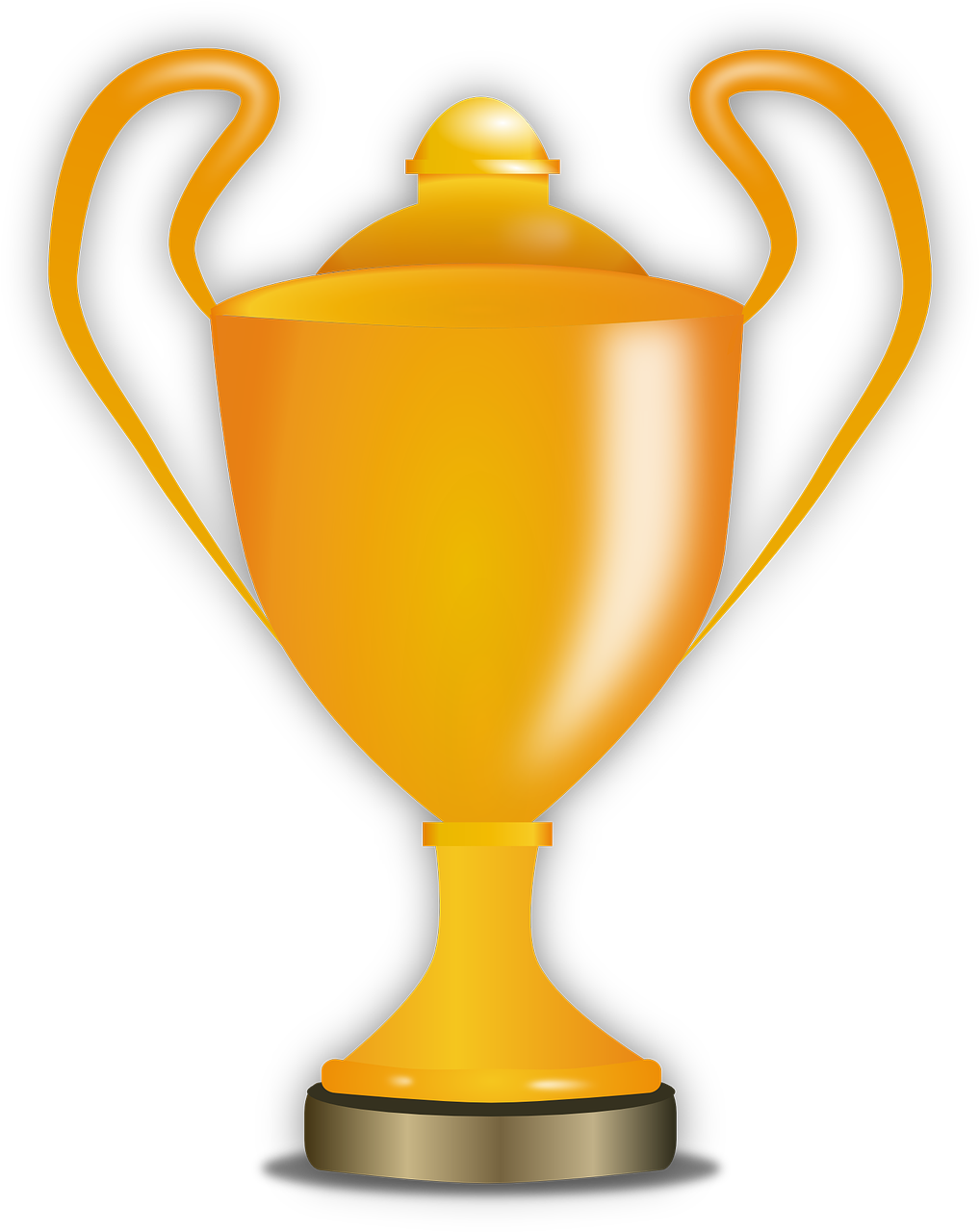 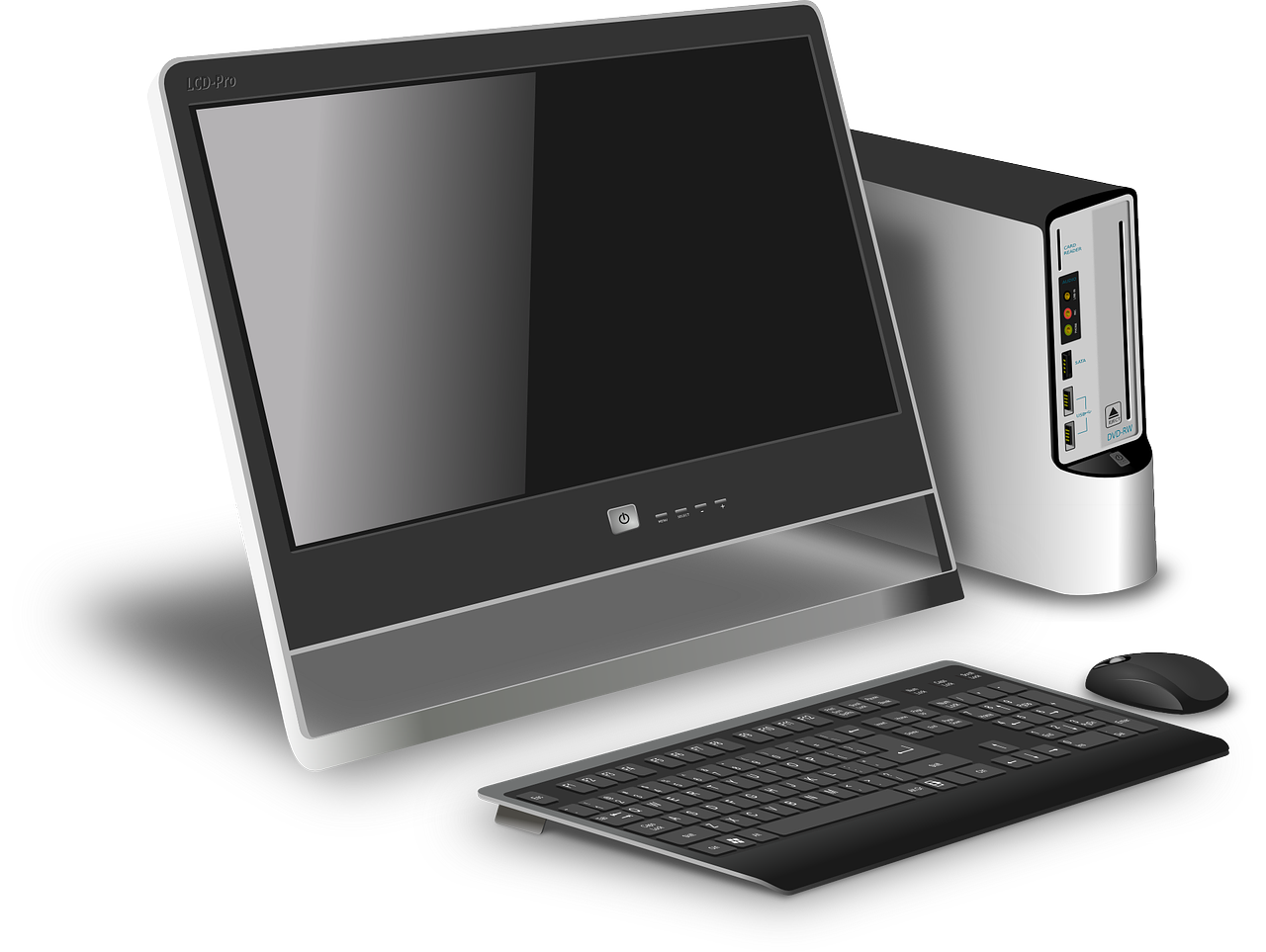 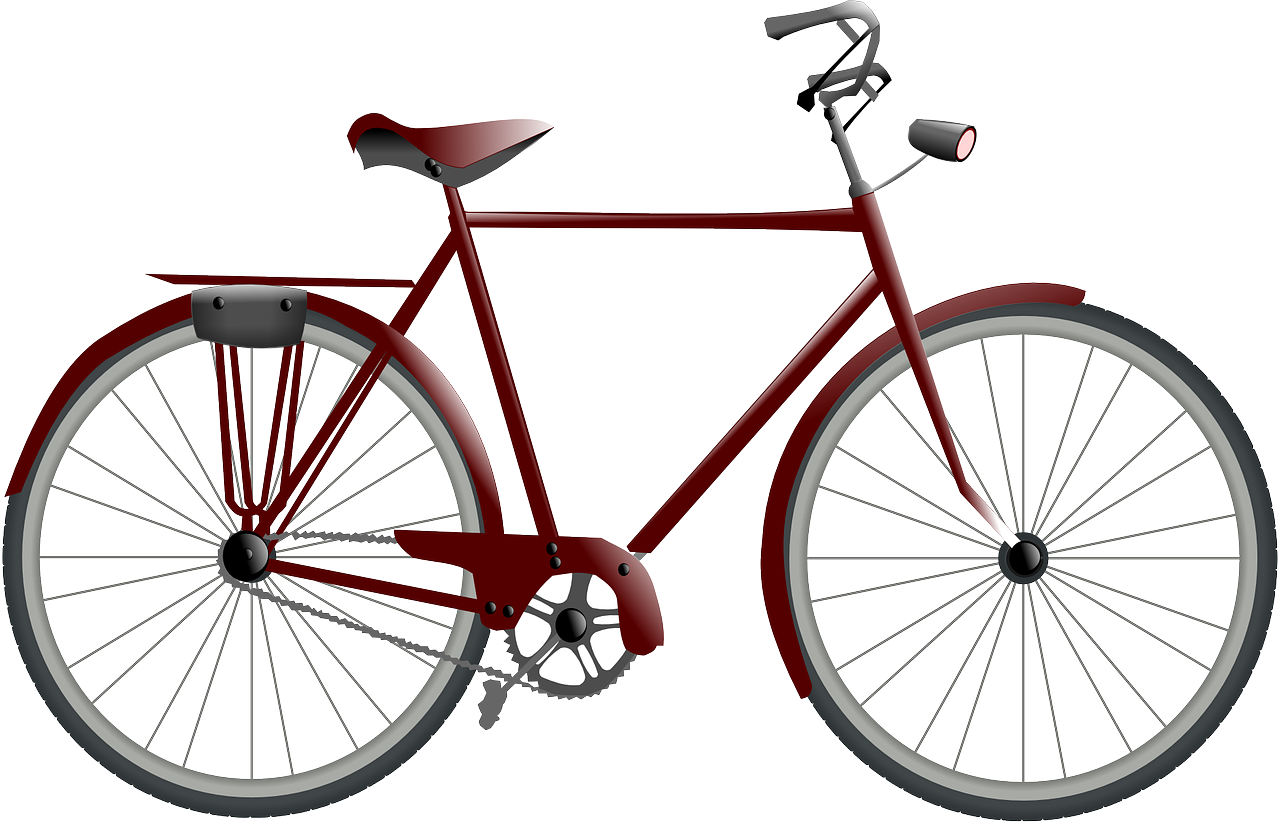 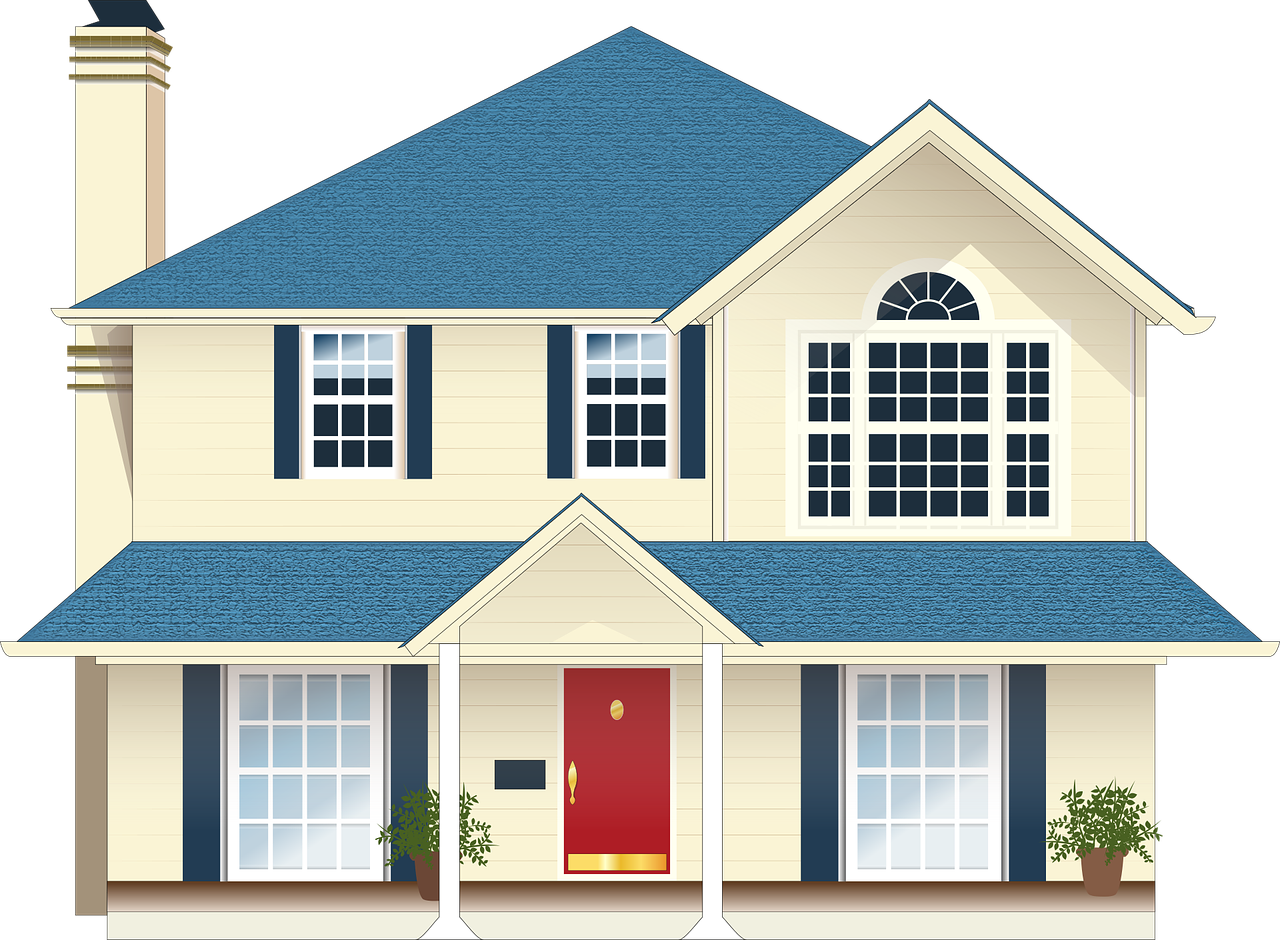 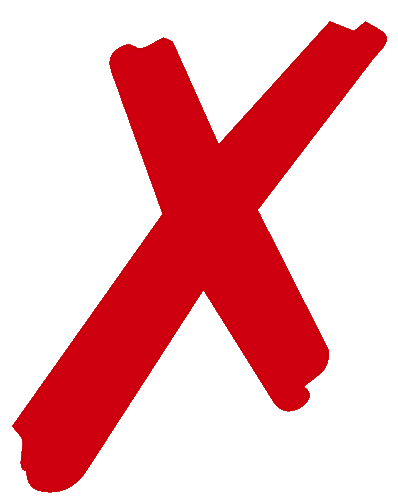 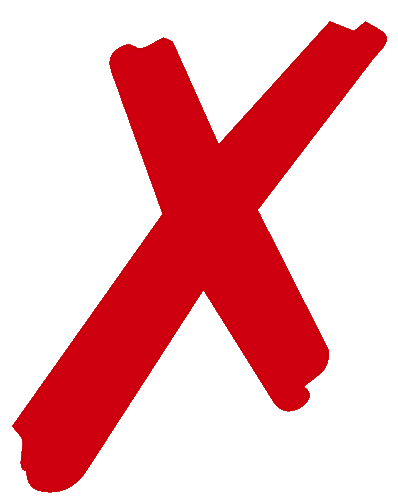 m
f
nt
nt
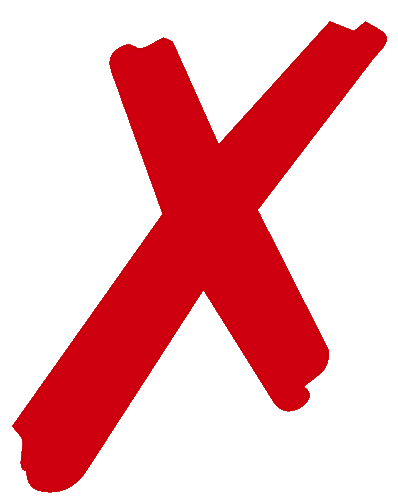 m
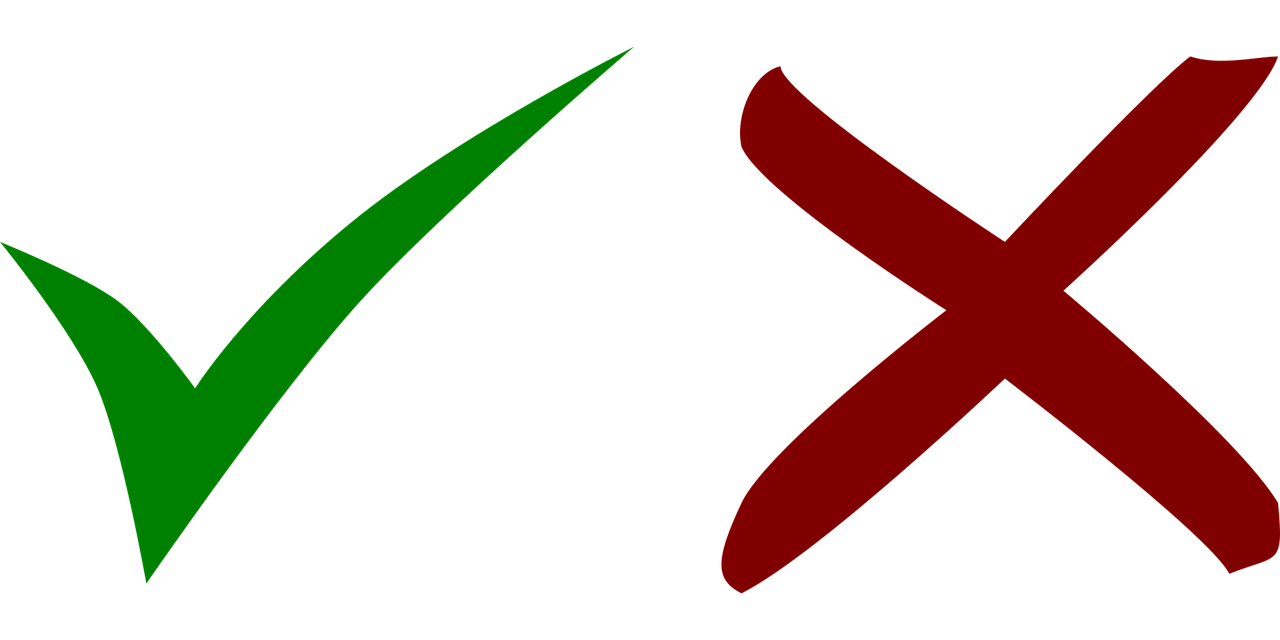 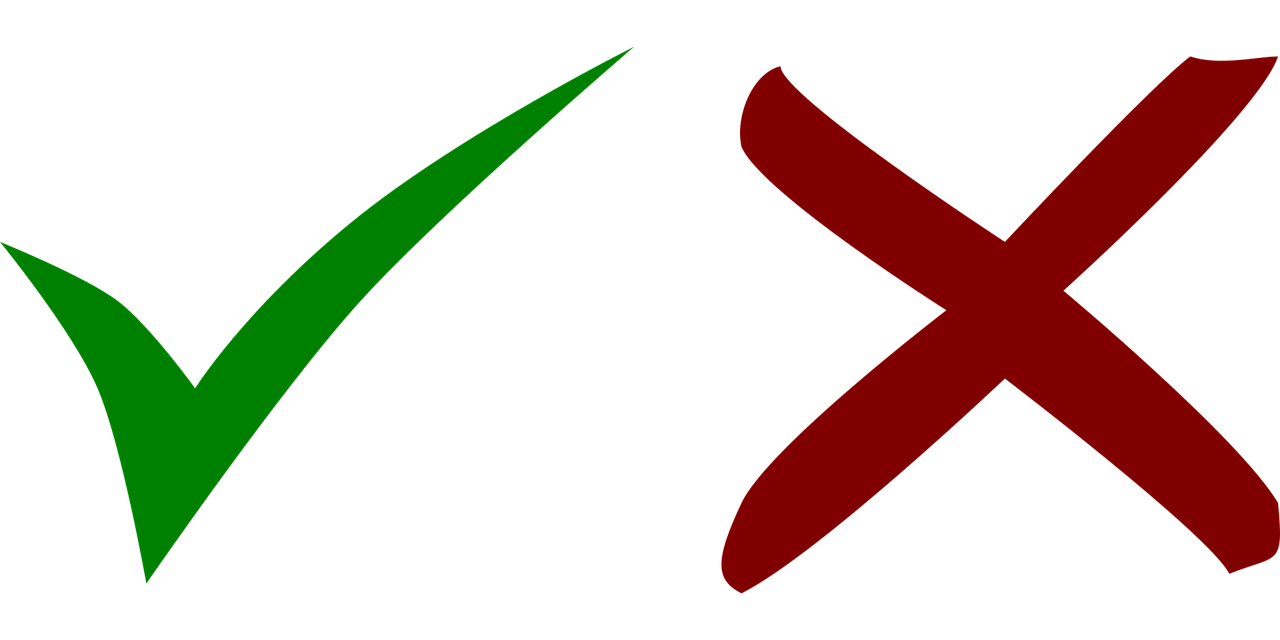 f
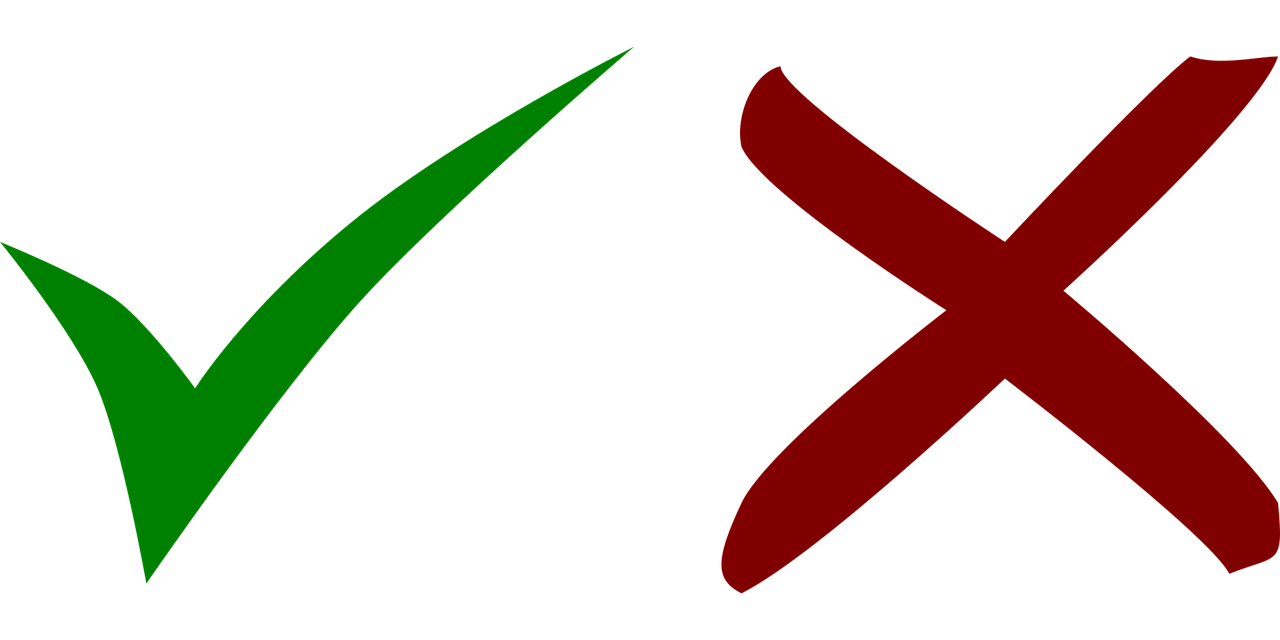 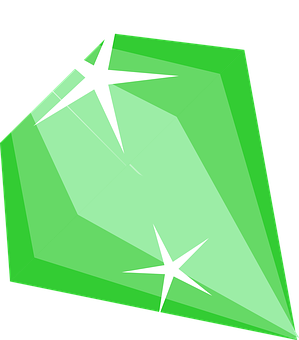 Das ist
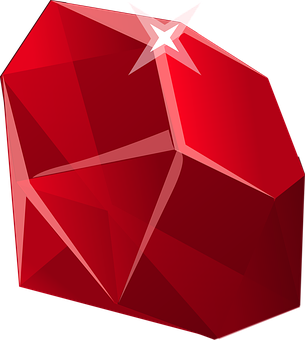 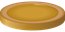 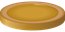 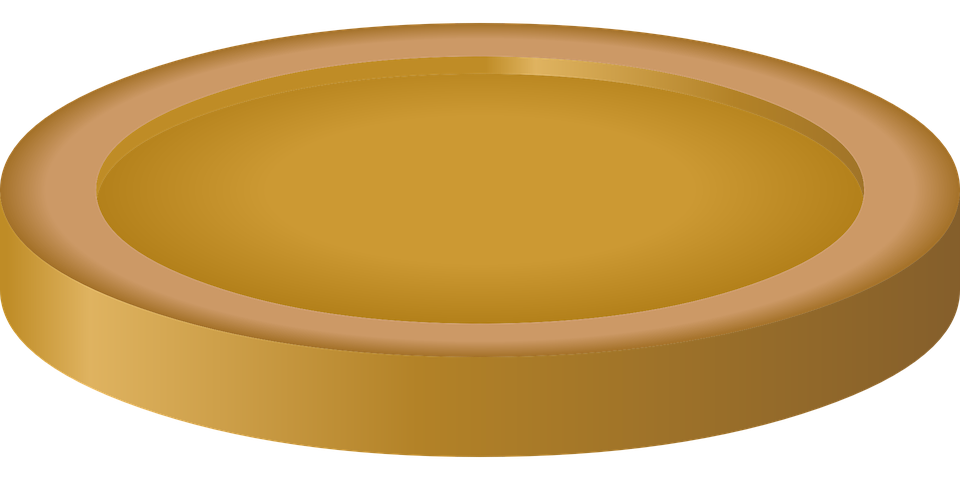 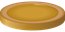 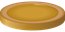 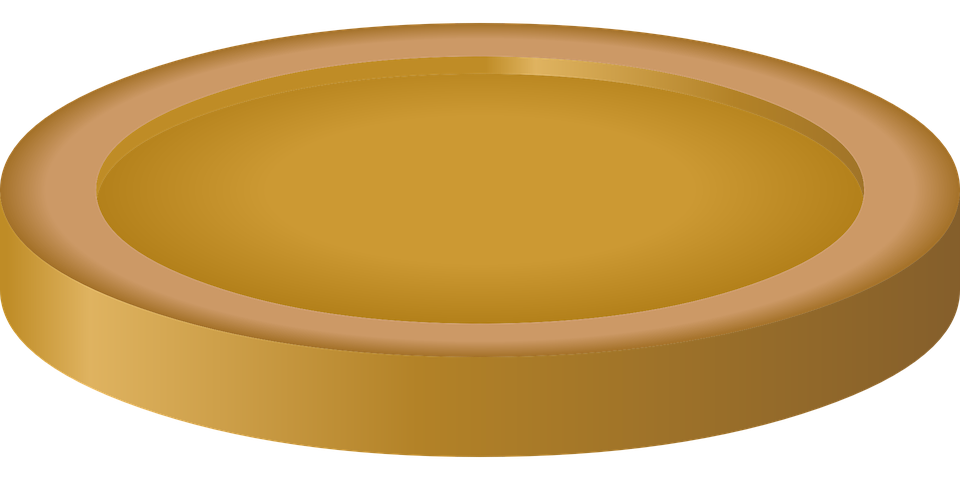 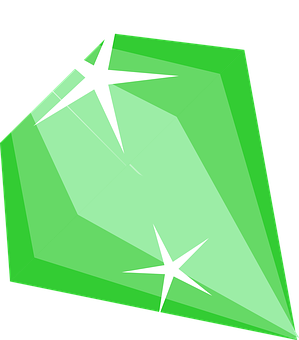 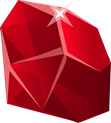 Ich habe
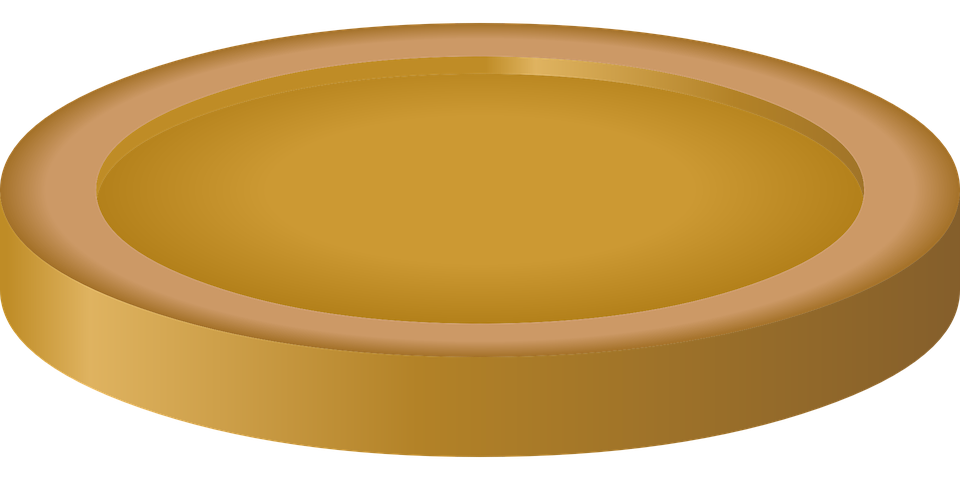 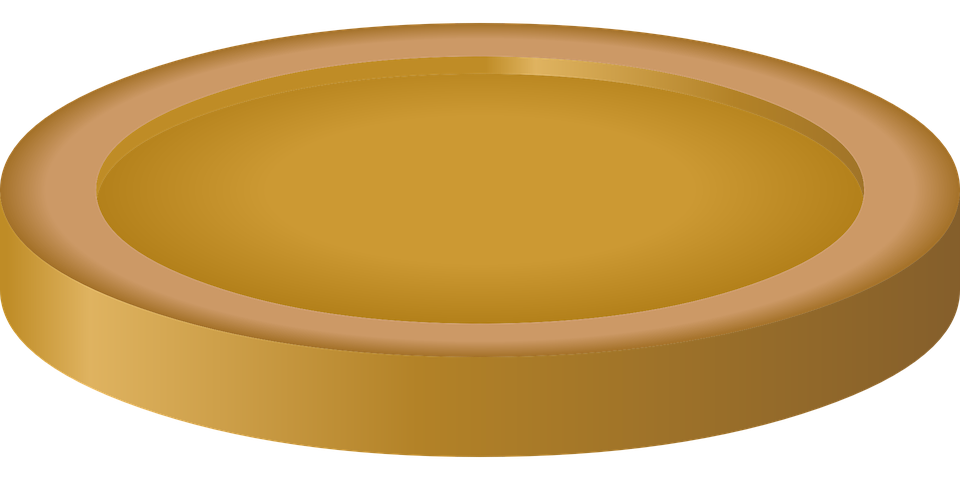 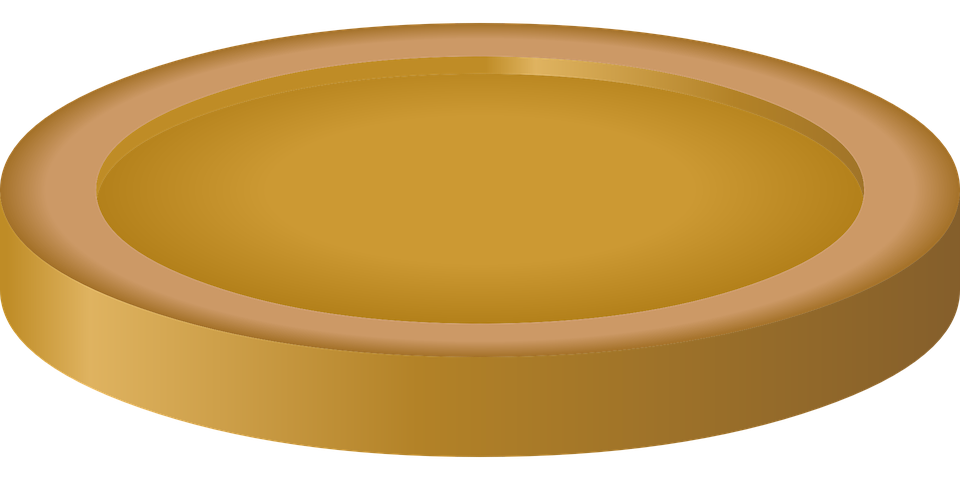 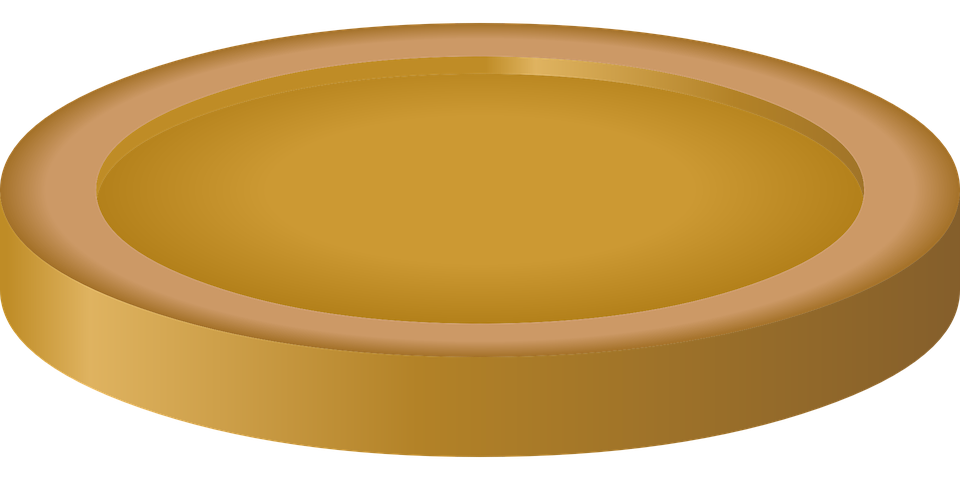 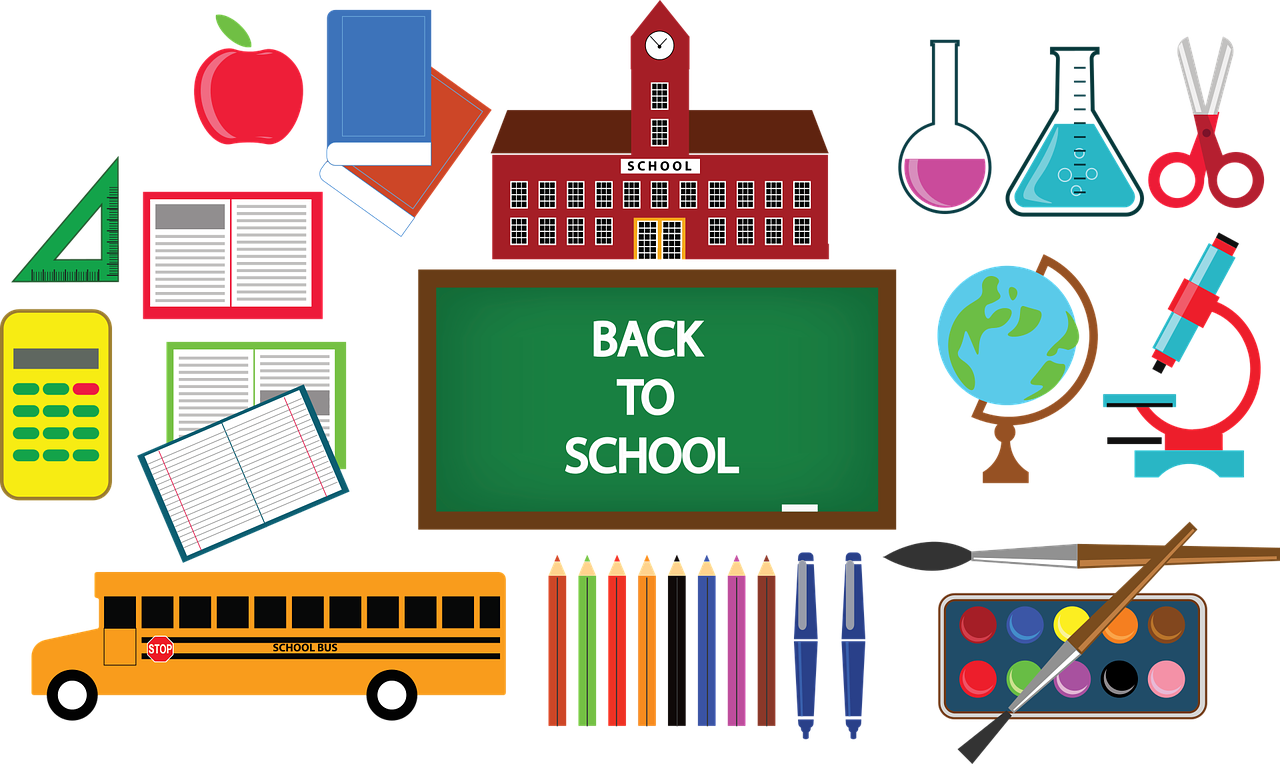 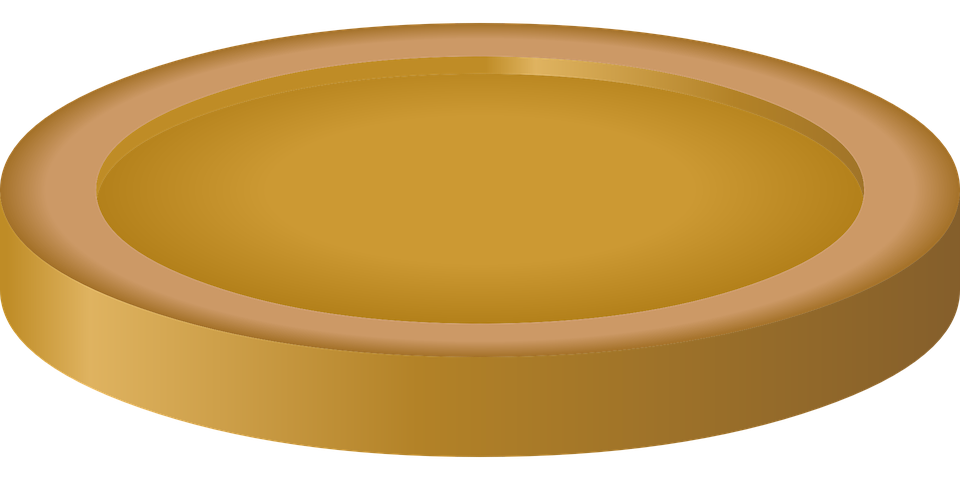 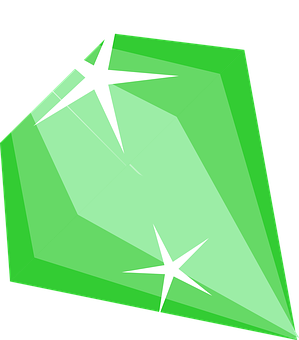 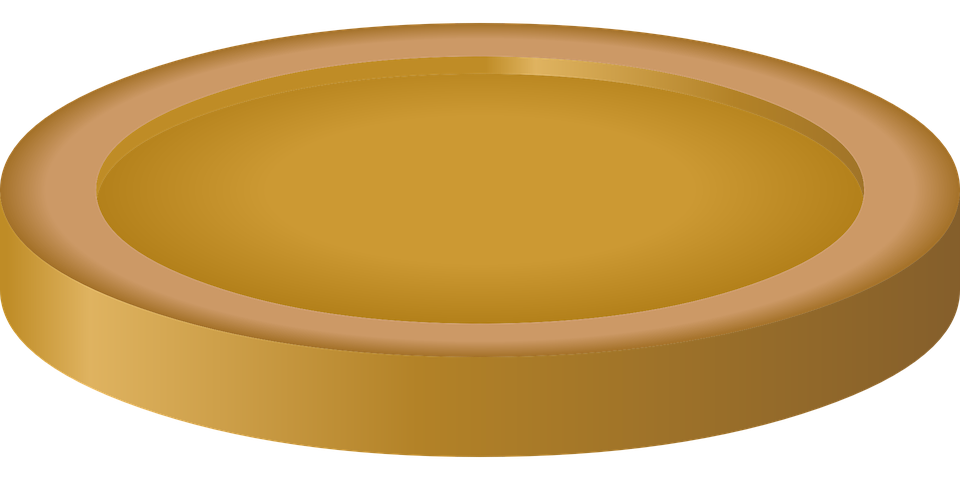 Du hast
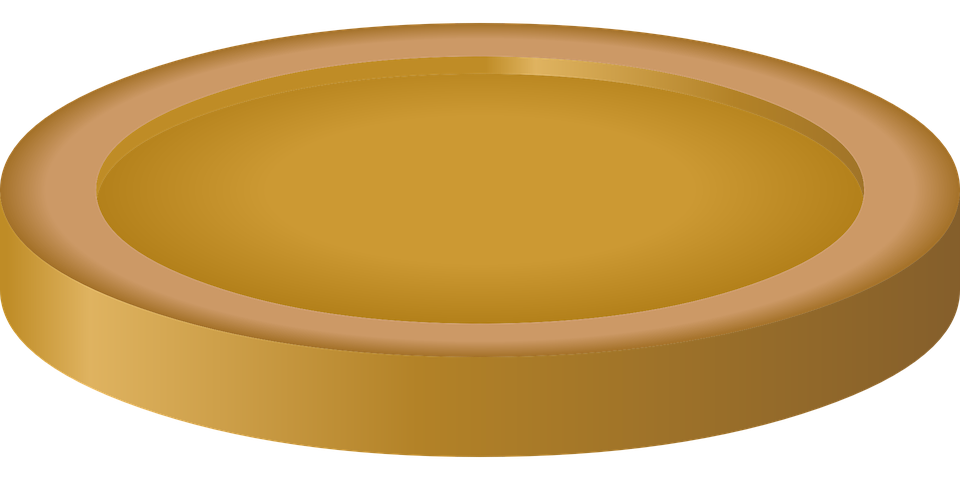 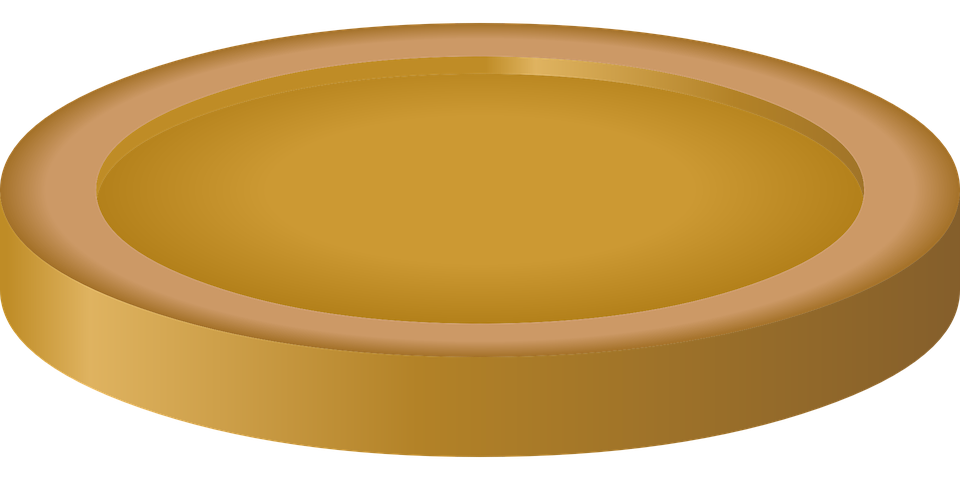 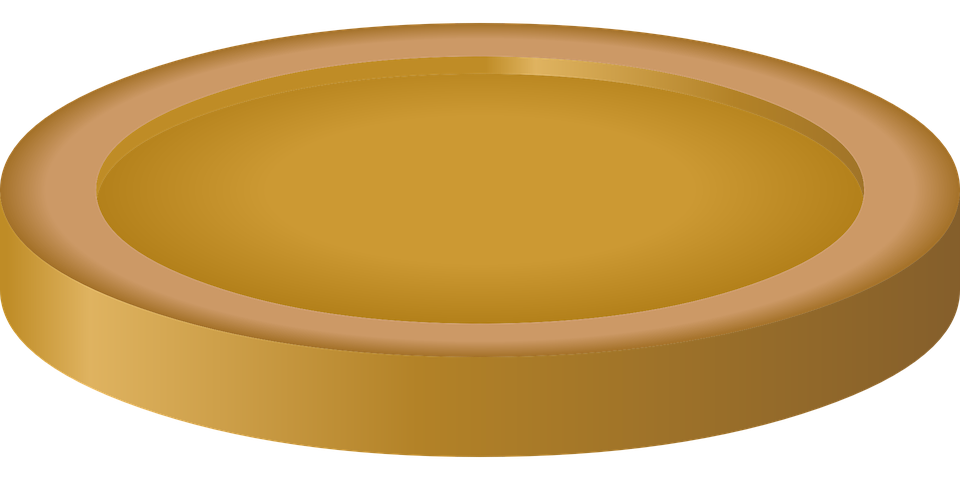 [Speaker Notes: Slide 2/2]

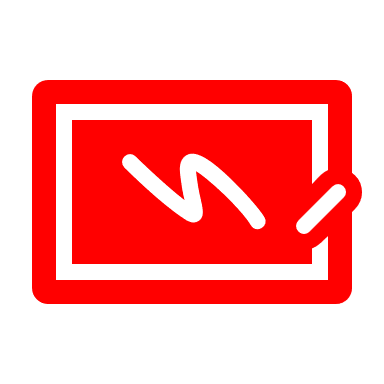 Schere-Stein-Papier*
Follow up 4:
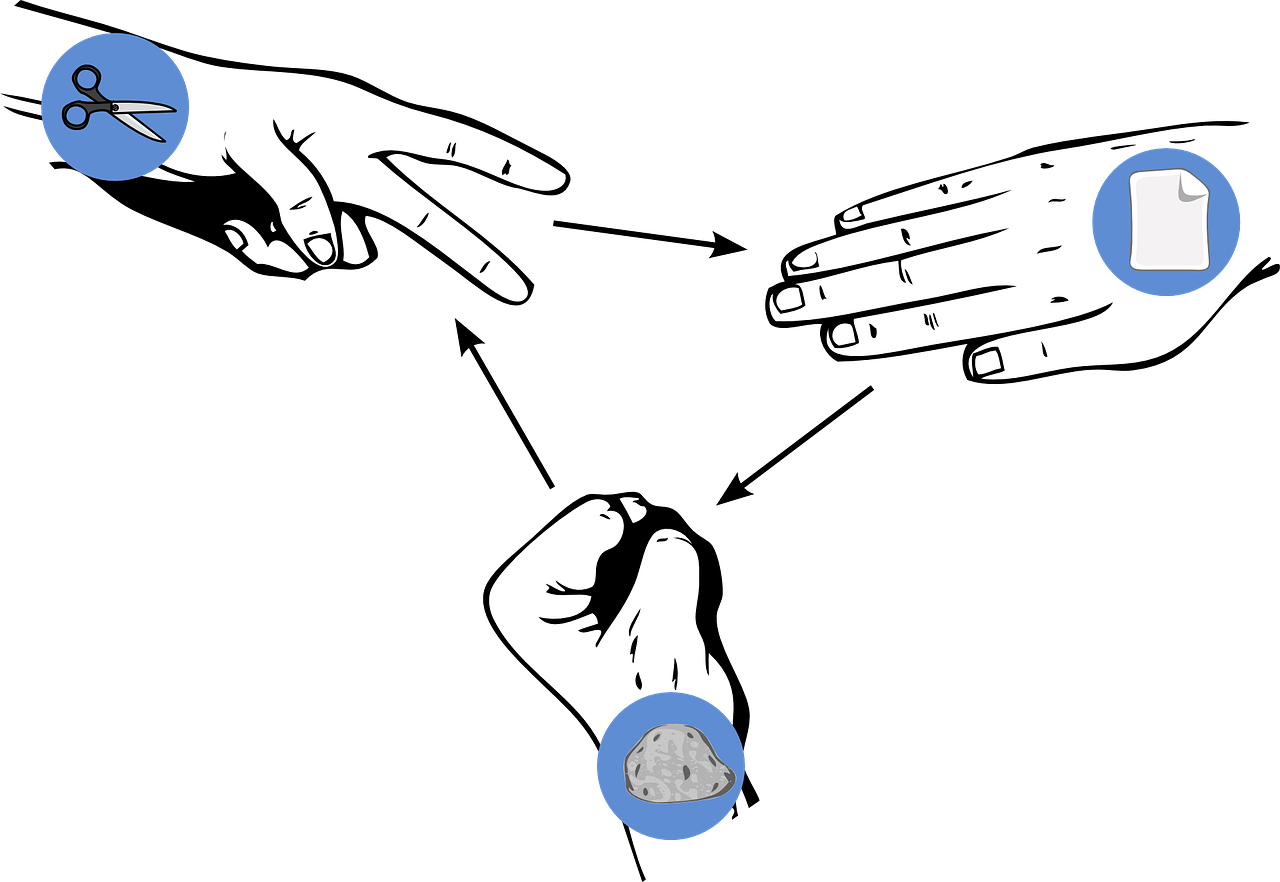 Schreib auf Deutsch.
schreiben
Choose three objects and write three sentences in German saying what you have: ‘I have a…’.
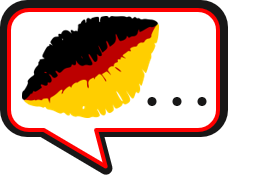 Choose three more objects and write three sentences saying what your partner has: ‘You have a…’
Remember to change ein to einen for masculine nouns.
sprechen
Read your sentences aloud. If your partner has the same sentence as you, play rock-paper-scissors. The loser must make their sentence negative with ‘kein’ and say a new sentence.  Play until you have successfully said all your sentences.
Ich habe einen Computer.
Ich habe auch einen Computer!
Beispiel:
Ich habe keinen Computer. Ich habe eine Katze!
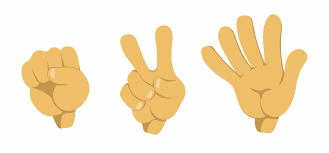 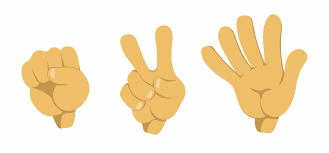 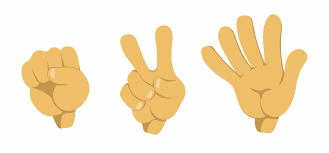 Person A
Person B
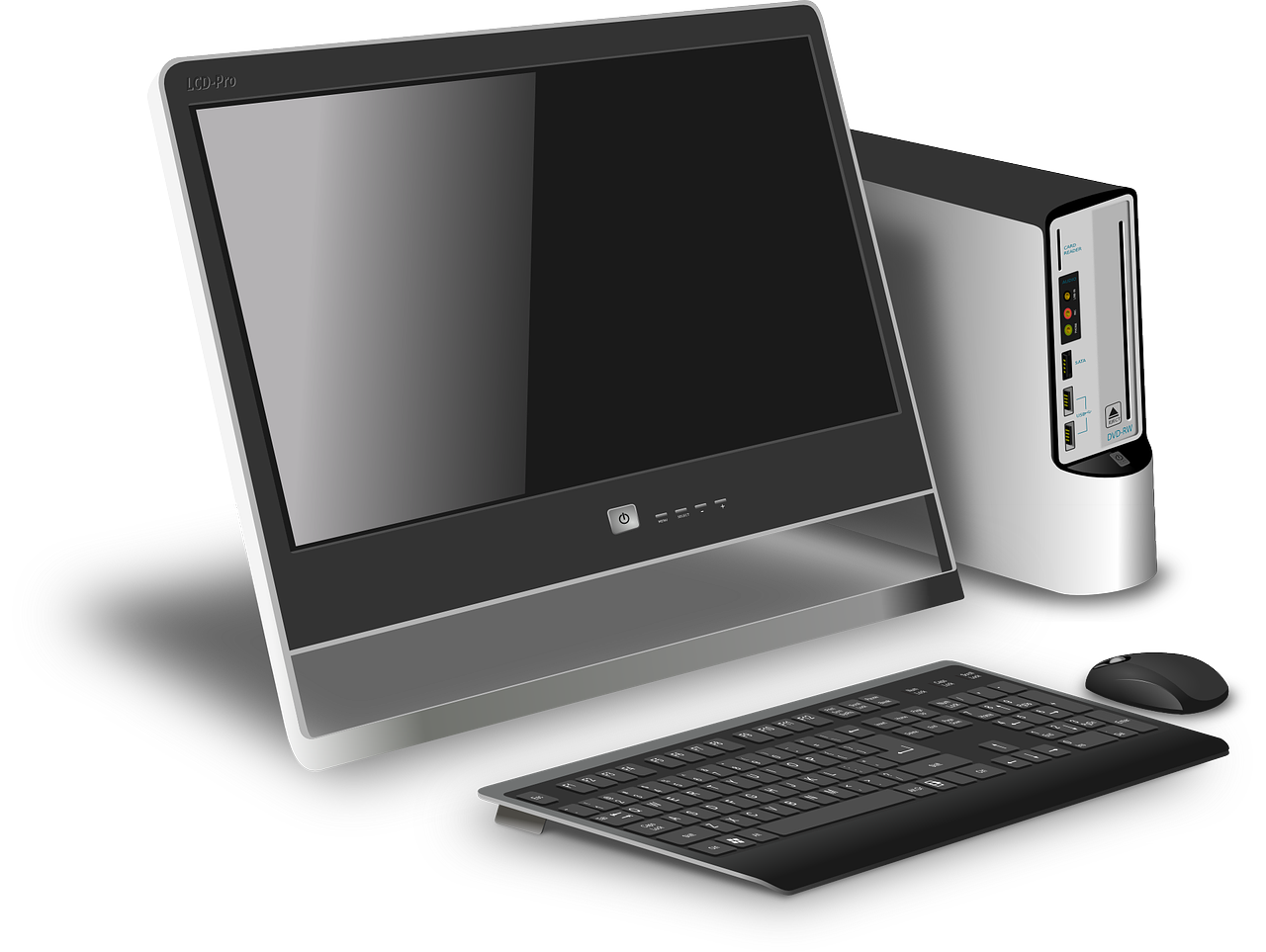 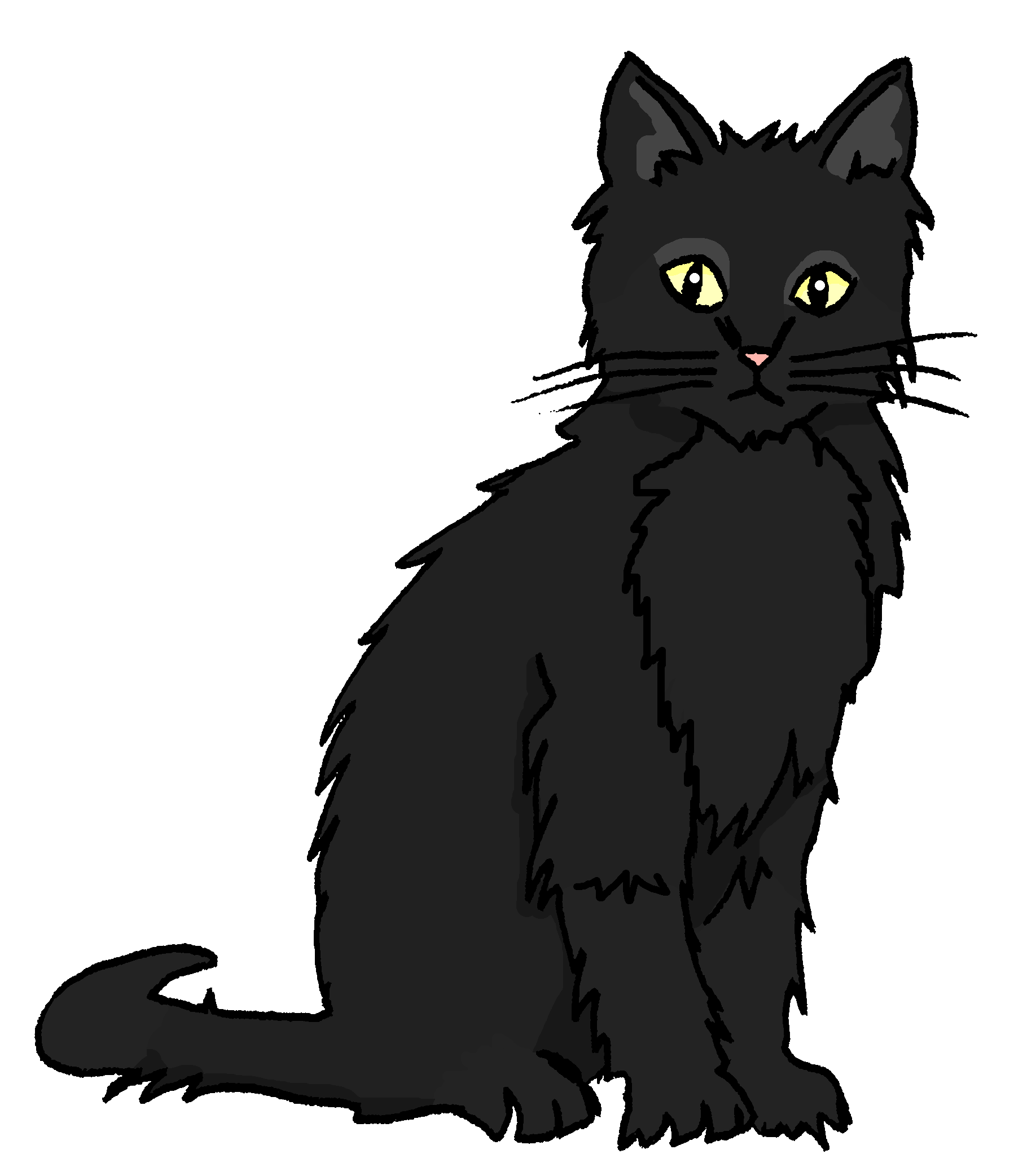 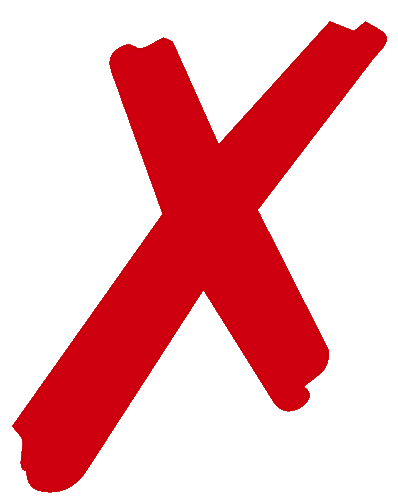 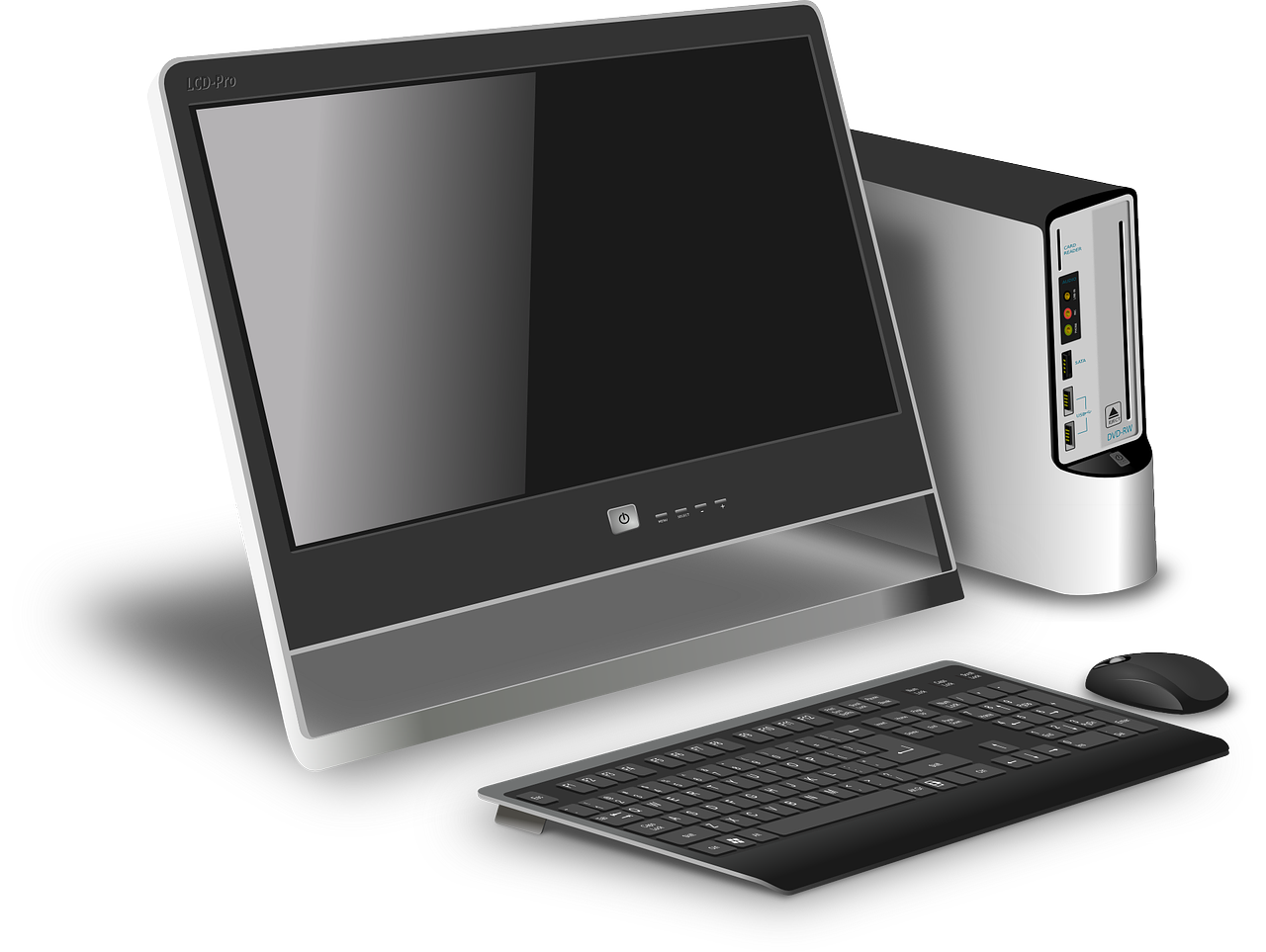 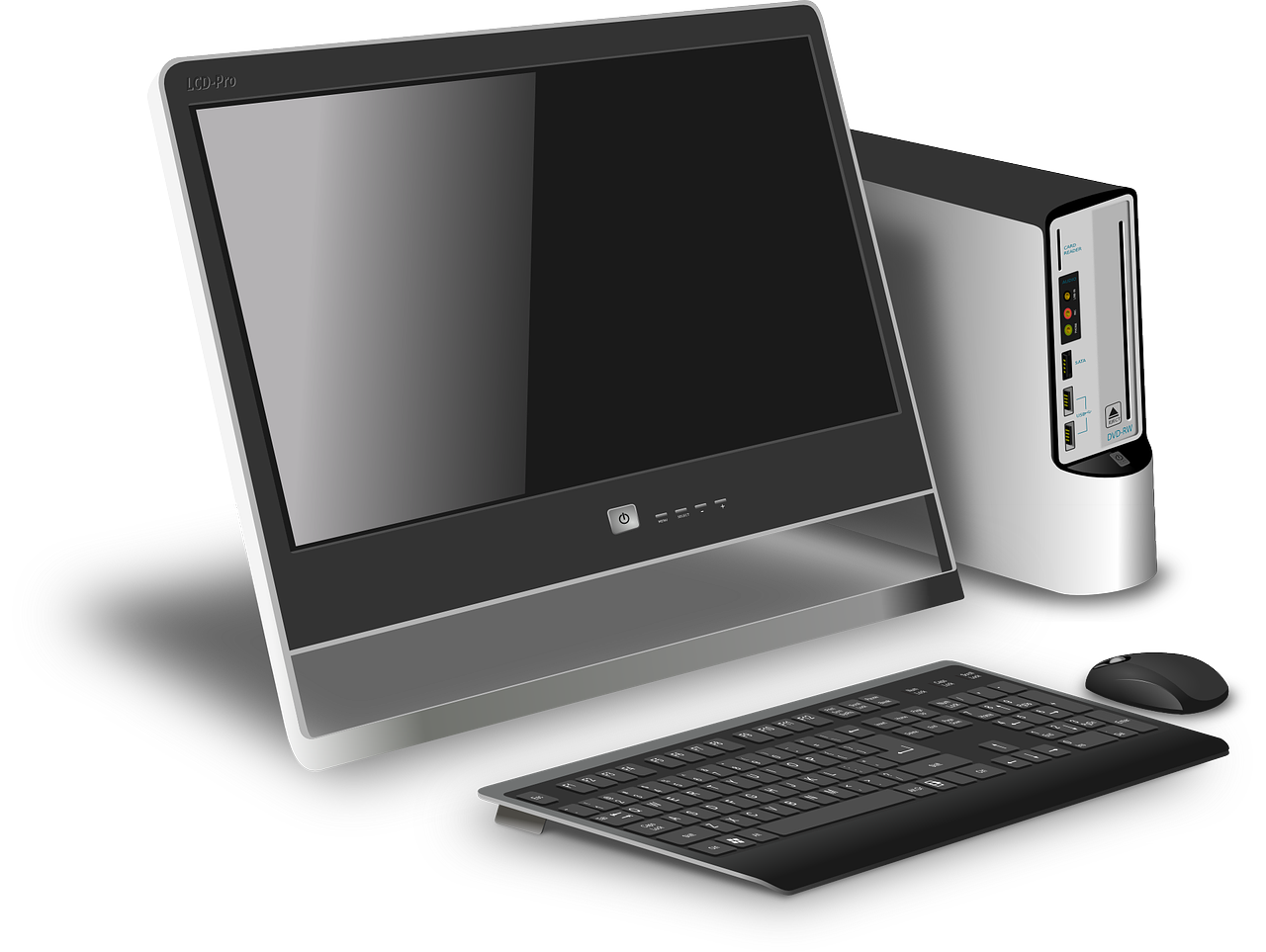 *Rock-paper-scissors
[Speaker Notes: Timing:  5-10 minutes 

Aim: to practise oral production of nouns with indefinite articles and kein, and two parts of the verb haben.

Note: 
1. The stages are animated to support the teacher in modelling the task.
2. An easier version of this task would be to remove the ‘kein’ element. Pupils could just make a new sentence when they ‘lose’. 

Procedure:
After modelling this example, display the next slide with 15 item choices. The items are grouped according to gender to help pupils select the correct ein/kein word. 
Pupils write down 3 sentences about themselves: ‘Ich habe ein(e)(n)….’ and 3 sentences about their partner: ‘Du hast ein(e)(n)…’
Pupils then take it in turns in their pairs to read aloud their sentences. As modelled in the example, if their partner has the same sentence, they play rock-paper-scissors to decide who ‘keeps’ that sentence. The loser uses ‘kein’ to make that sentence negative and then makes a new sentence.]
Follow up 4
Schere-Stein-Papier*
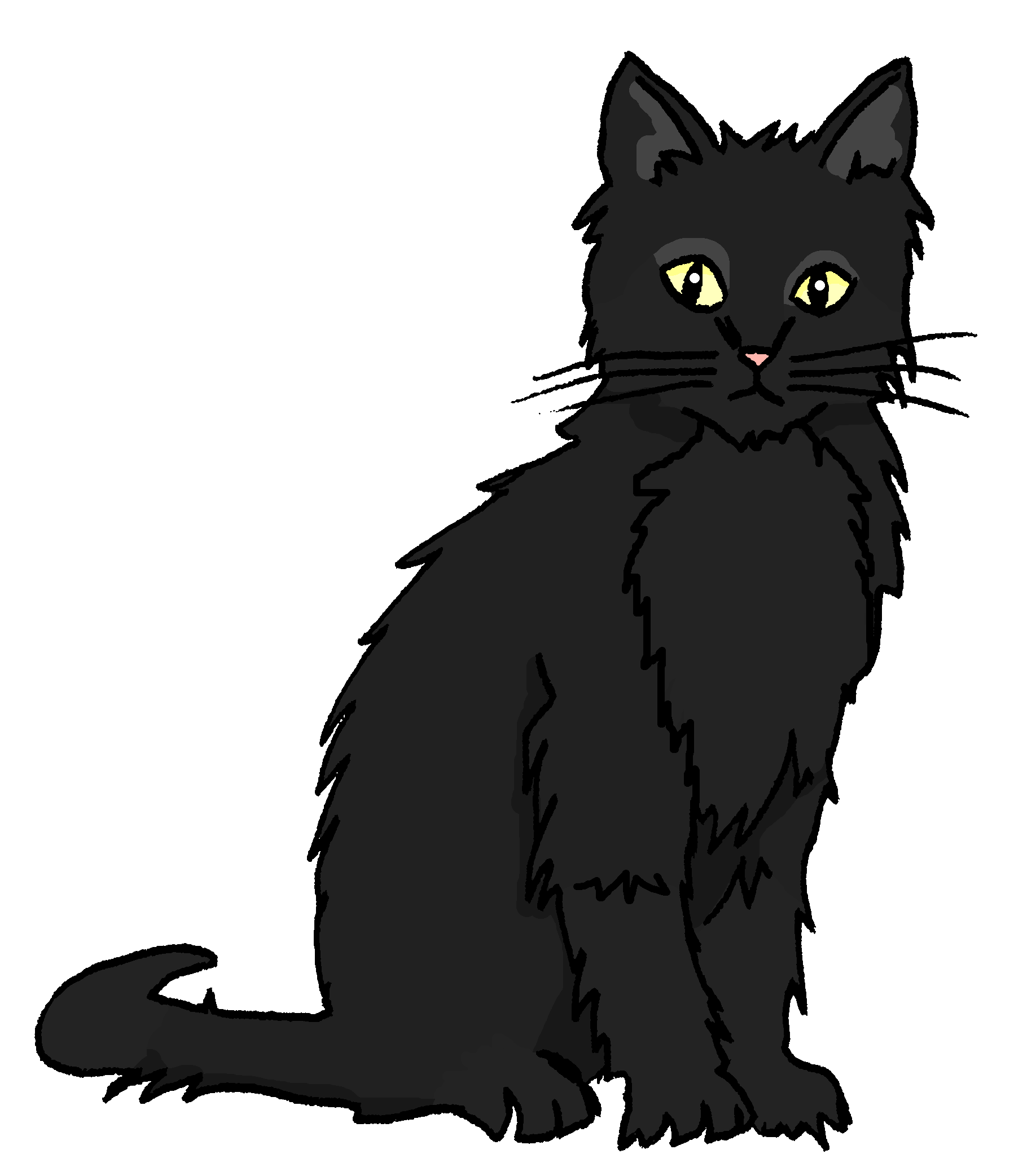 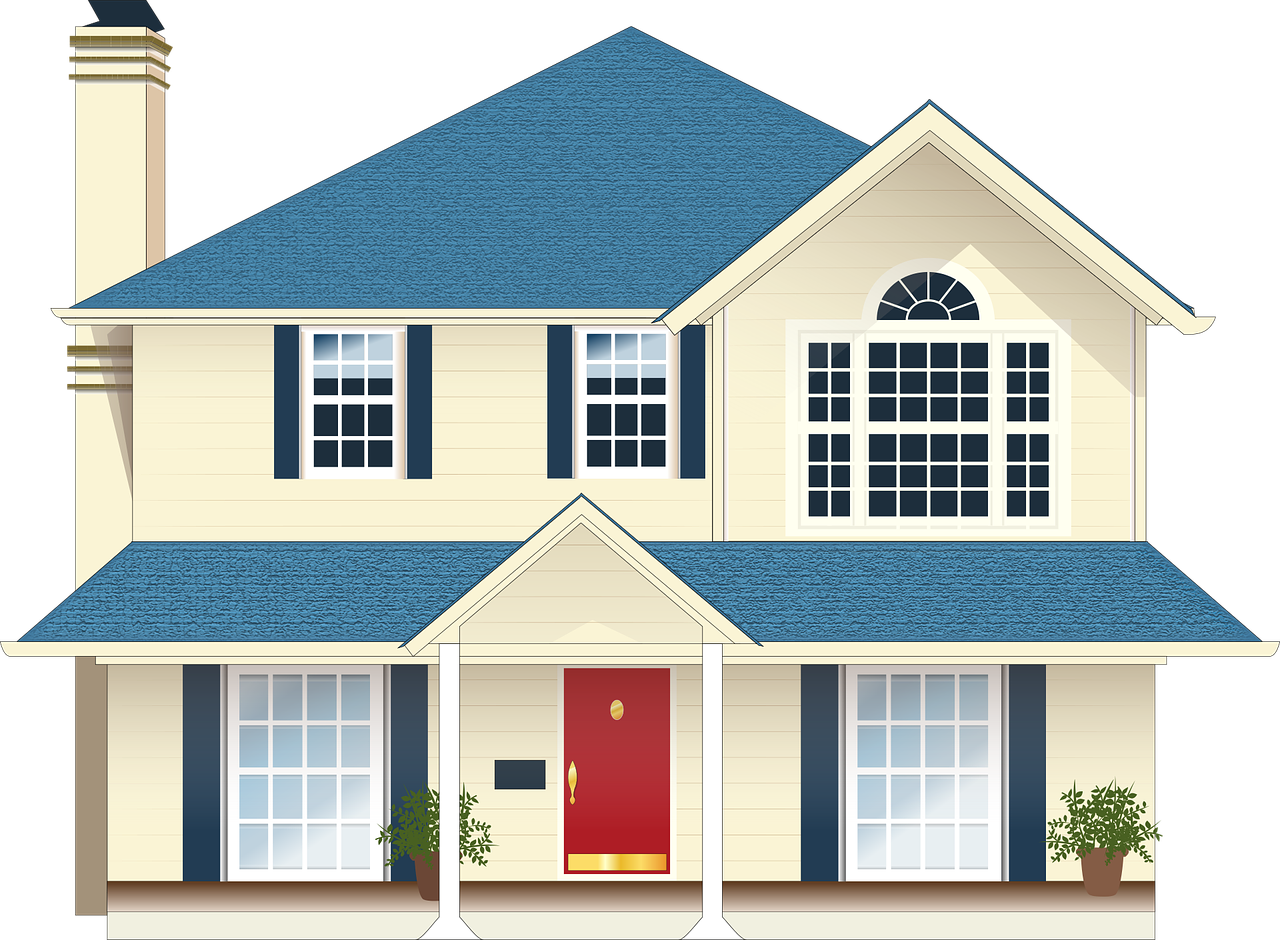 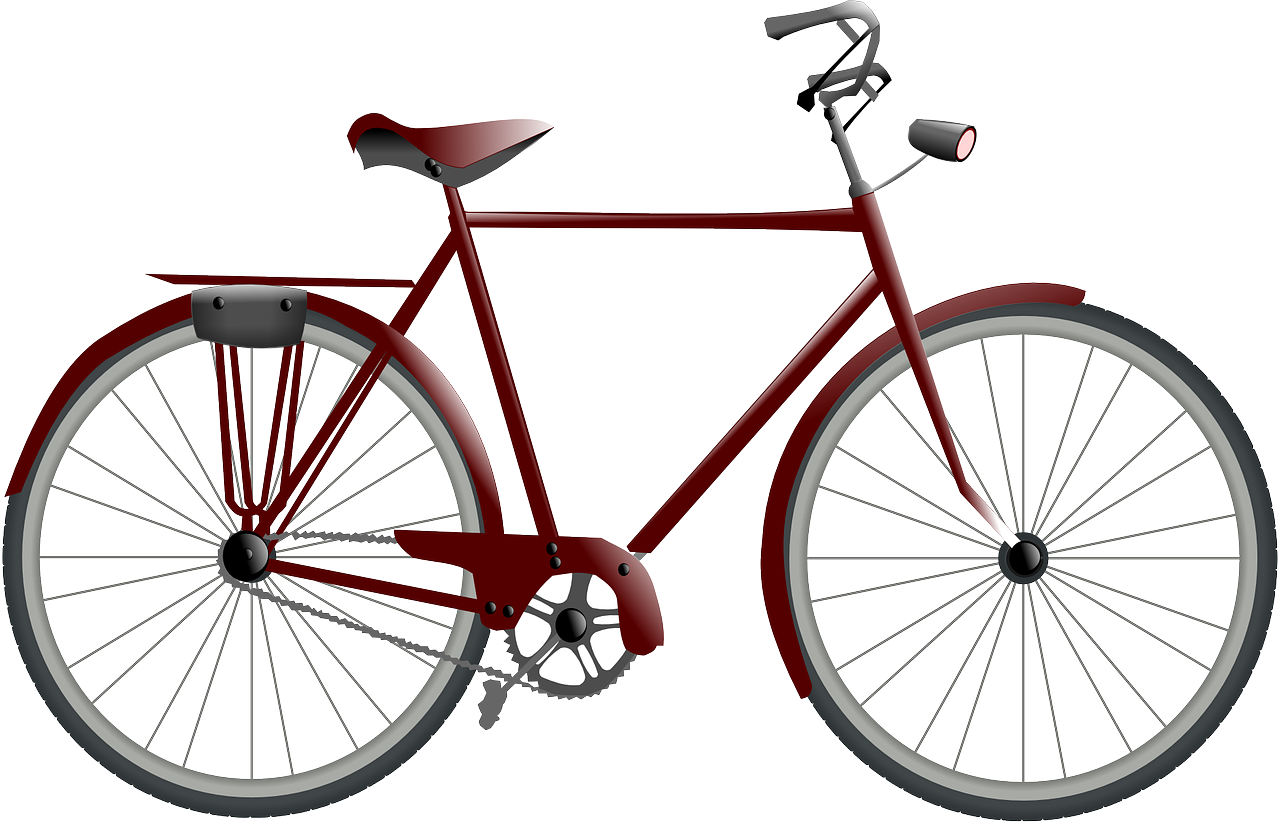 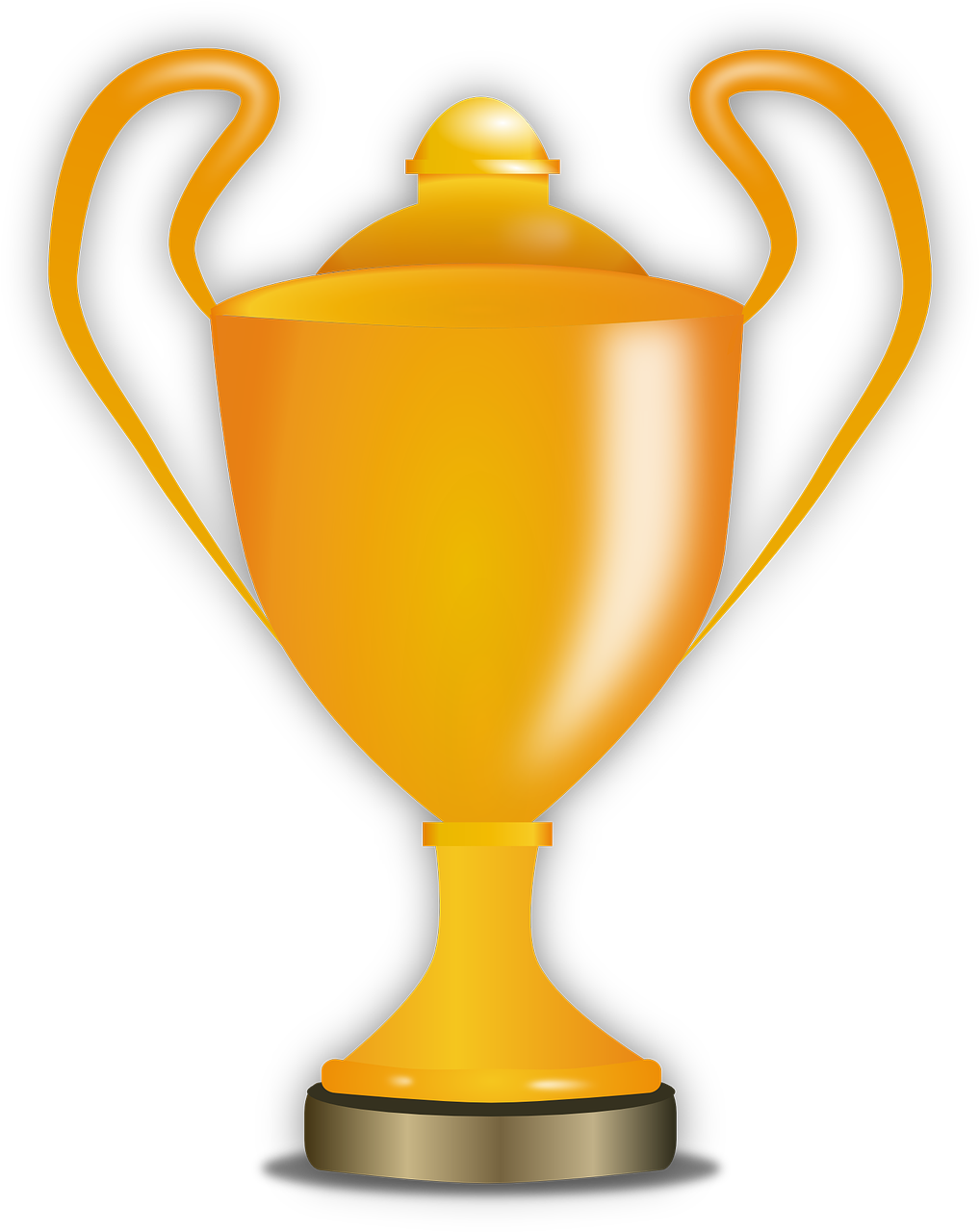 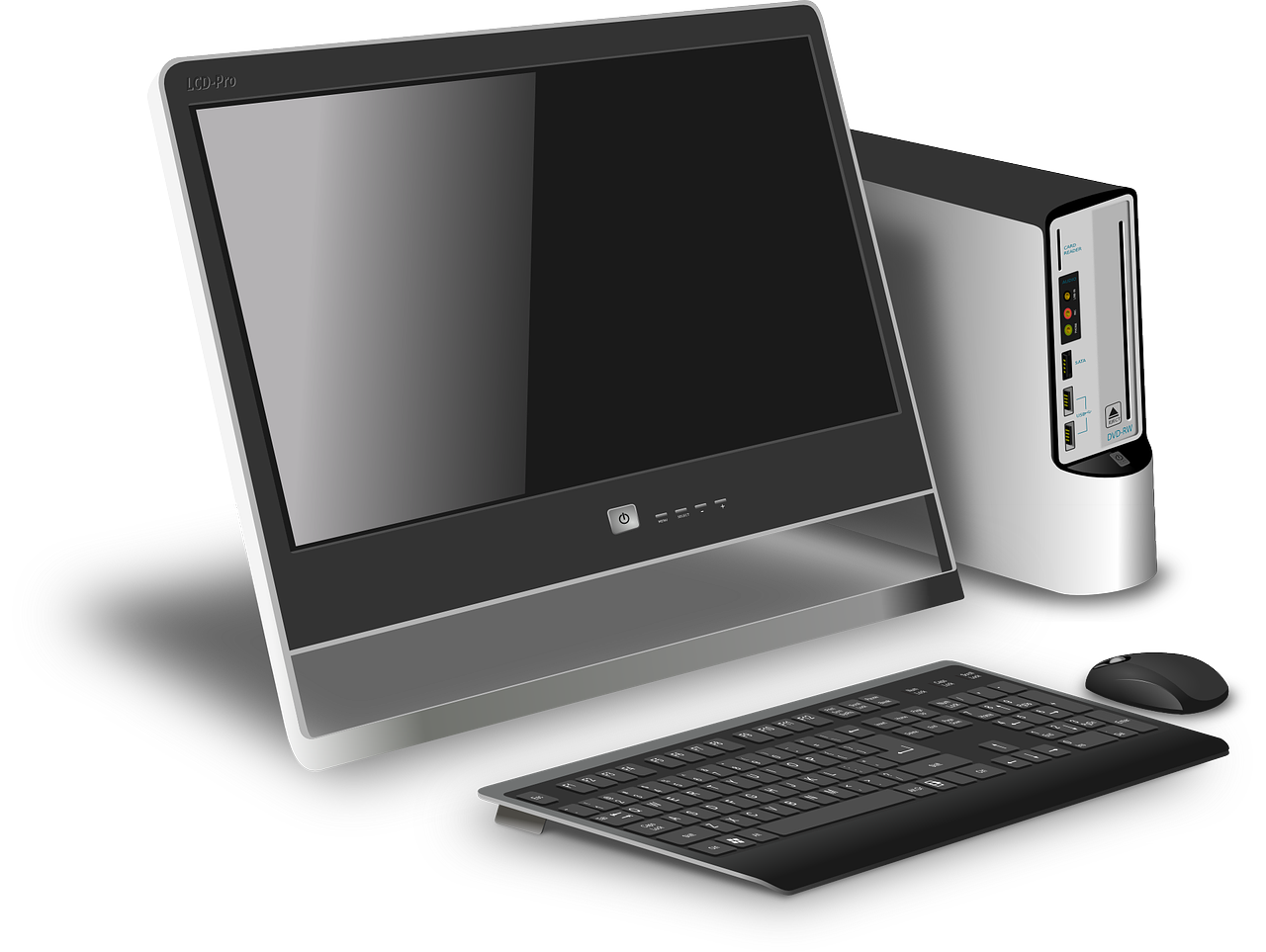 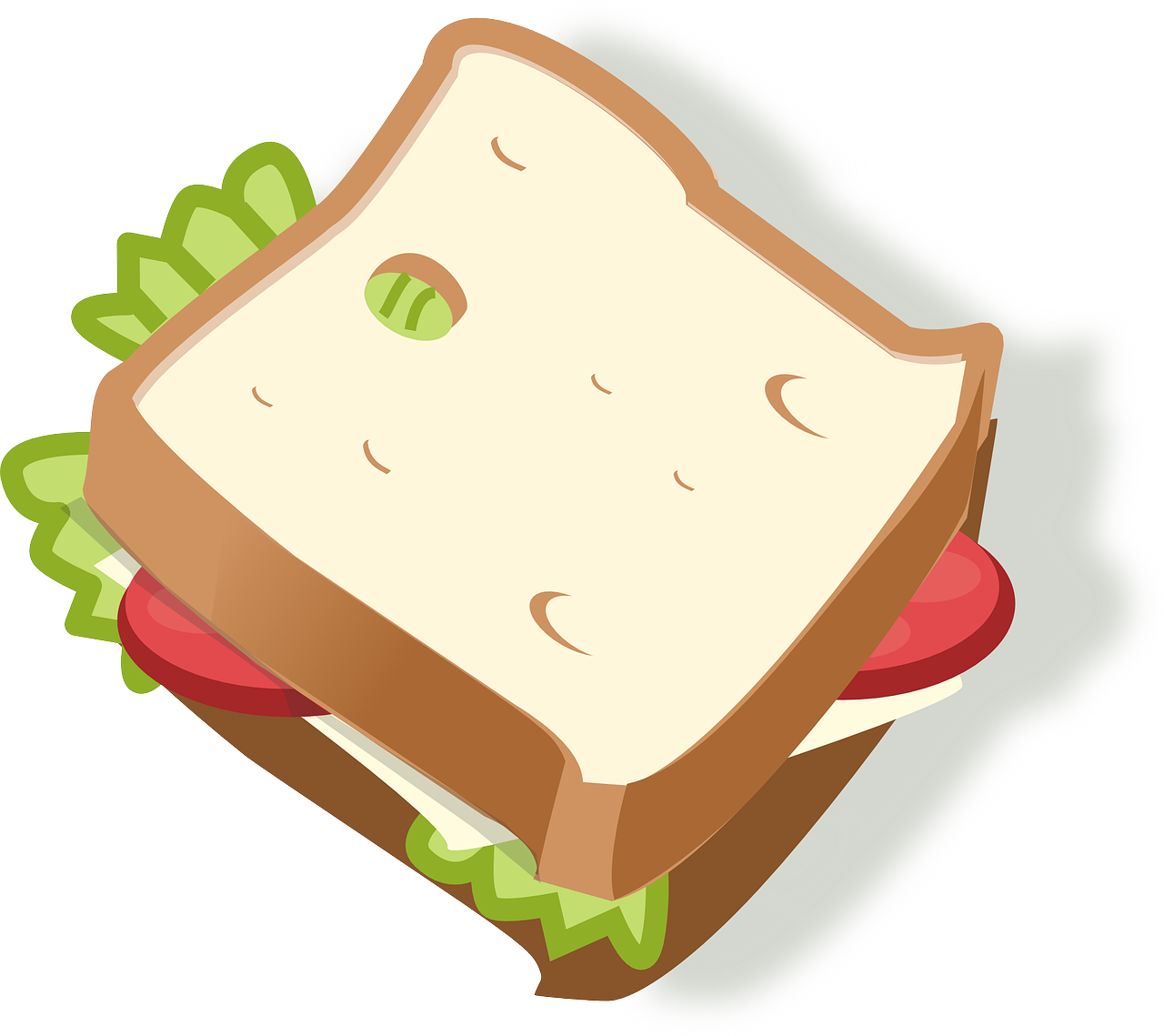 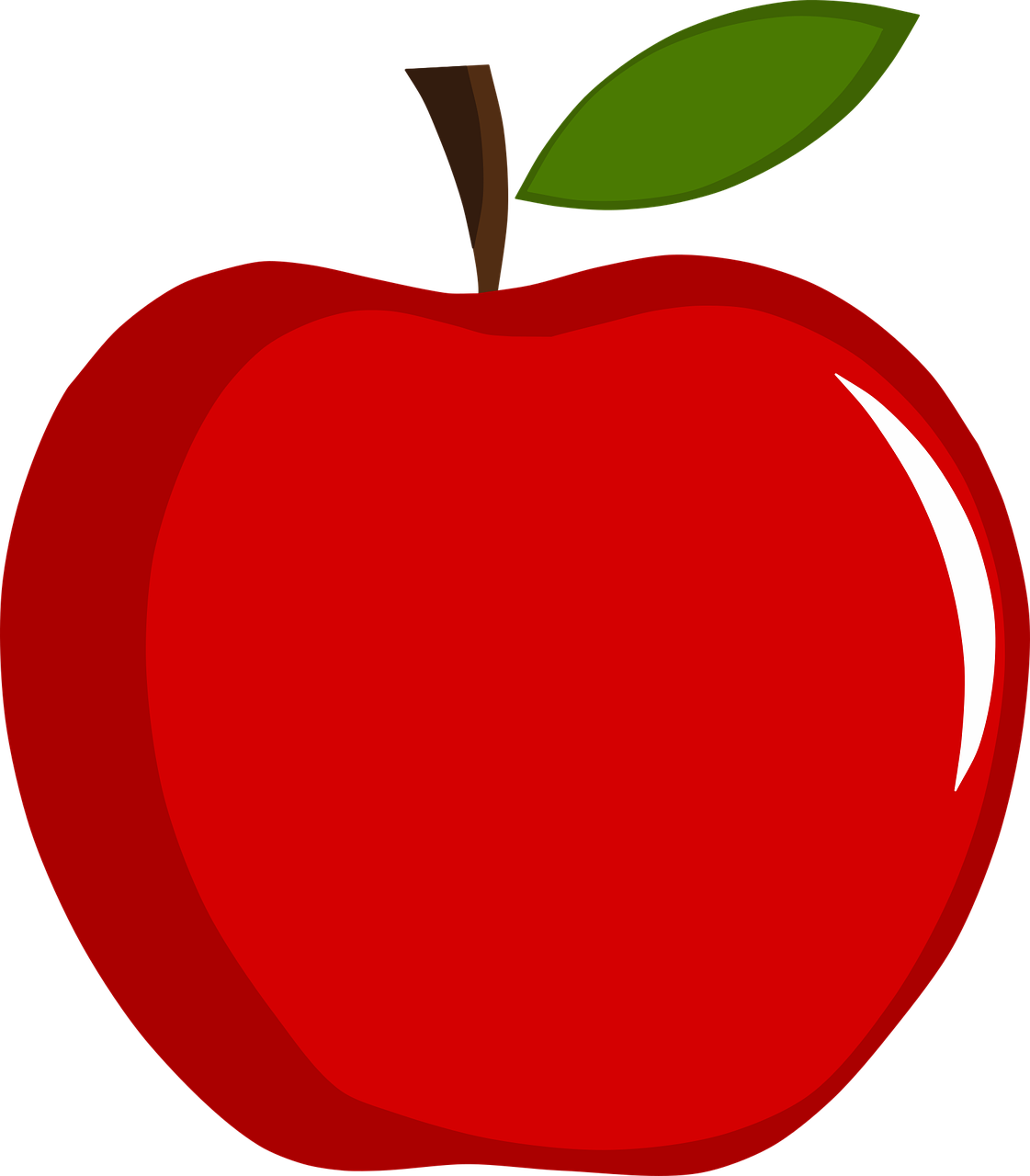 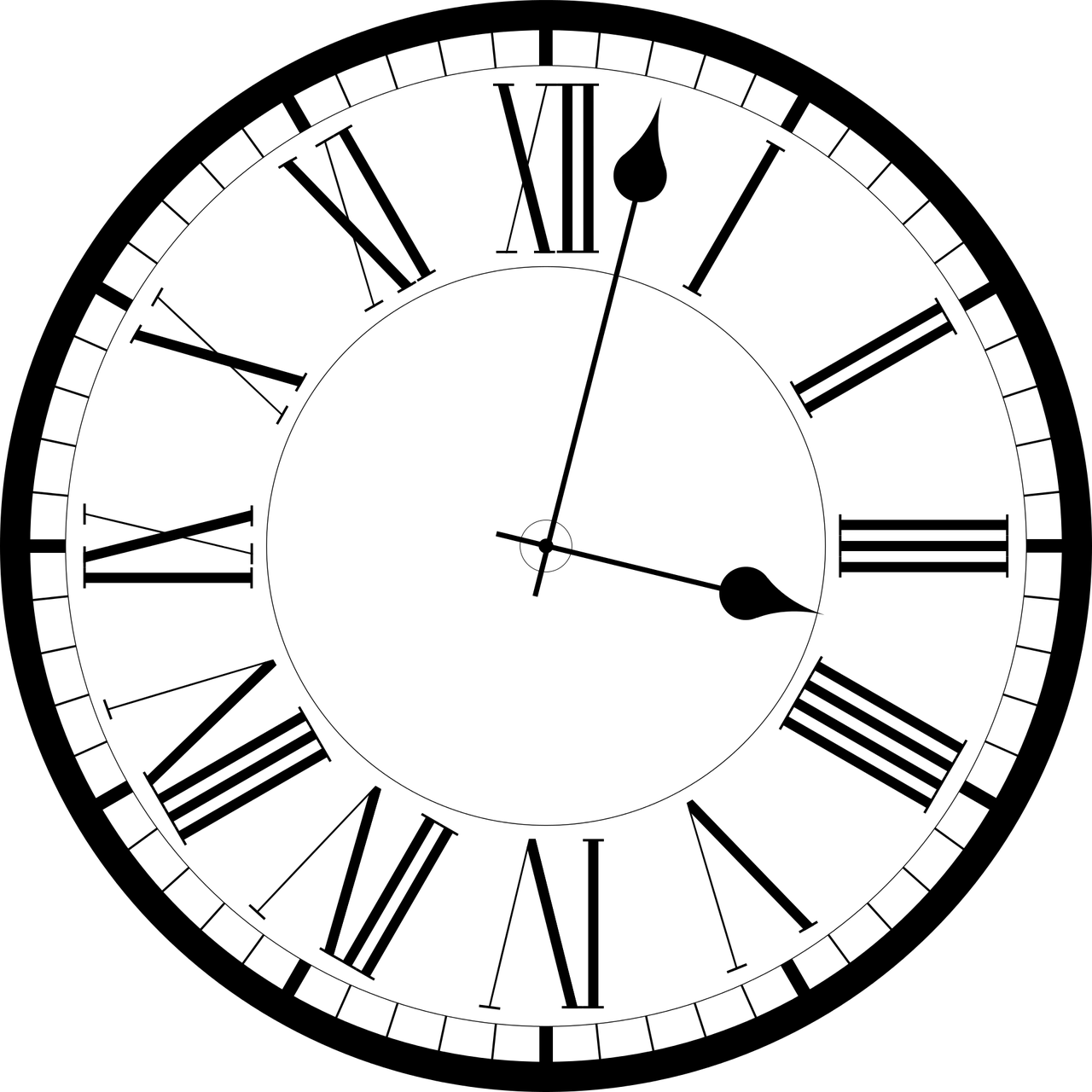 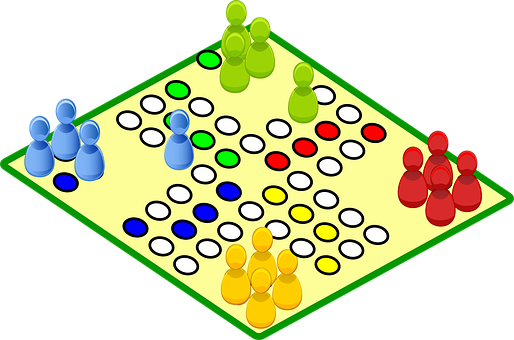 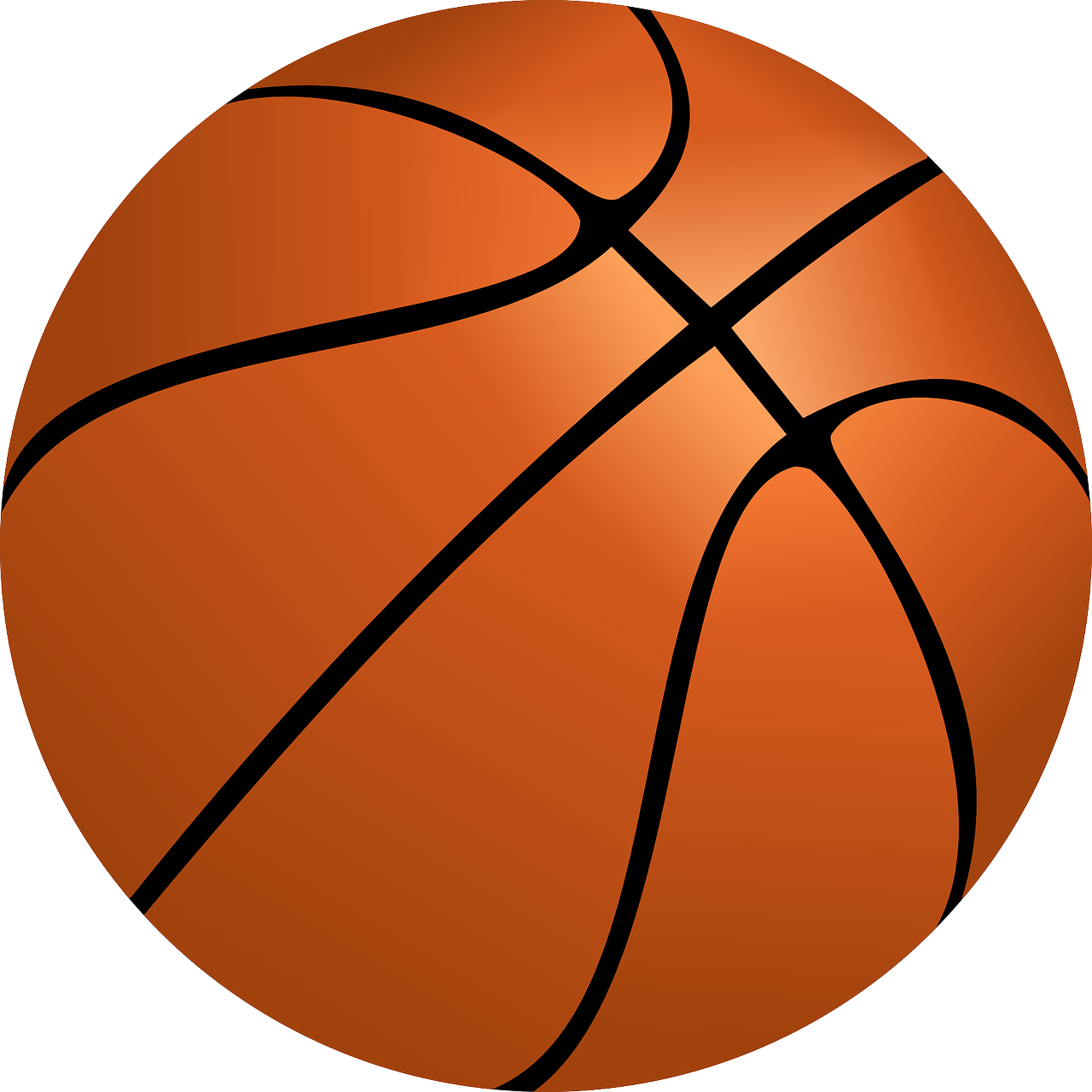 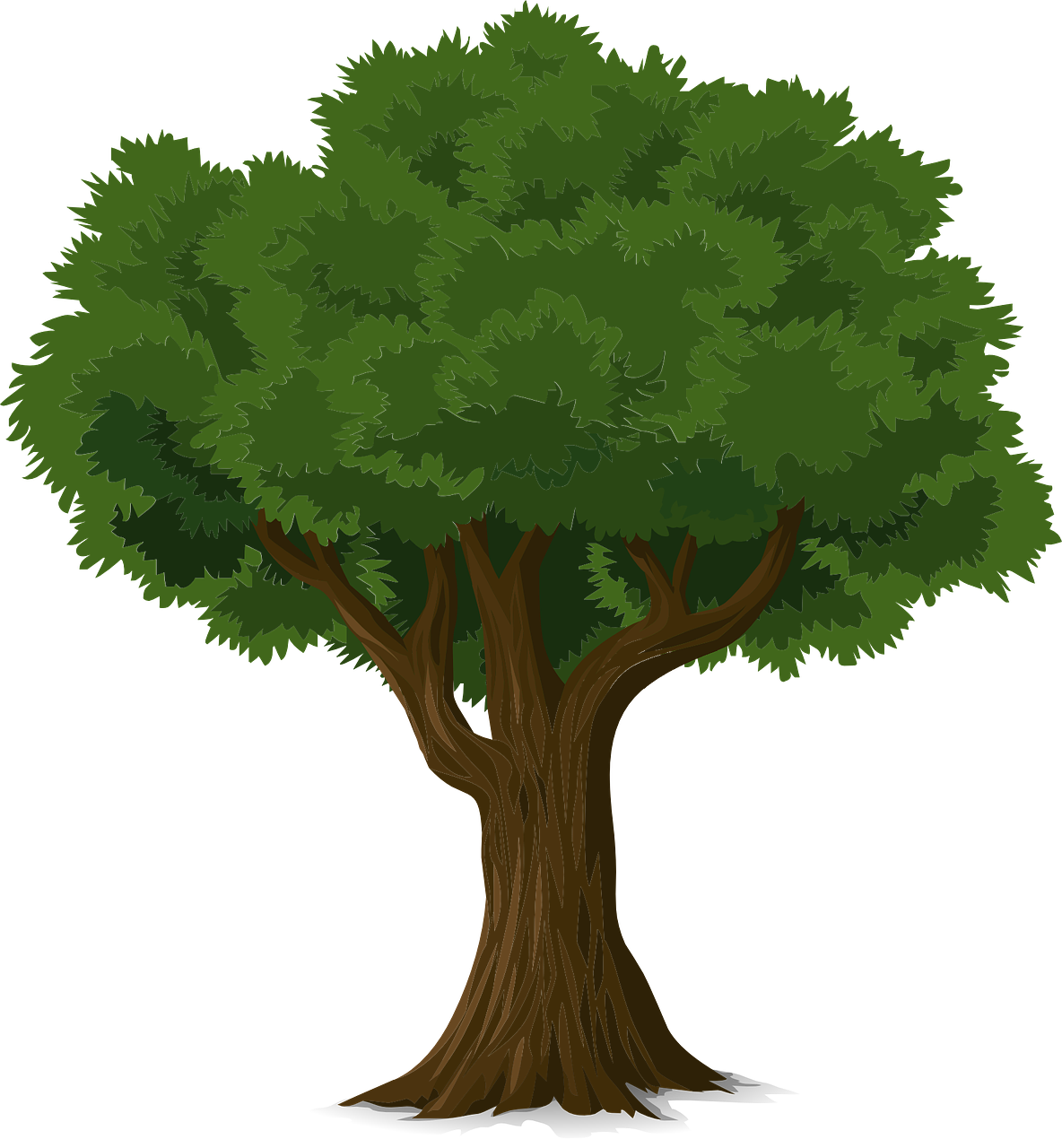 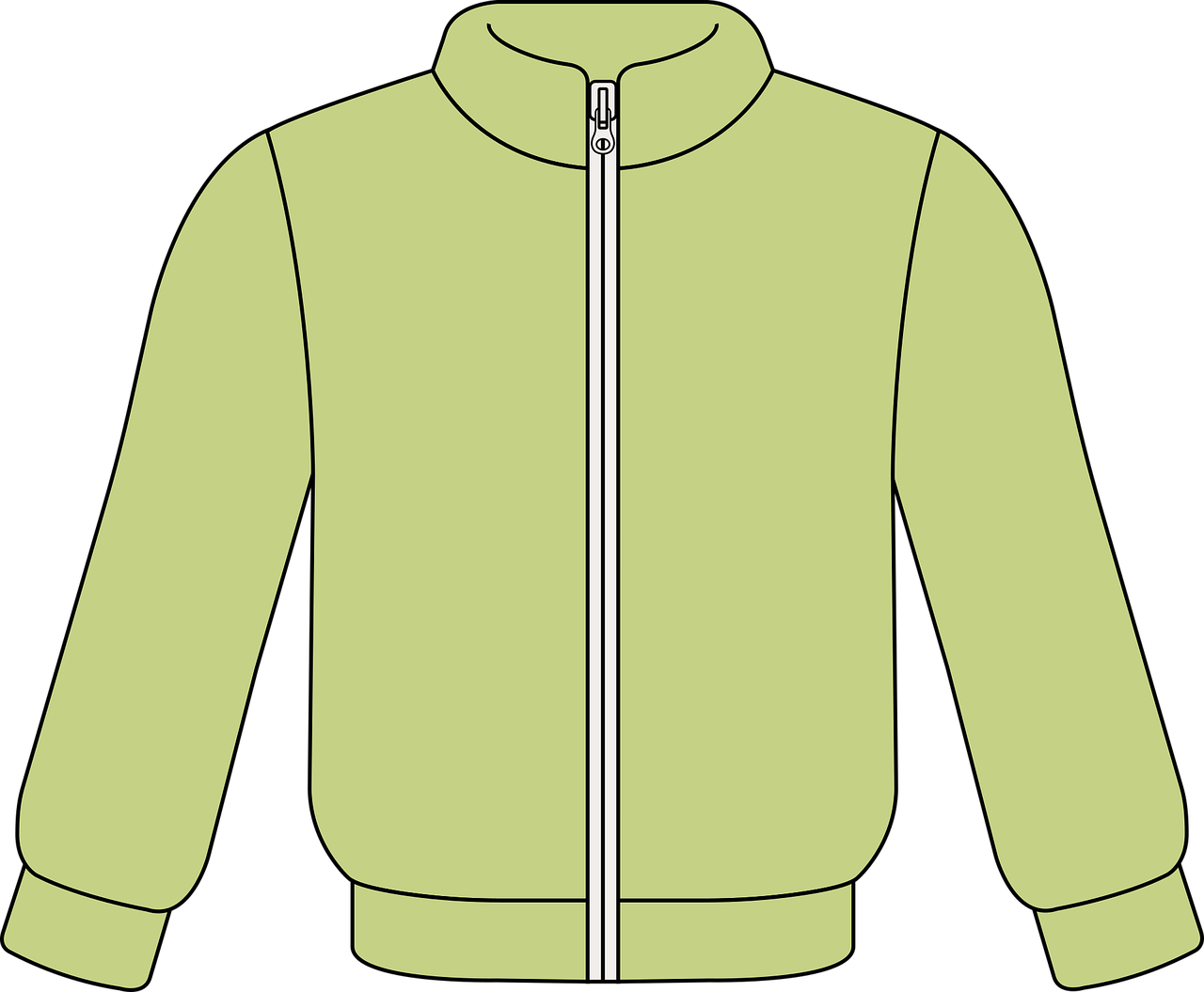 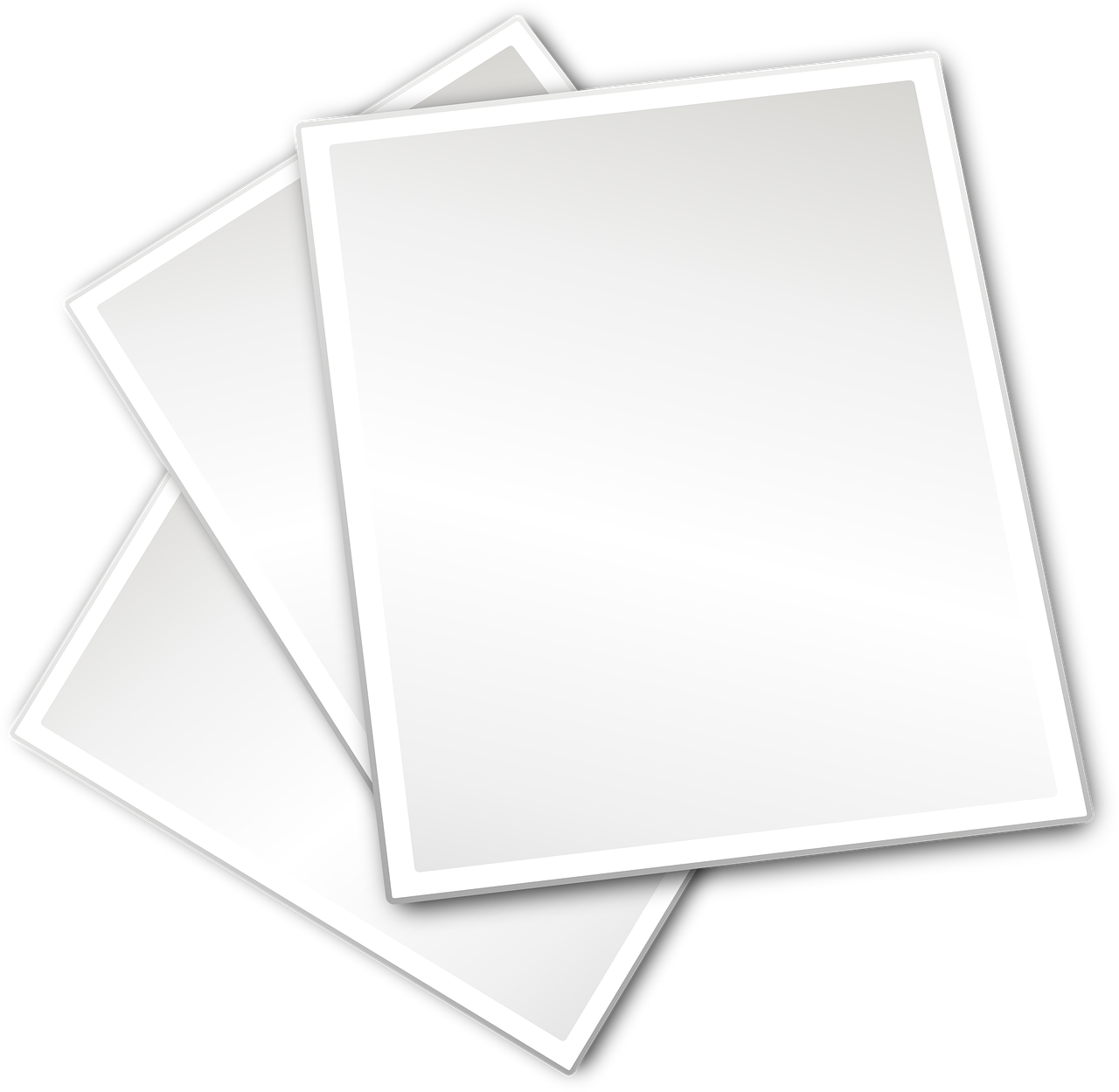 n
m
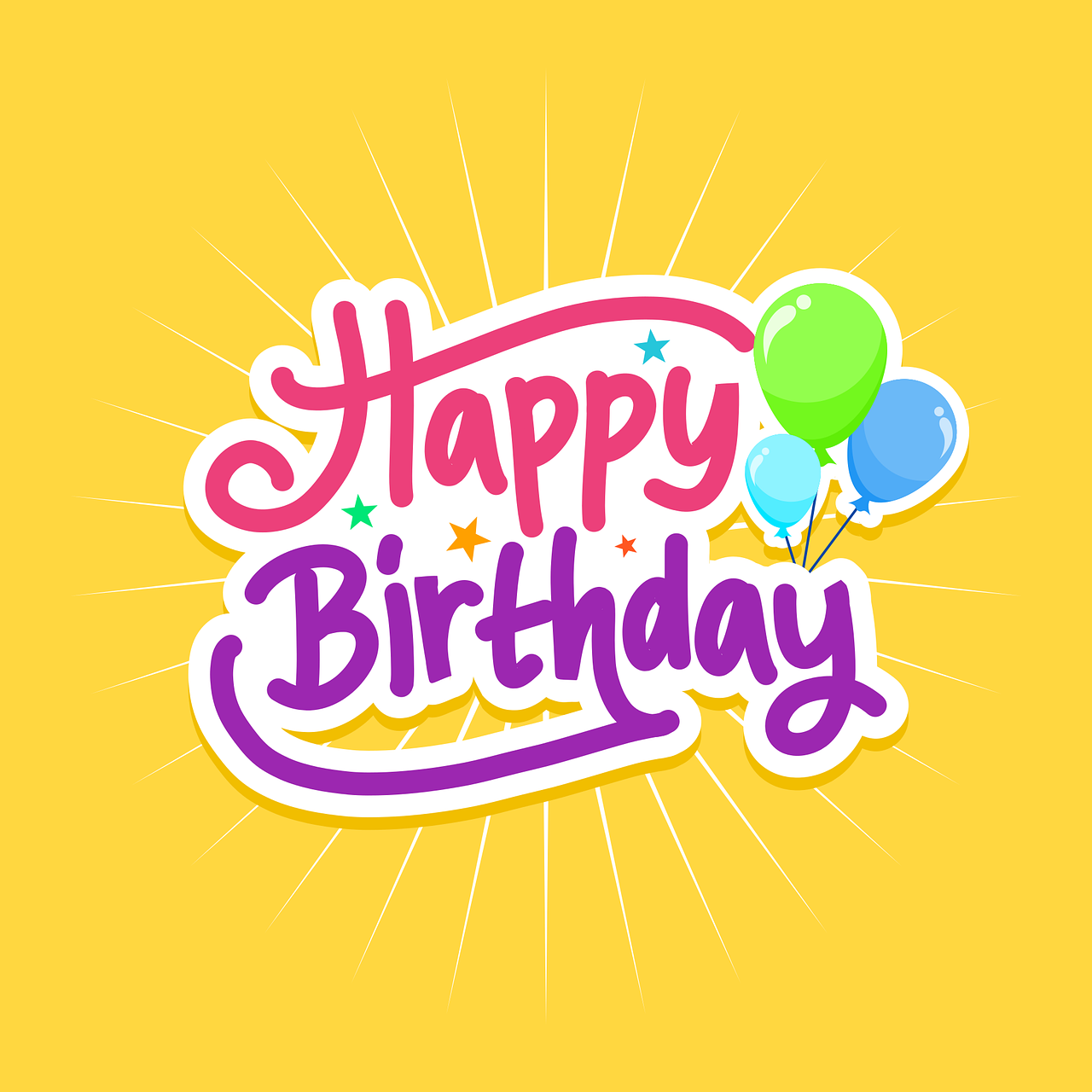 f
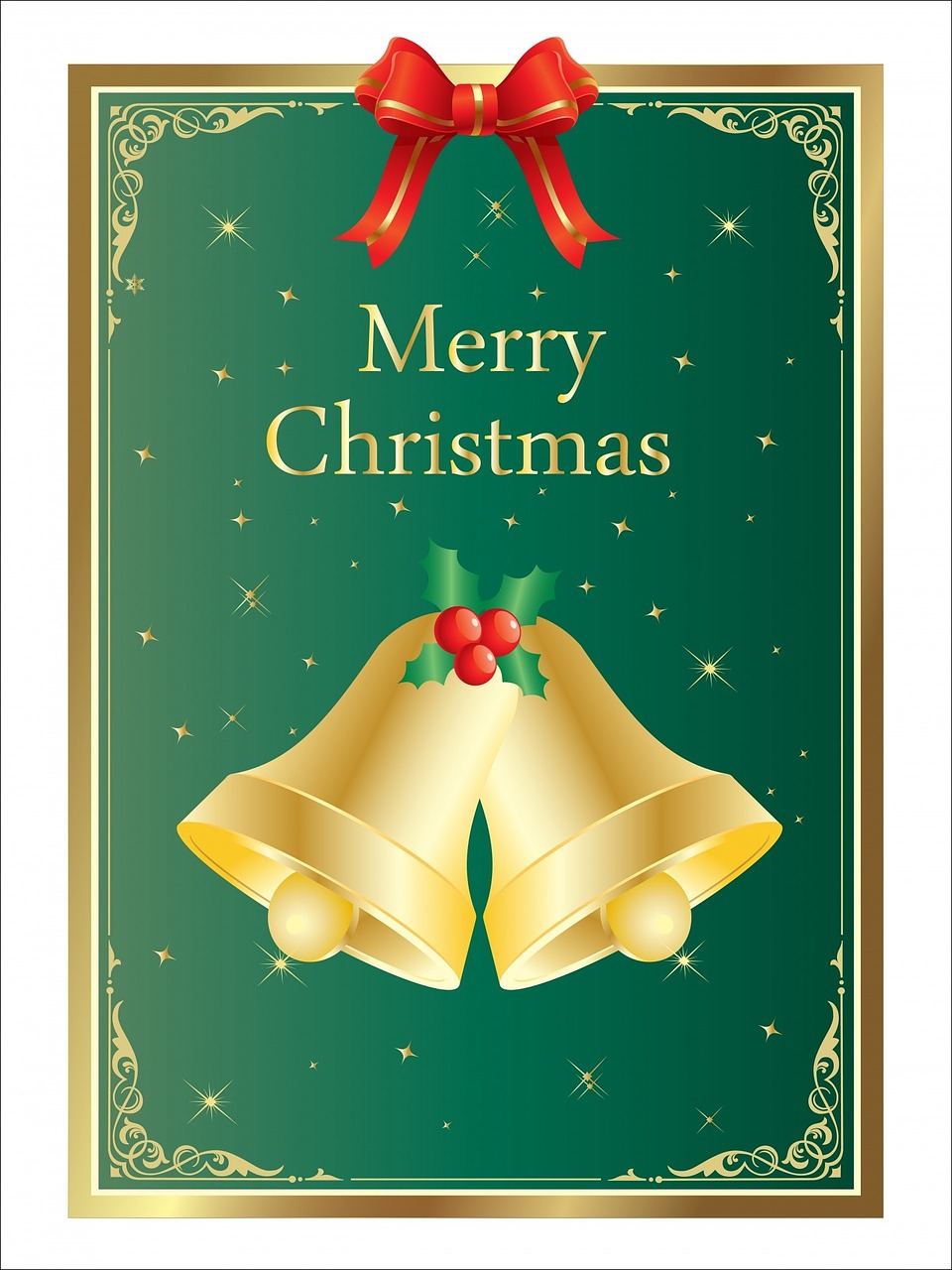 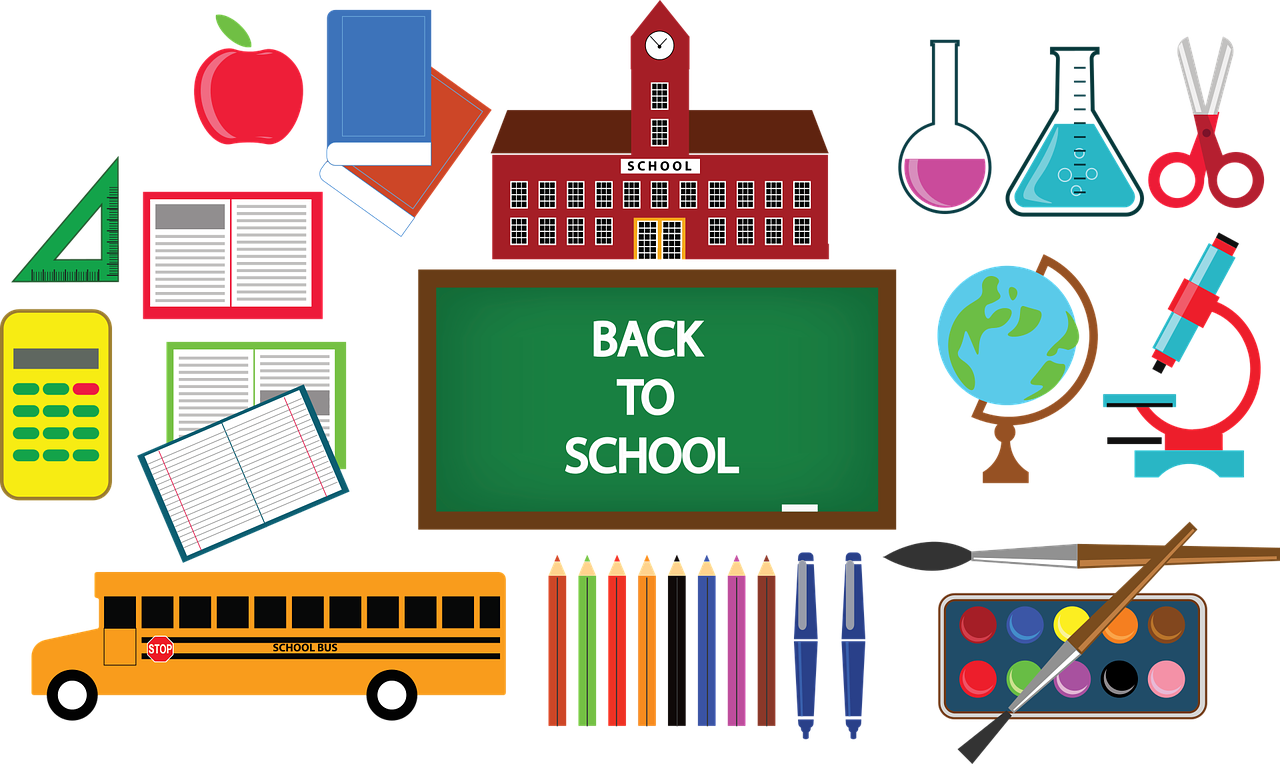 Ich habe keinen Computer. Ich habe eine Katze.
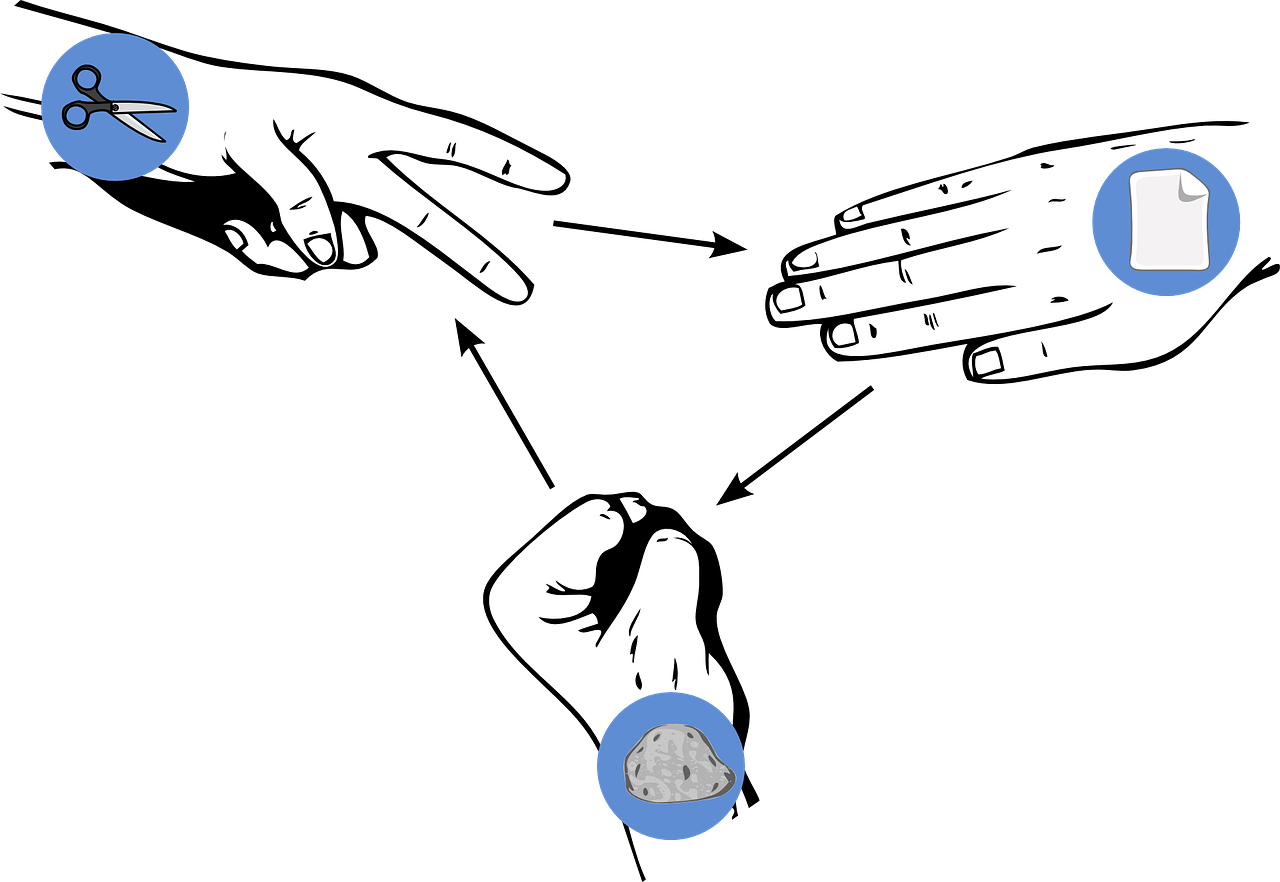 Ich habe einen Computer.
Ich habe auch einen Computer!
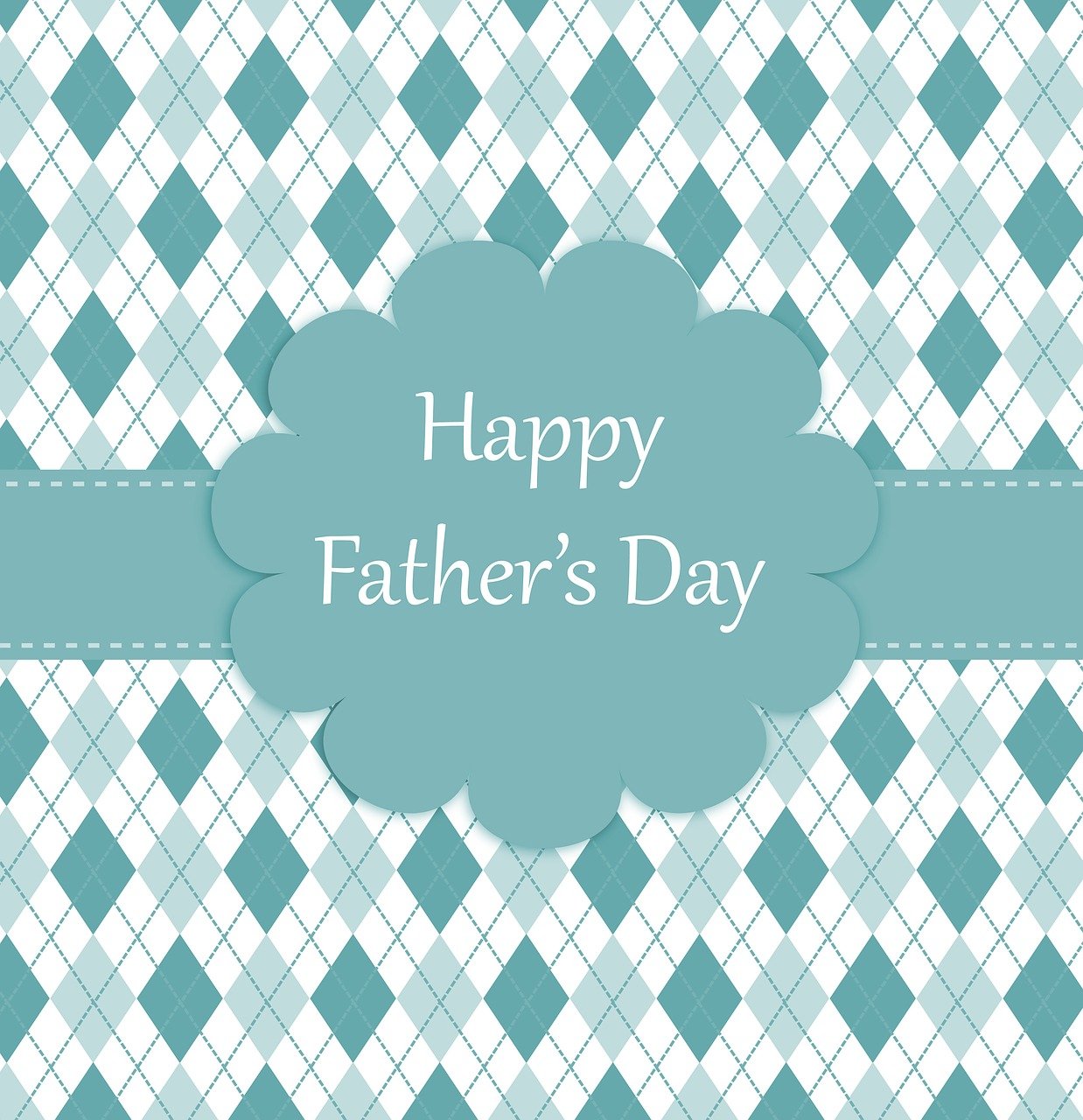 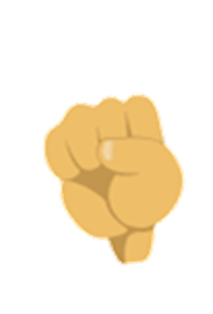 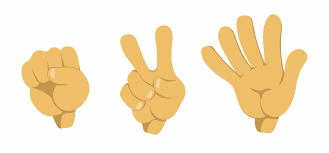 Person B
Person A
*rock-paper-scissors
[Speaker Notes: DISPLAY THIS SLIDE FOR PUPILS DURING THE TASK.]

Schreib auf Englisch.
Follow up 5:
Can you get at least 15 points?
Vokabeln
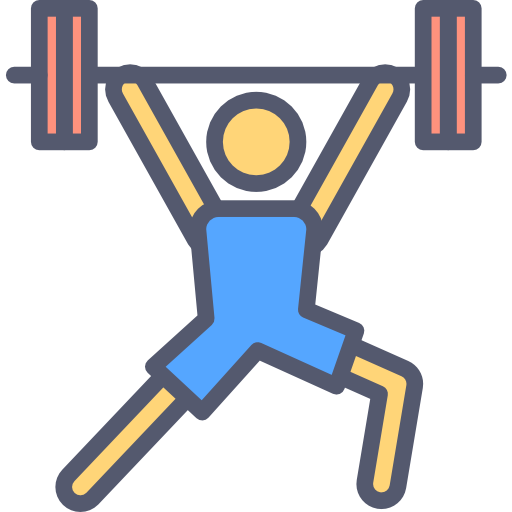 bad, badly
How are you?
also
x3
but
how?
not
Wörter
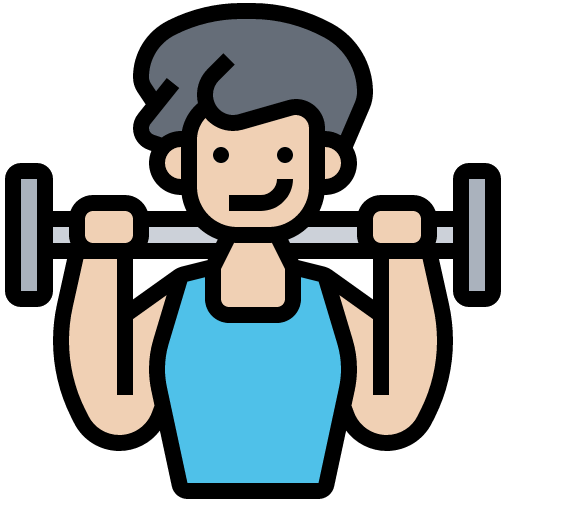 (the) house
not a/no (f)
not a/no (m, nt)
x2
(the) school
(the) mistake, error
(the) cat
she has
I have
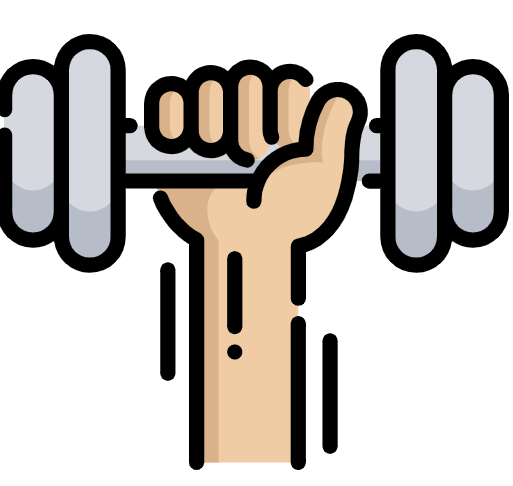 it has
x1
he has
you have
to have, having
[Speaker Notes: Timing: 5 minutes

Aim: to practise written comprehension of vocabulary from this and revisited weeks.

Procedure:1. Give pupils a blank grid.  They fill in the English meanings of any of the words they know, trying to reach 15 points in total.
Note:The most recently learnt and practised words are pink, words from the previous week are green and those from week 1 are blue, thus more points are awarded for them, to recognise that memories fade and more effort (heavy lifting!) is needed to retrieve them.]

Schreib auf Deutsch.
Follow up 5:
Can you get at least 15 points?
Vokabeln
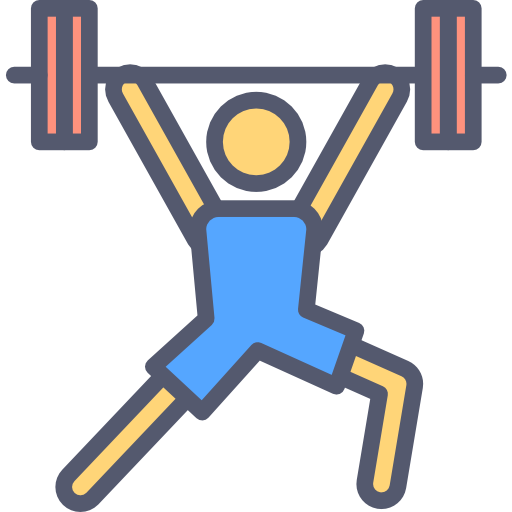 x3
auch
nicht
Wie geht’s?
Wörter
schlecht
wie?
aber
x2
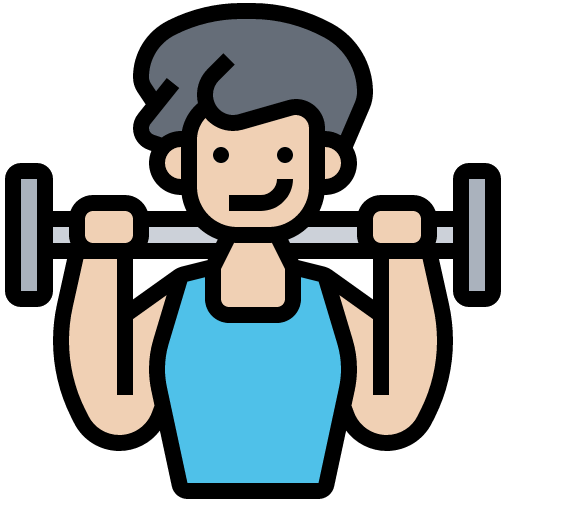 das Haus
die Katze
die Schule
keine
kein
der Fehler
es hat
er hat
sie hat
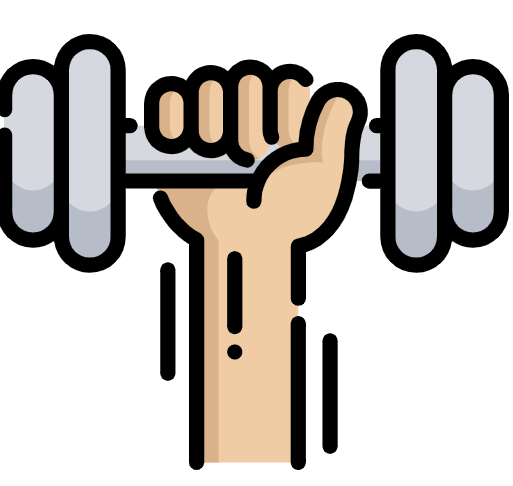 x1
ich habe
haben
du hast
[Speaker Notes: Timing: 5 minutes

Aim: to practise written production of vocabulary from this and revisited weeks.

Procedure:1. Give pupils a blank grid.  They fill in the German meanings of any of the words they know, trying to reach 15 points in total.2. Remind pupils to think about genders (der/die/das) for nouns and forms of kein. 
Note:The most recently learnt and practised words are pink, words from the previous week are green and those from week 1 are blue, thus more points are awarded for them, to recognise that memories fade and more effort (heavy lifting!) is needed to retrieve them.]
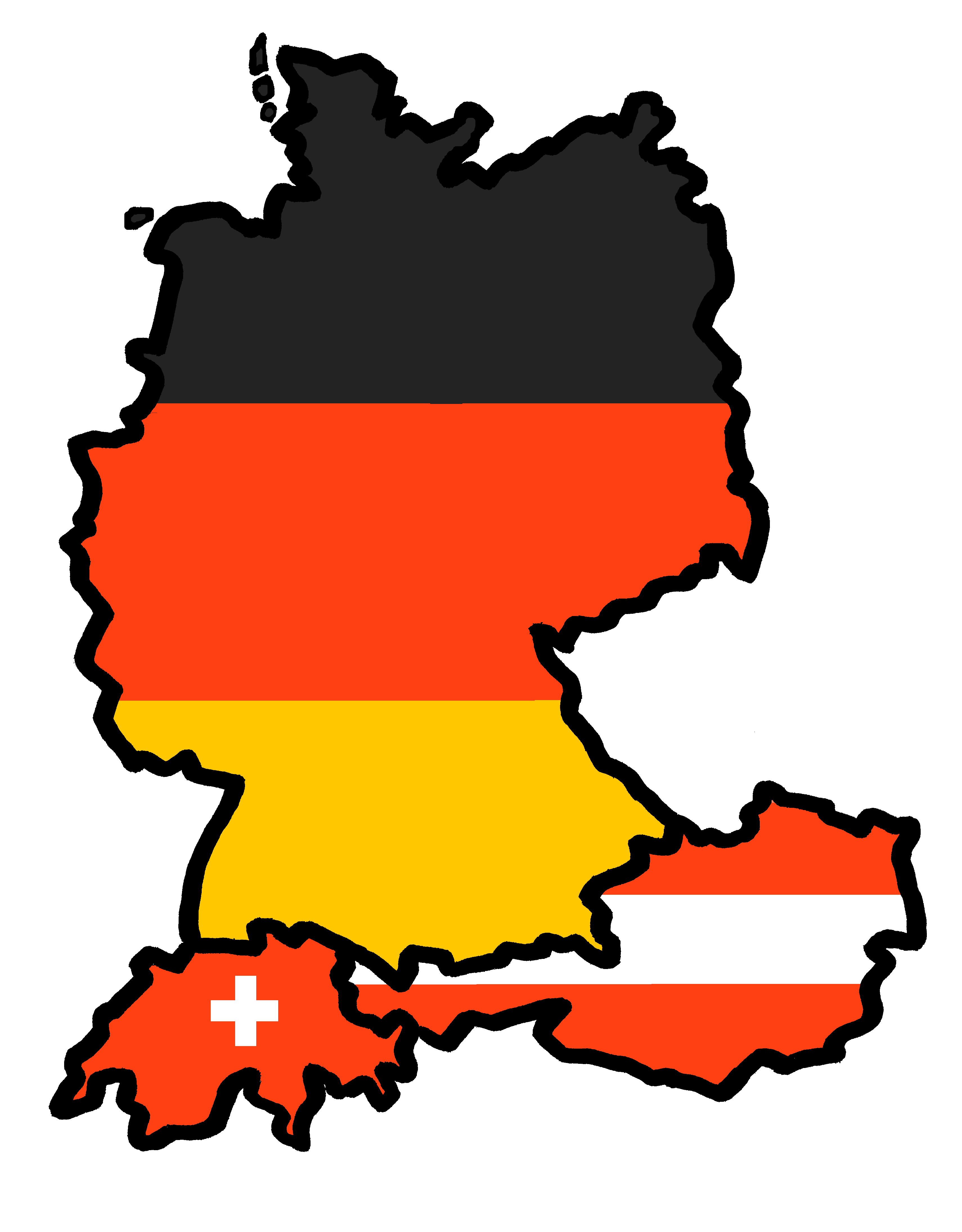 Tschüss!
gelb

Schreib auf Englisch.
Follow up 4:
Can you get at least 15 points?
Vokabeln
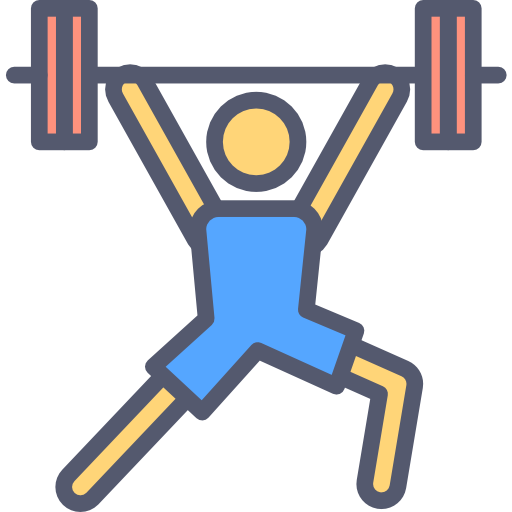 x3
Wörter
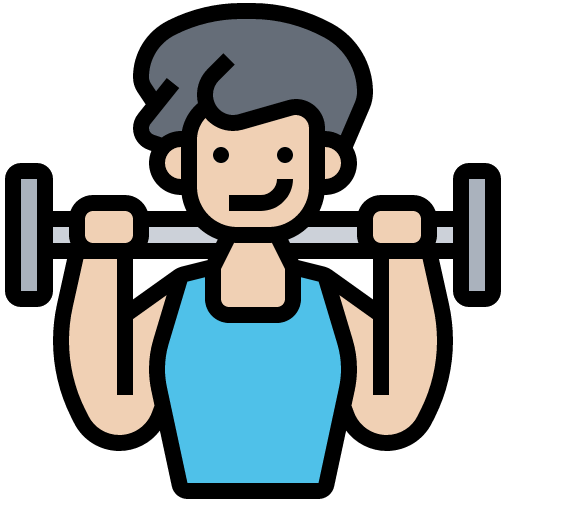 x2
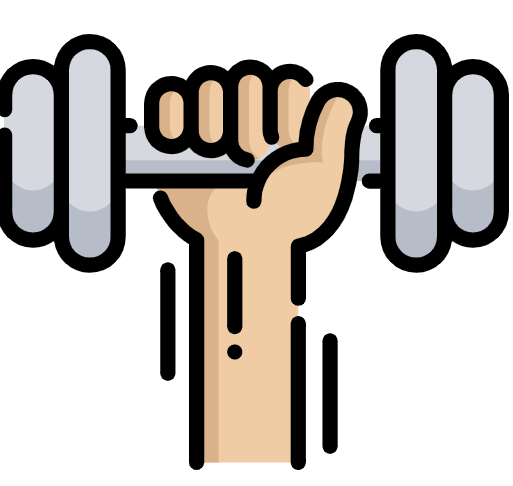 x1
[Speaker Notes: HANDOUT]

Schreib auf Deutsch.
Follow up 4:
Can you get at least 15 points?
Vokabeln
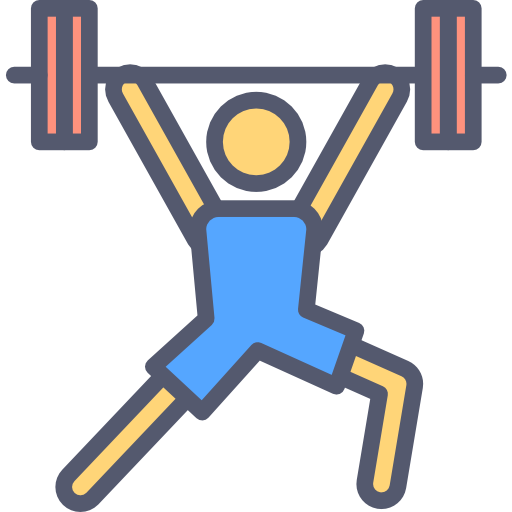 x3
Wörter
x2
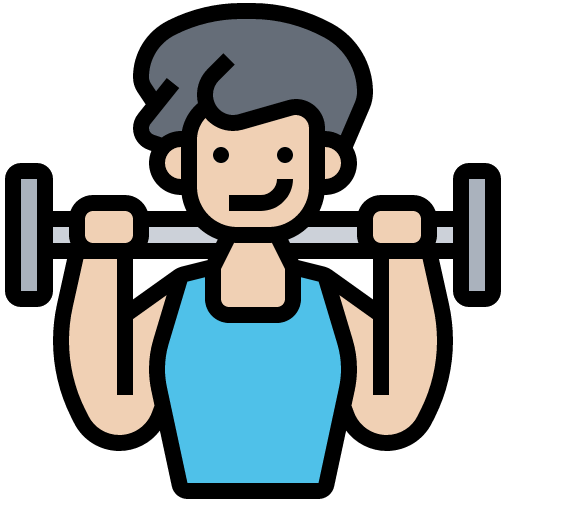 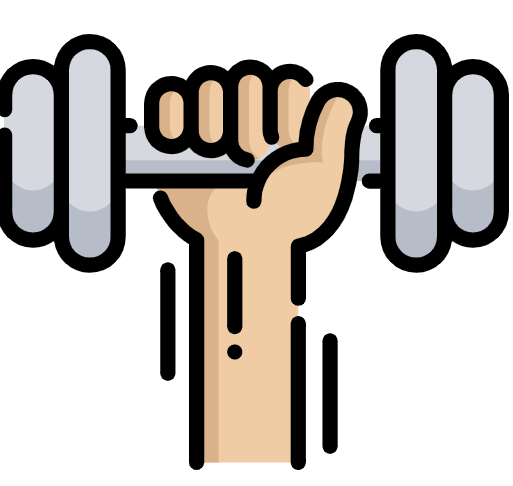 x1
[Speaker Notes: HANDOUT]